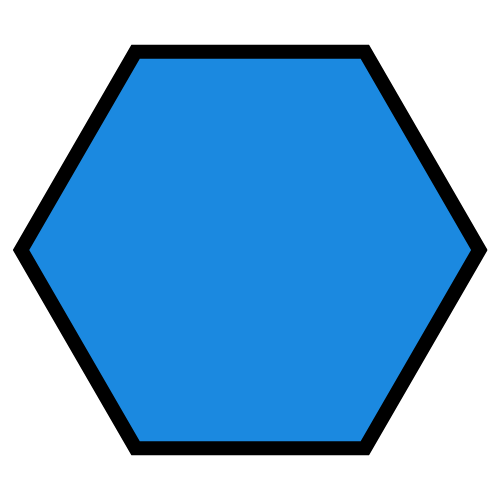 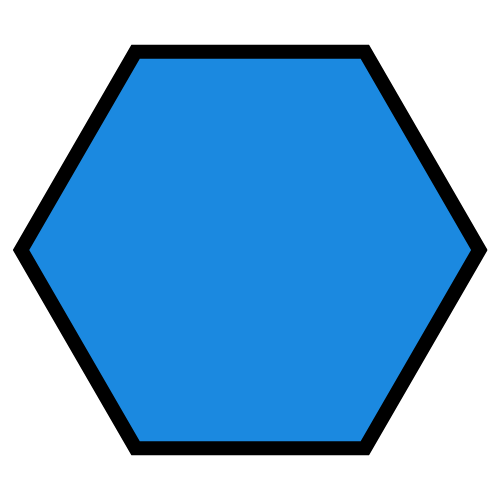 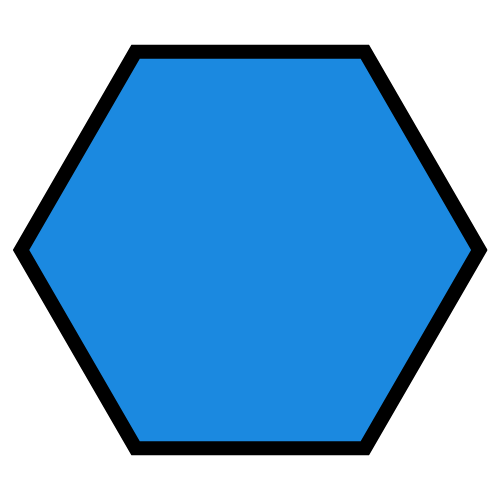 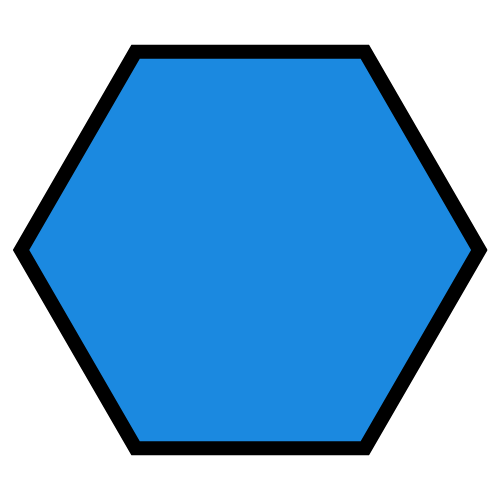 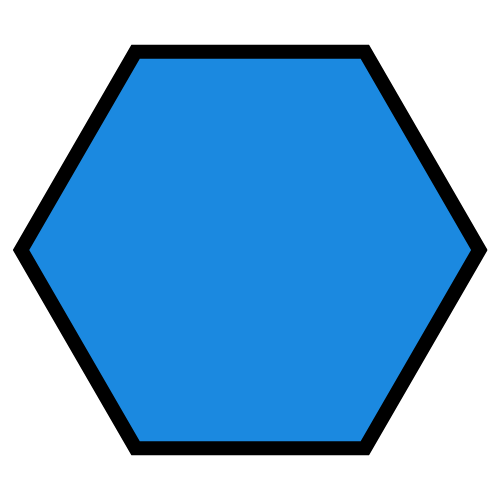 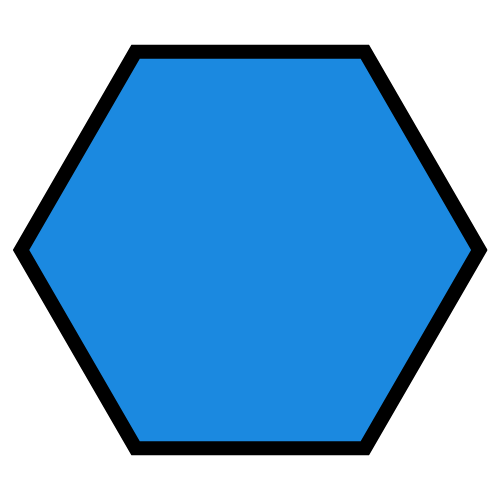 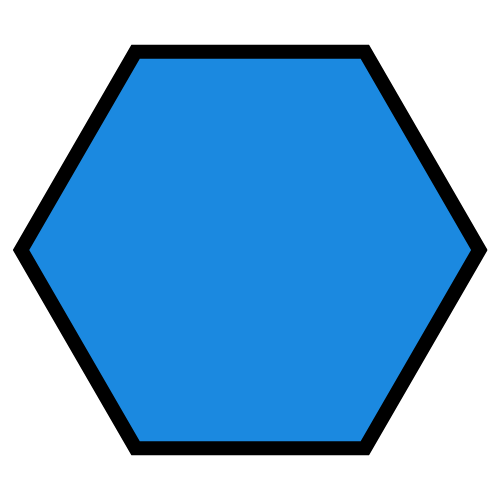 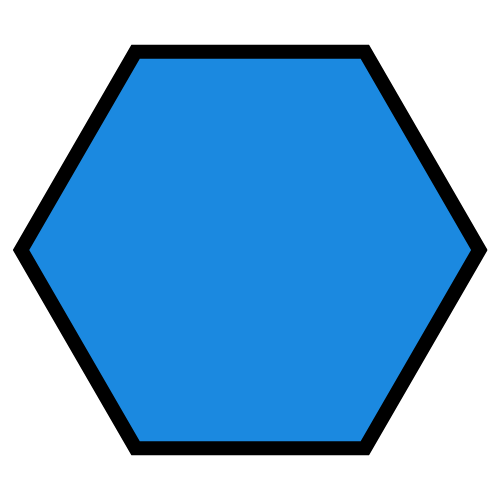 apple
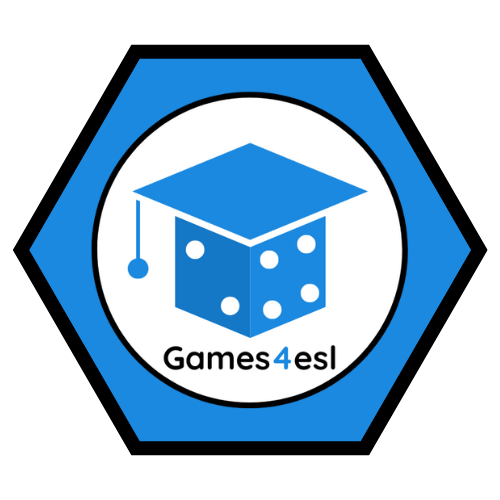 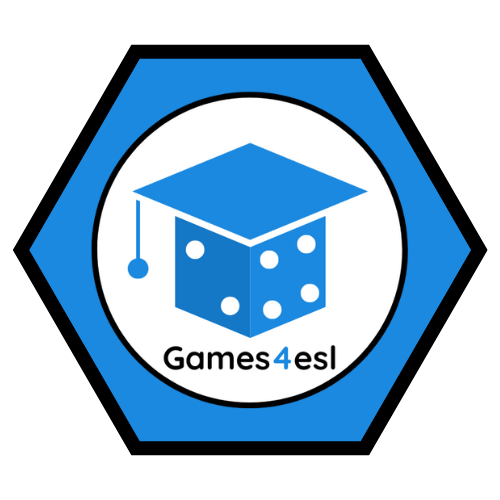 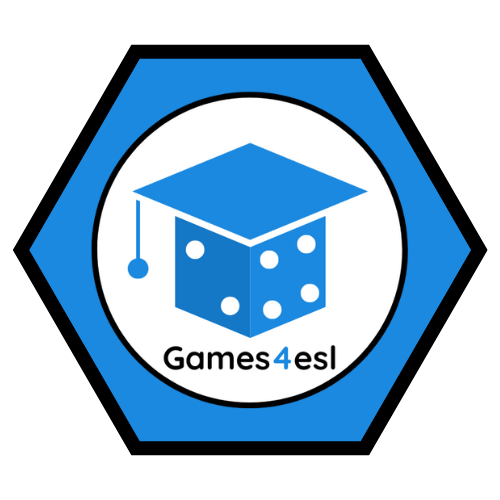 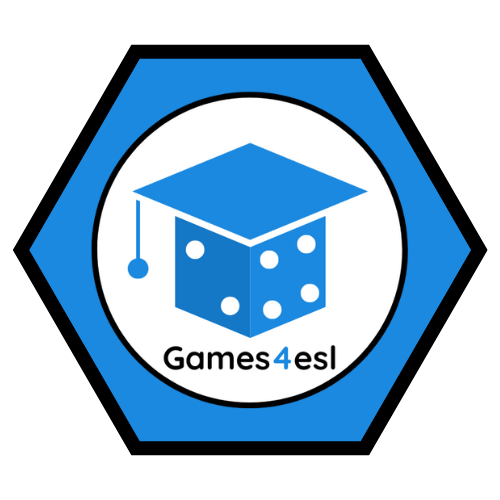 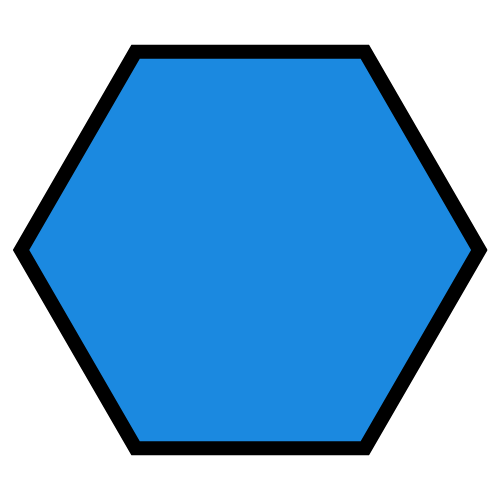 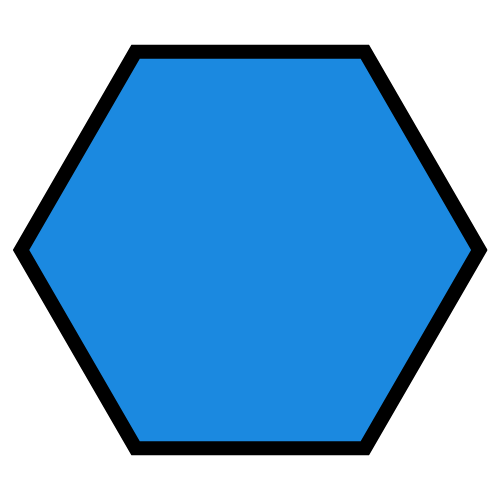 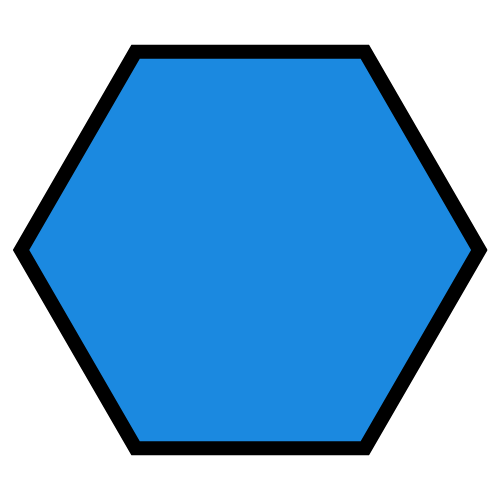 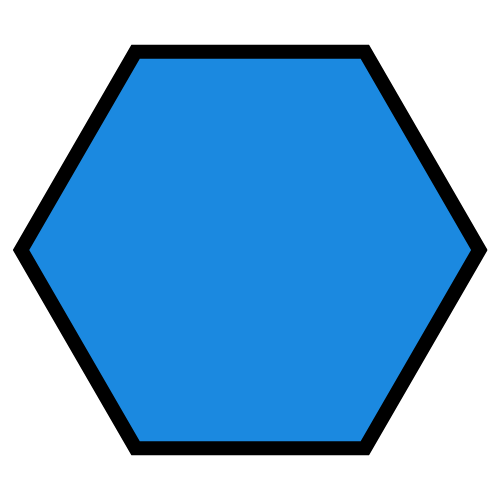 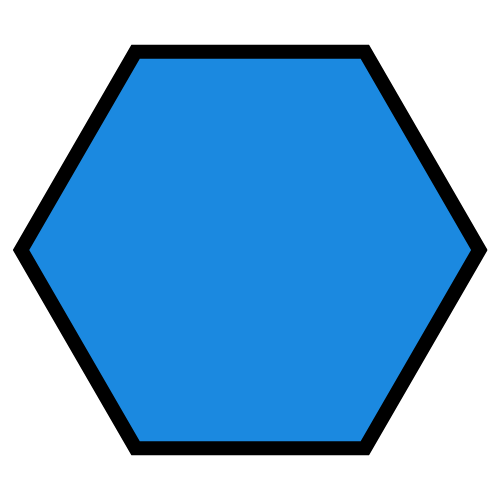 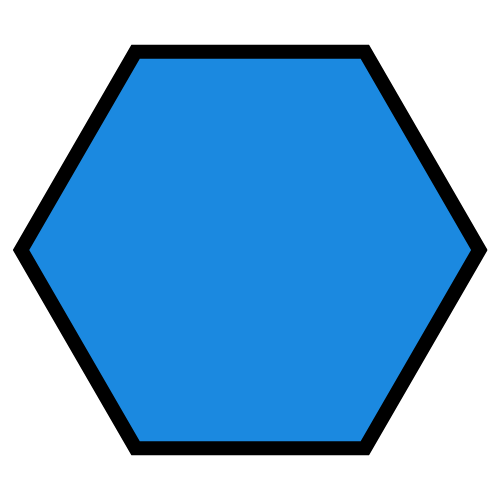 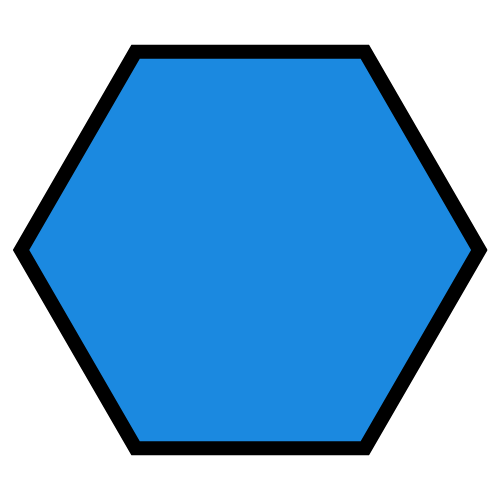 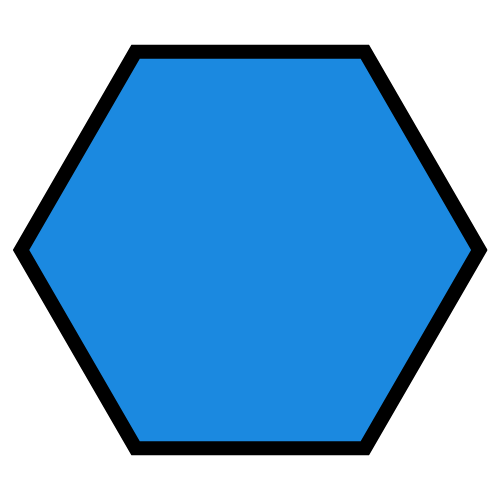 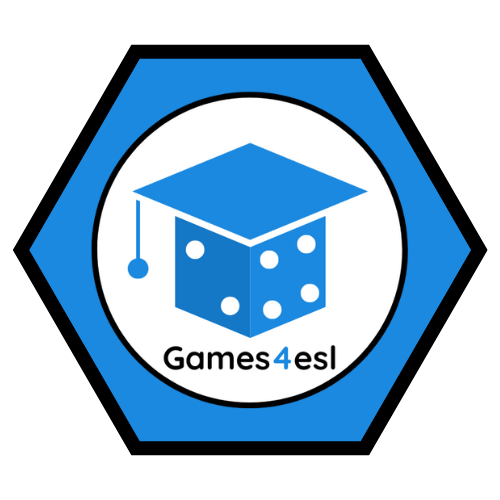 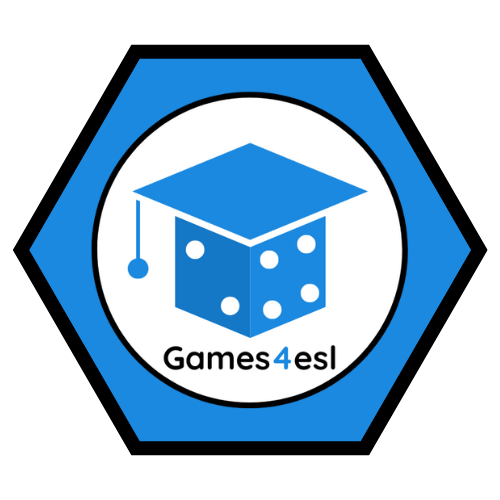 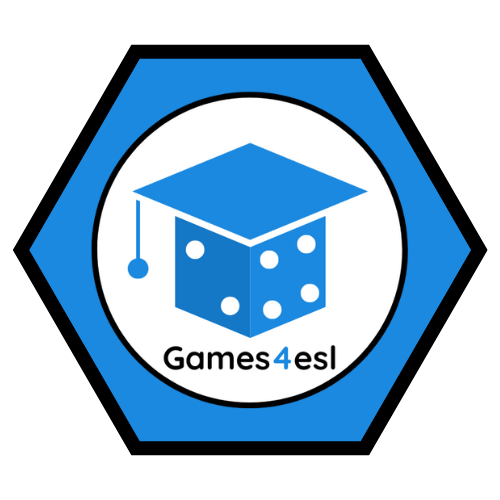 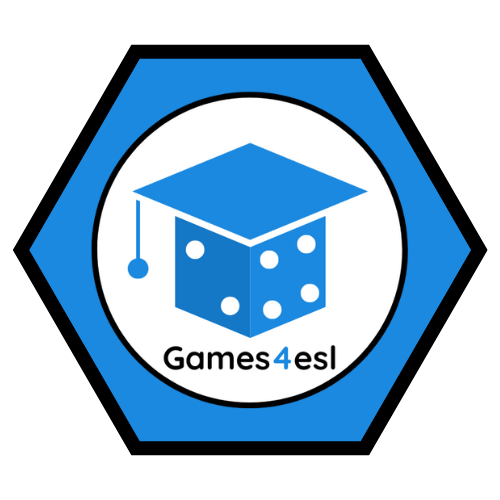 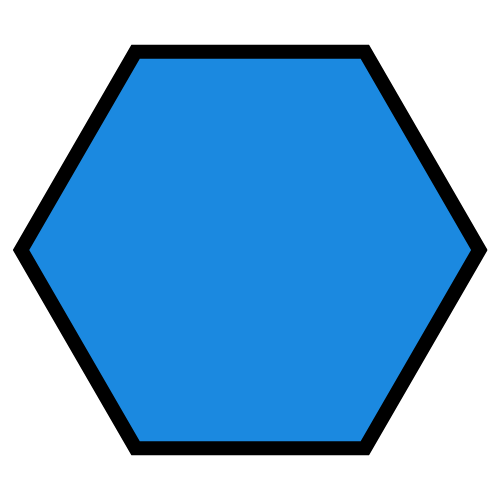 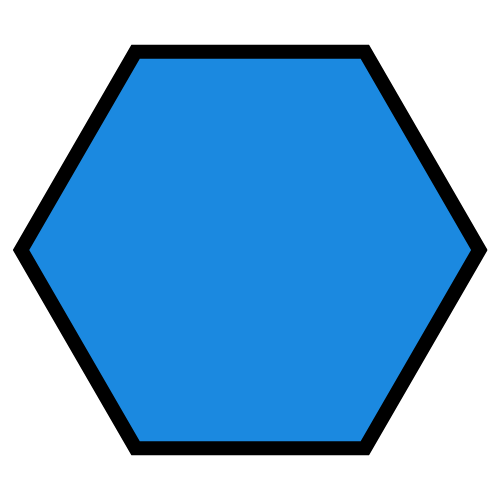 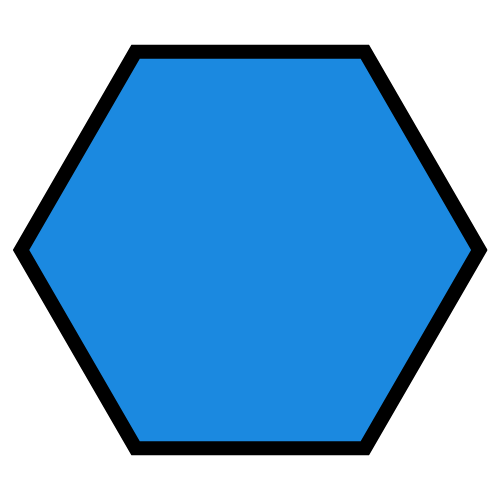 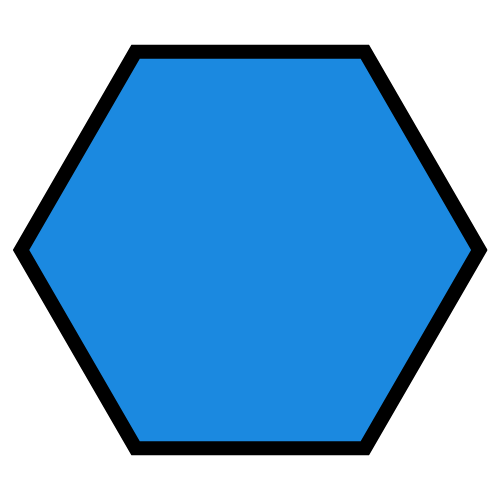 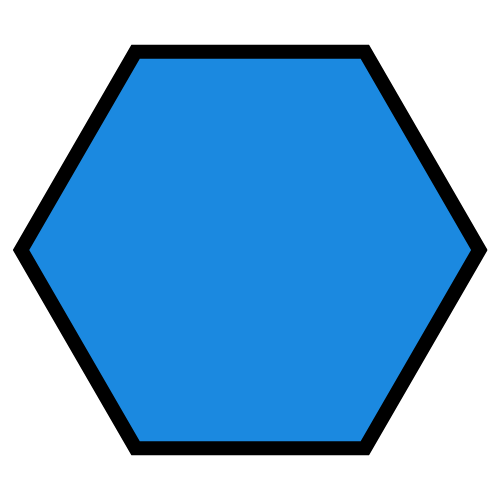 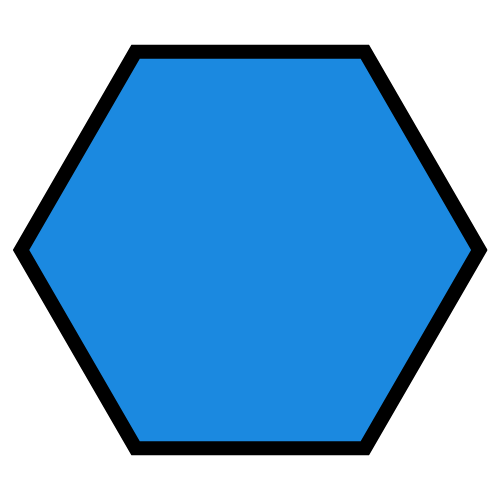 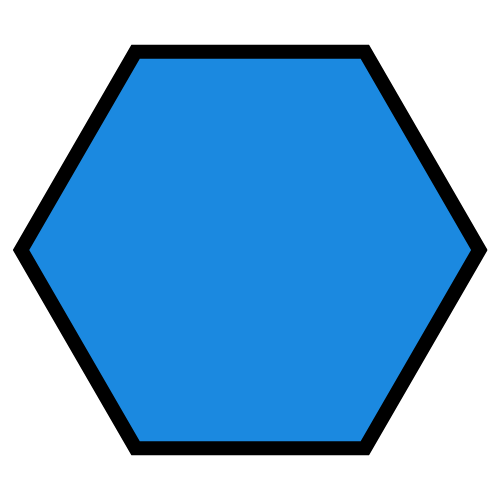 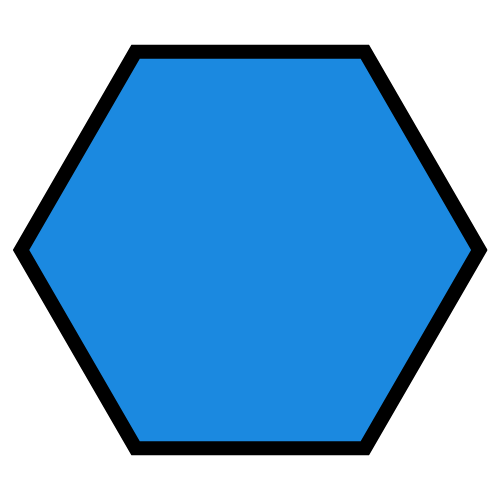 NEXT
SHOW
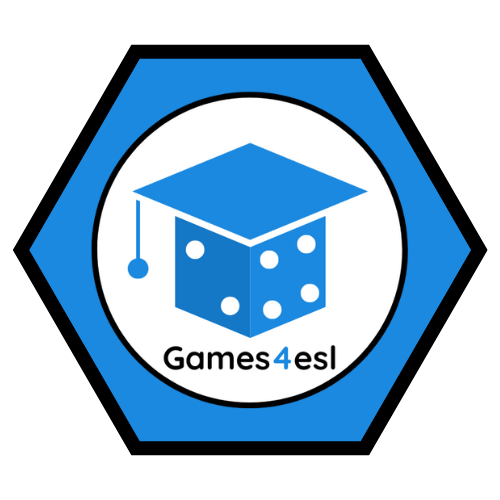 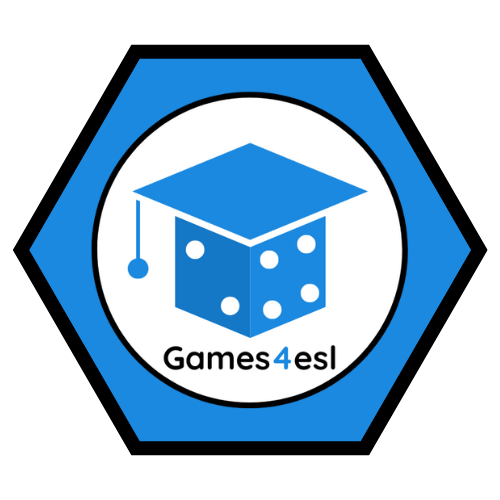 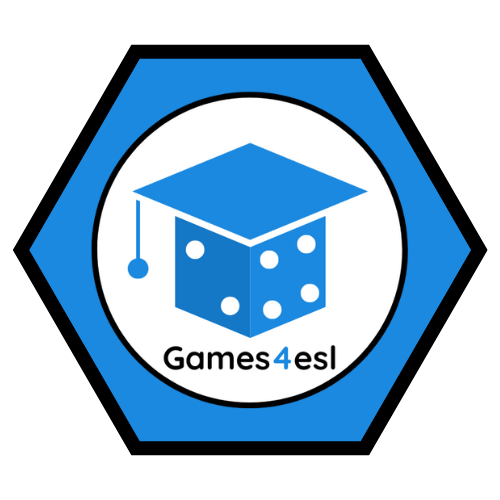 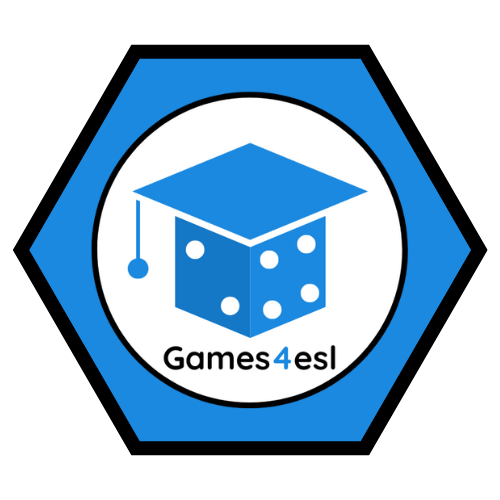 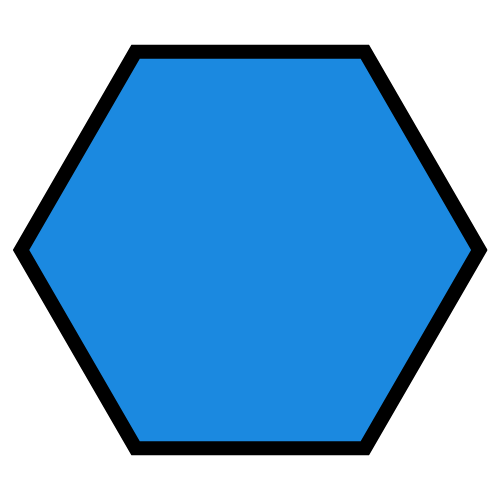 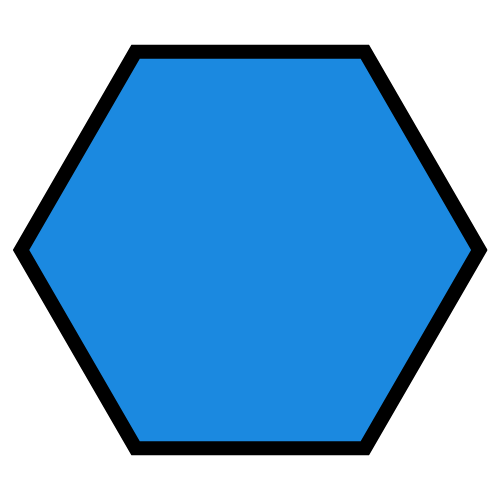 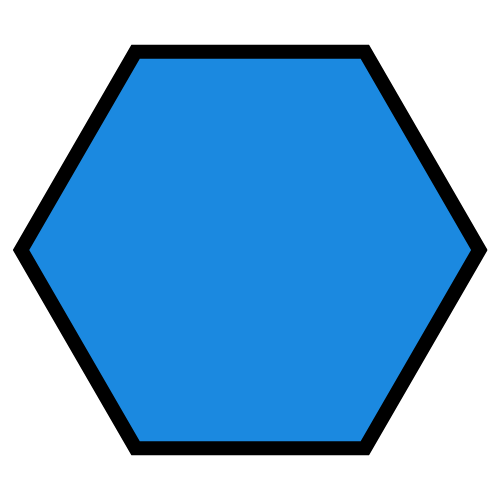 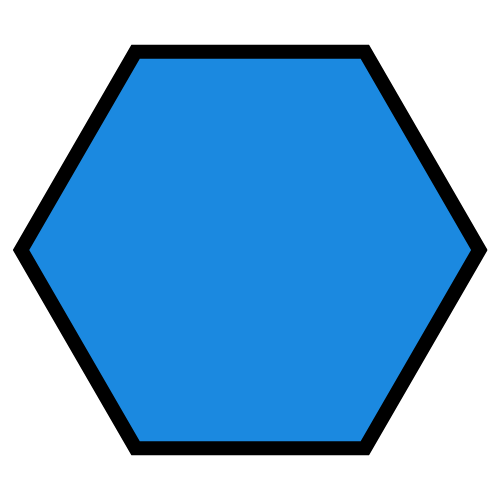 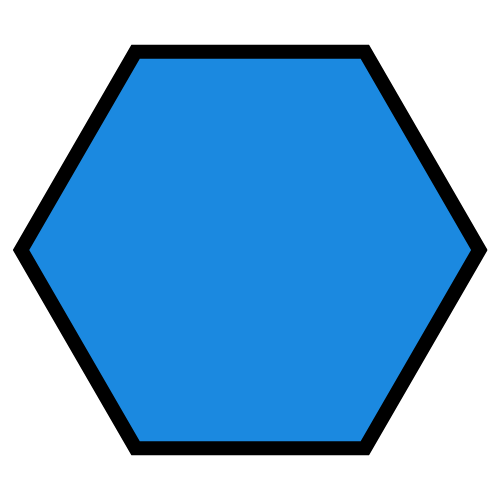 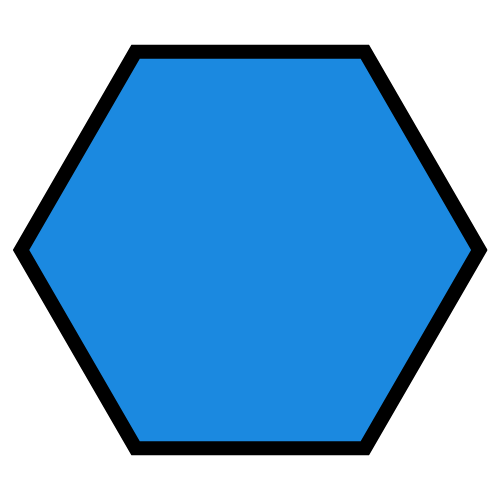 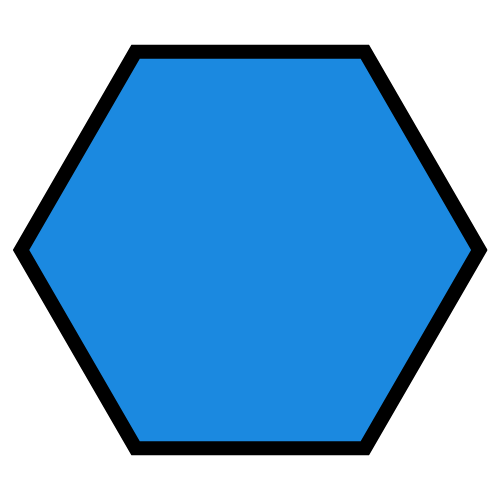 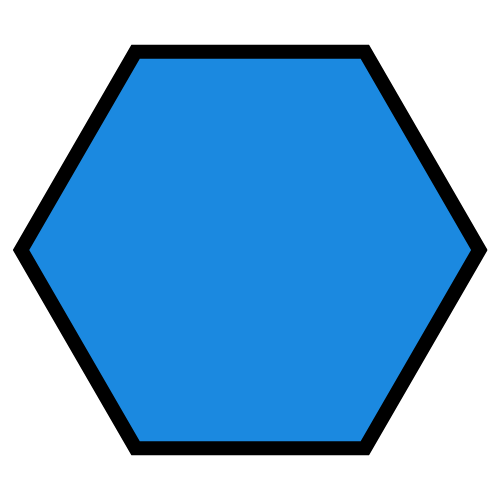 lemon
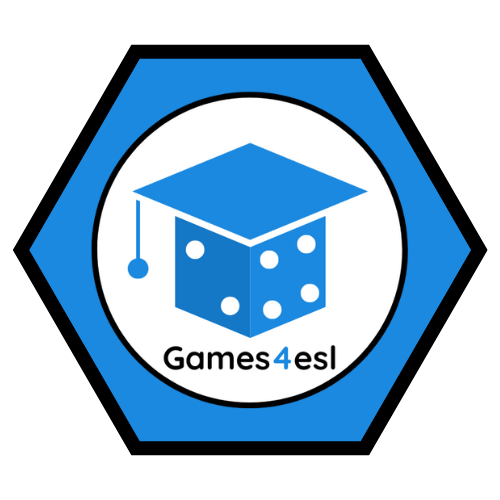 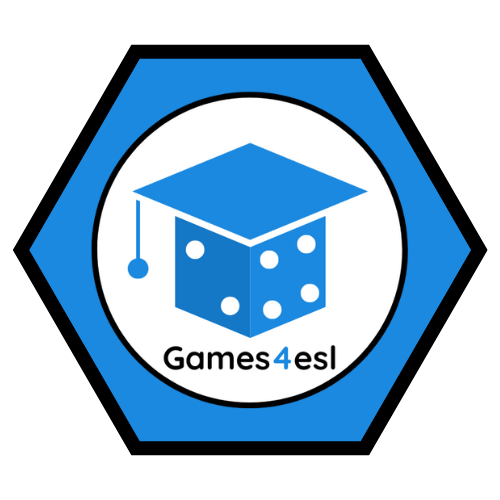 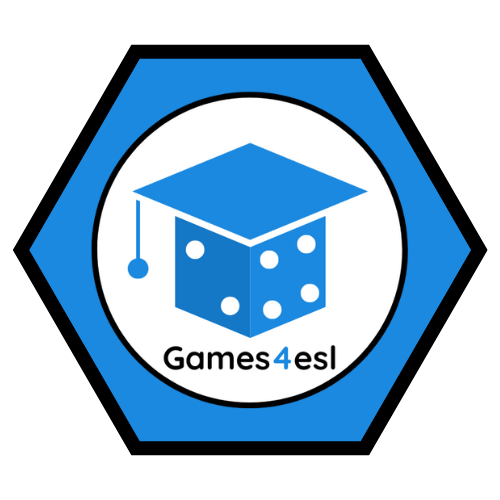 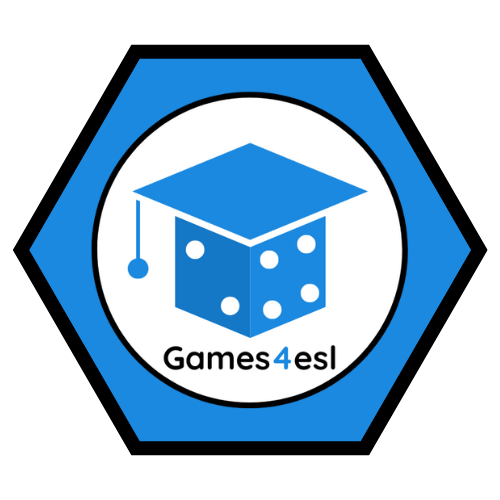 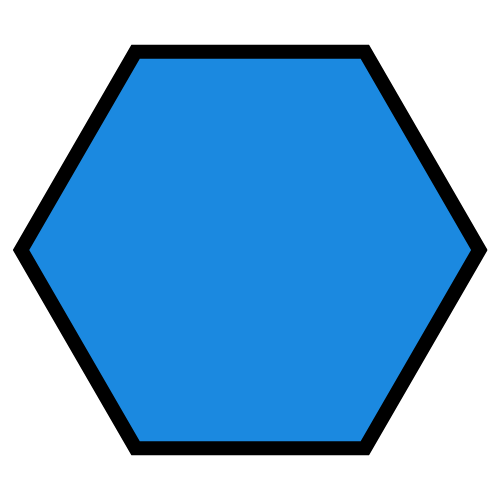 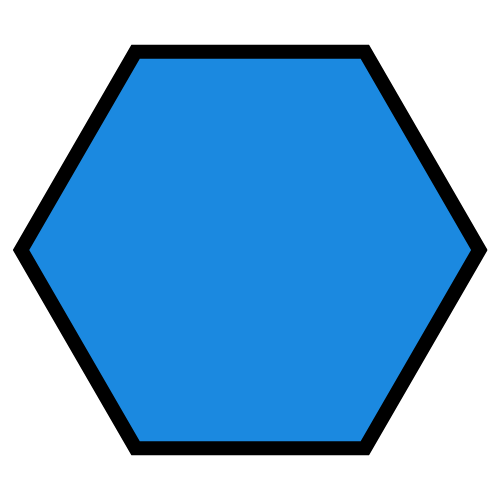 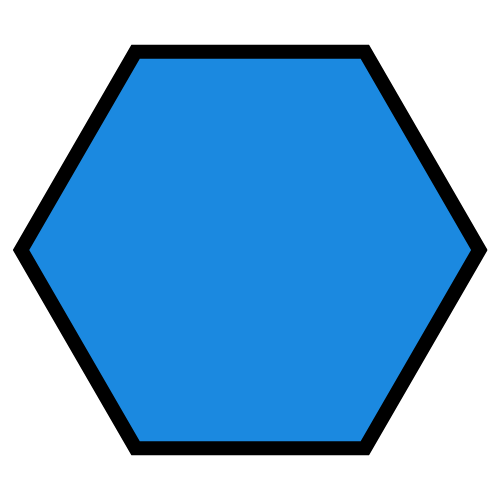 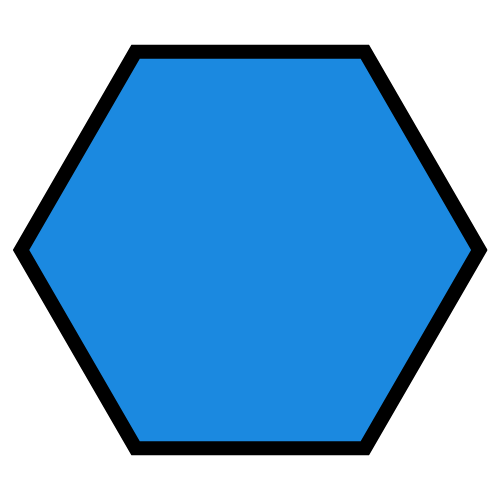 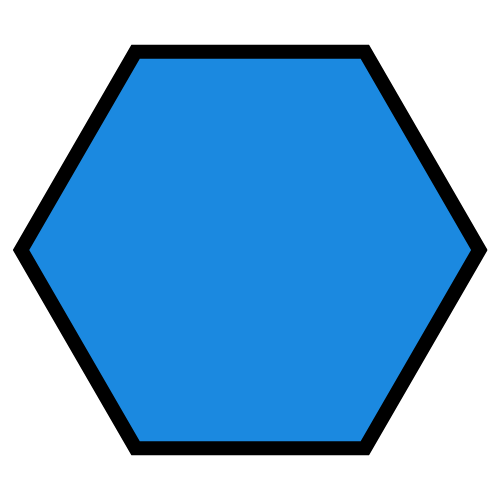 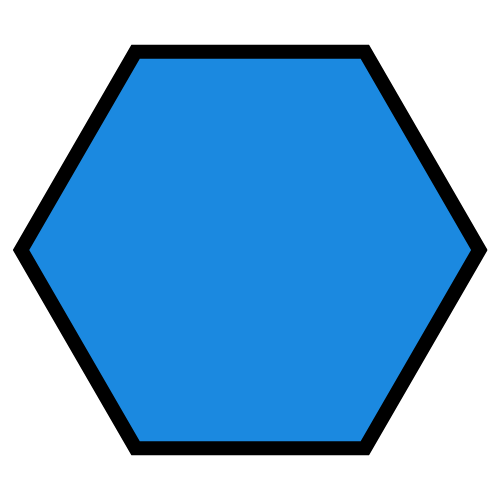 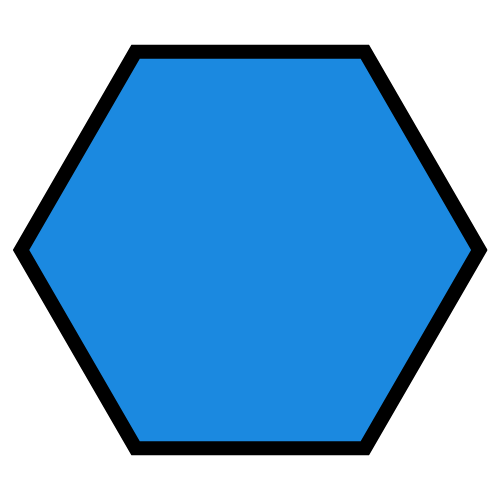 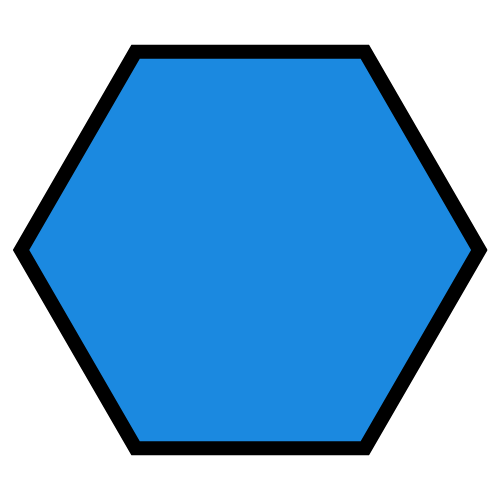 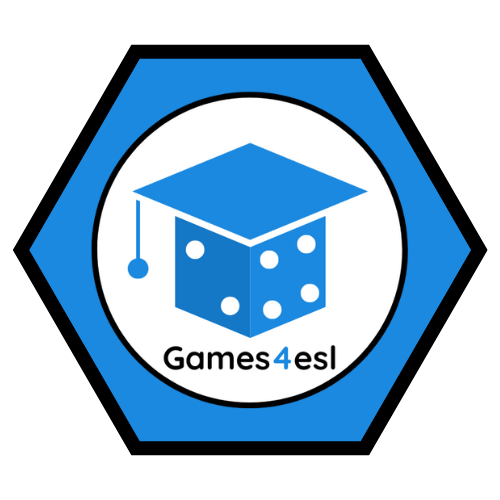 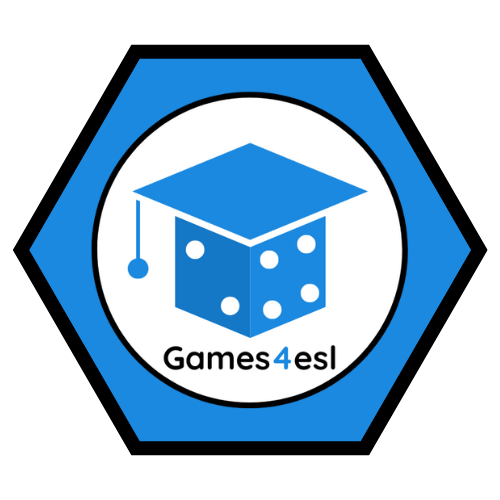 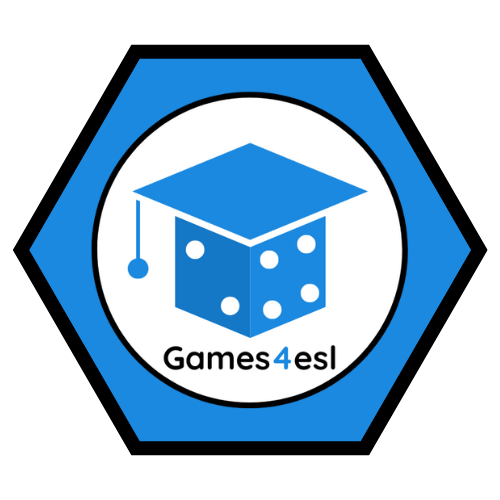 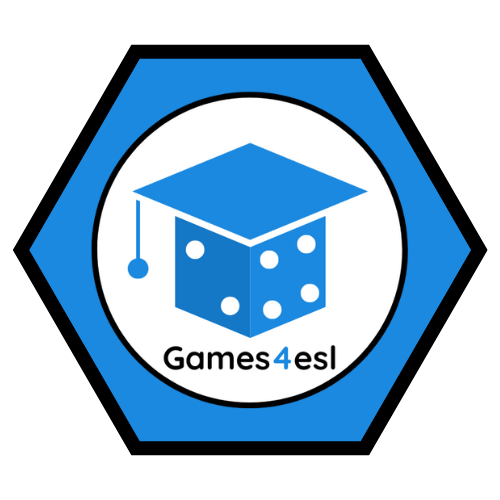 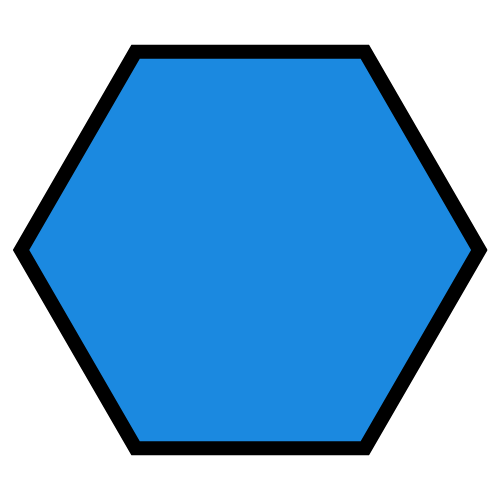 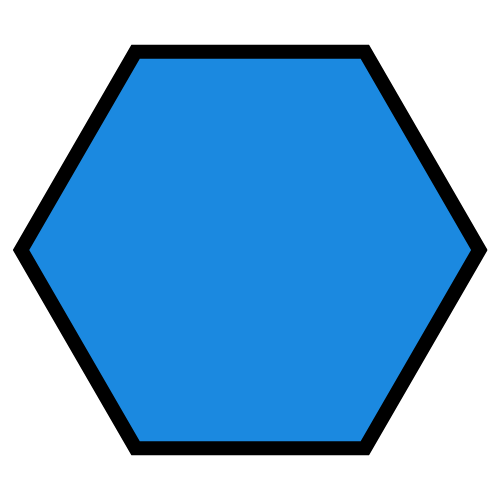 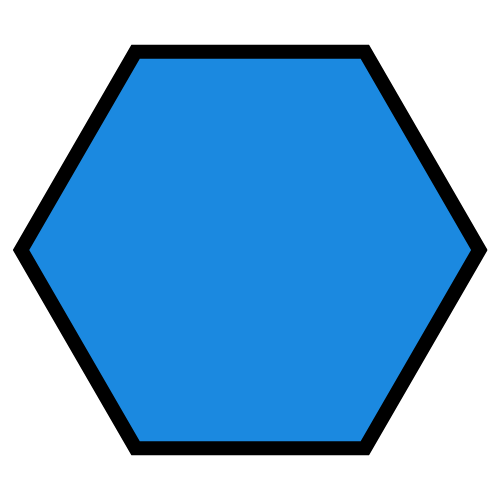 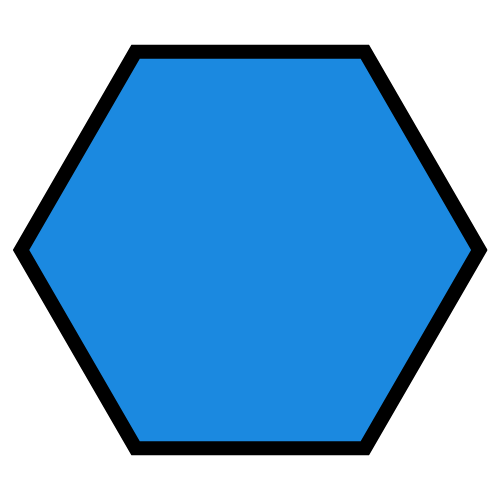 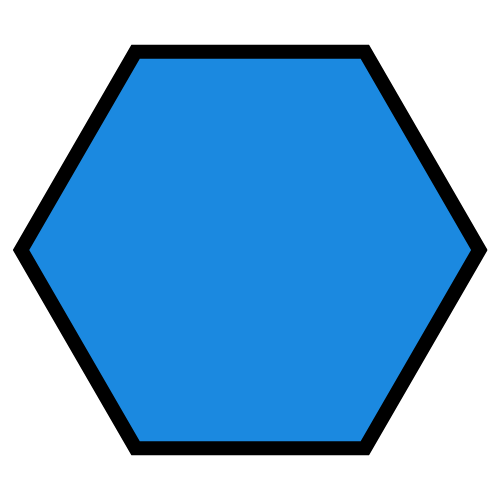 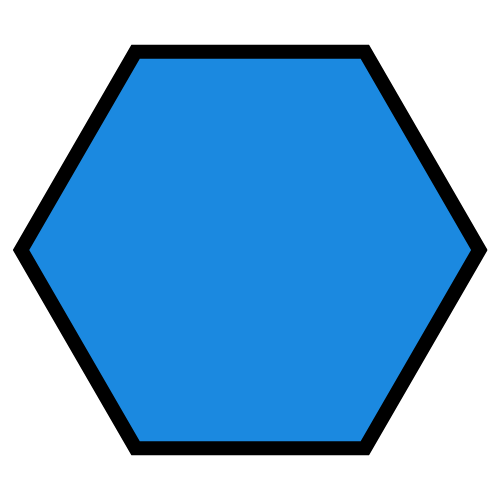 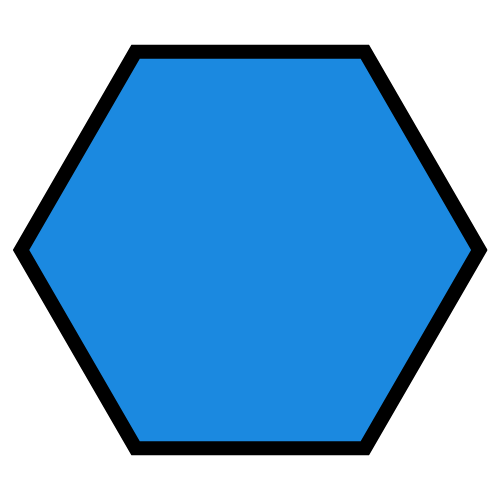 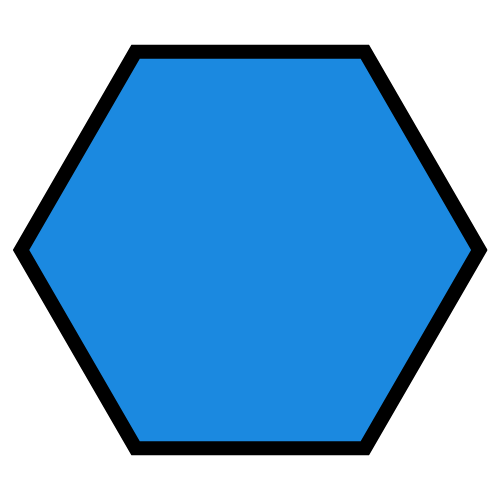 NEXT
SHOW
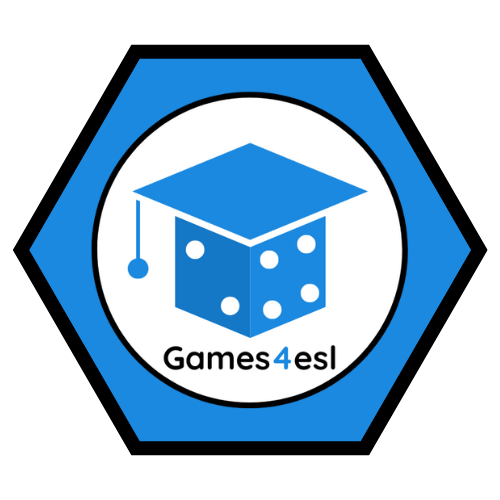 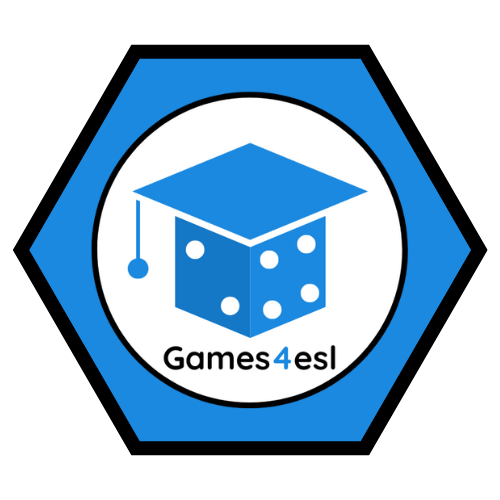 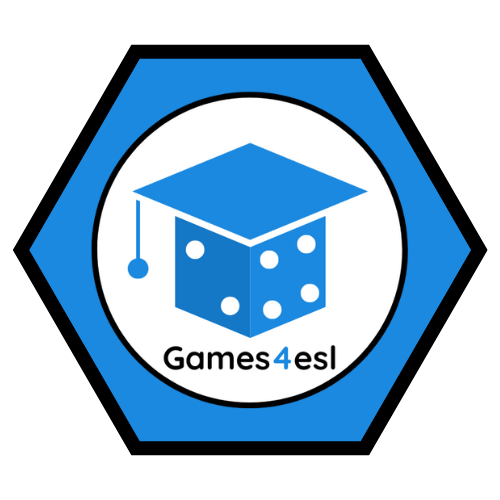 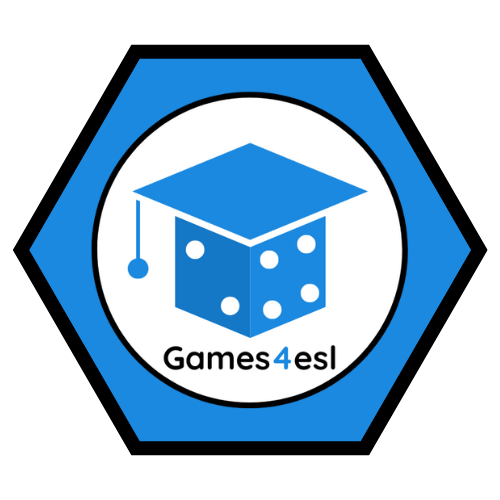 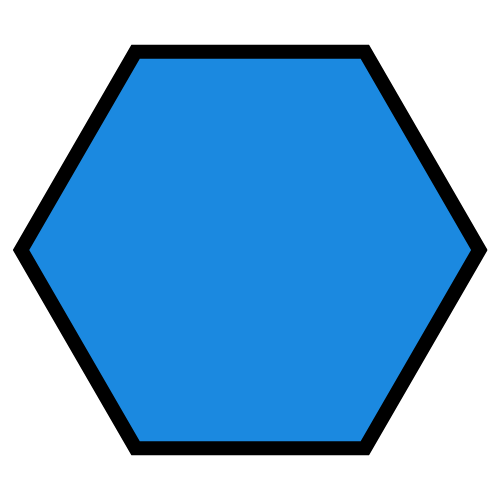 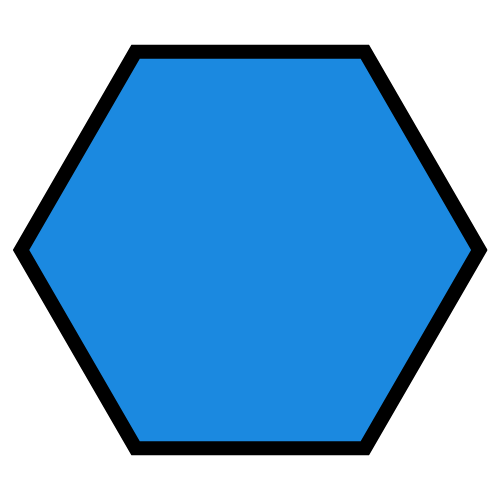 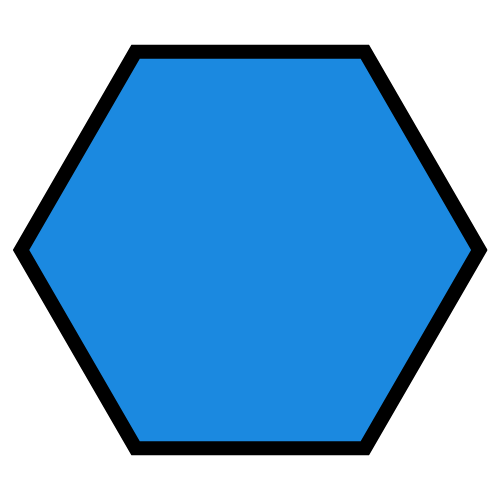 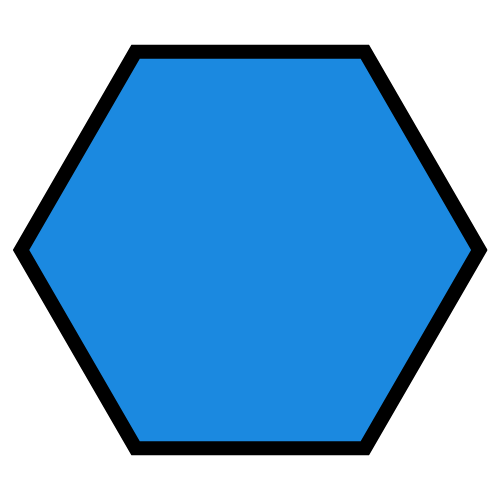 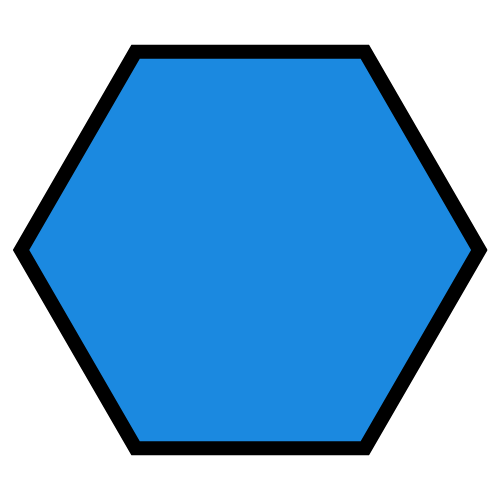 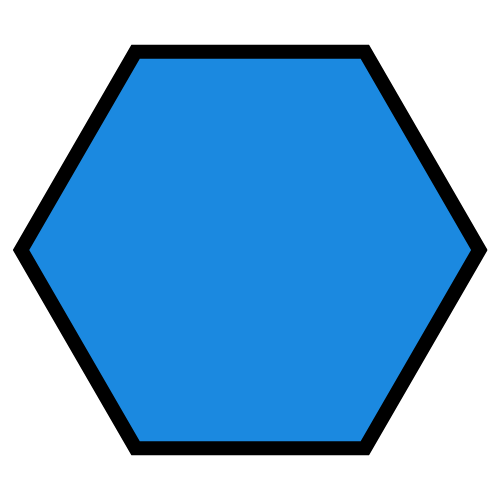 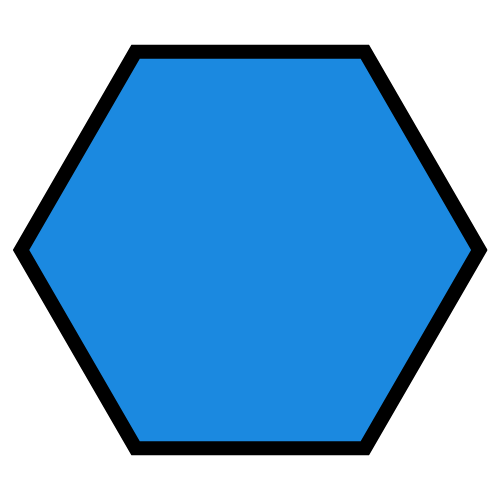 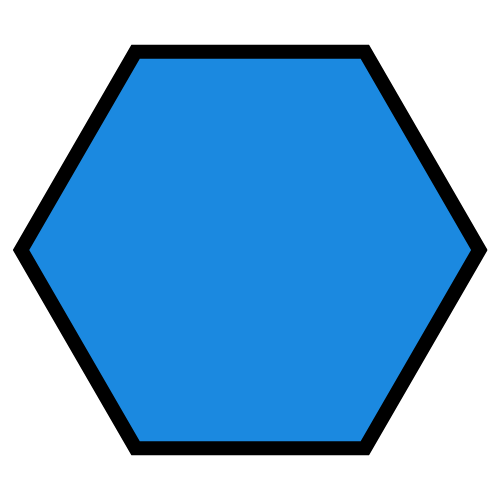 watermelon
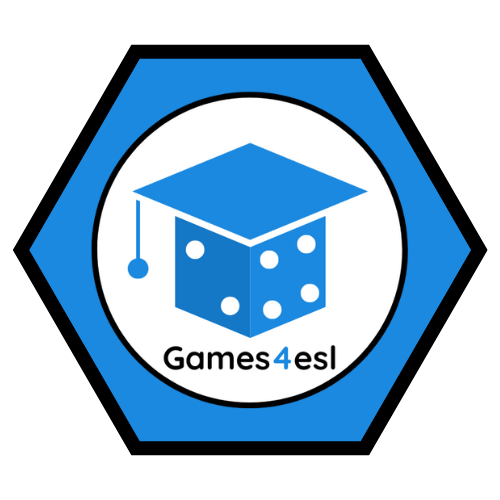 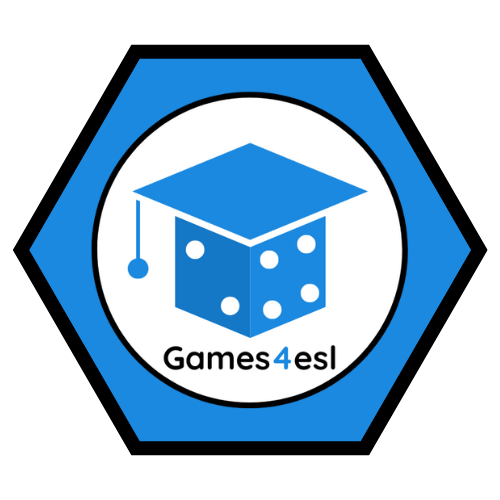 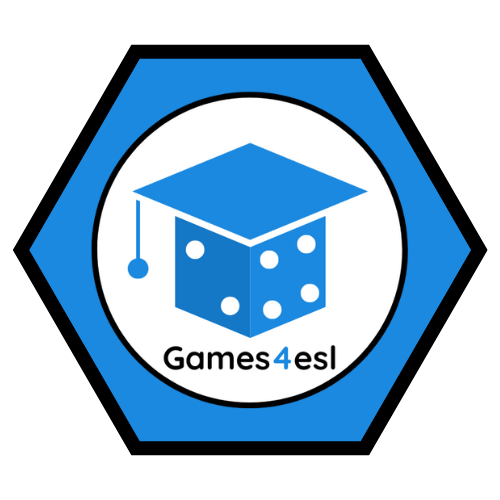 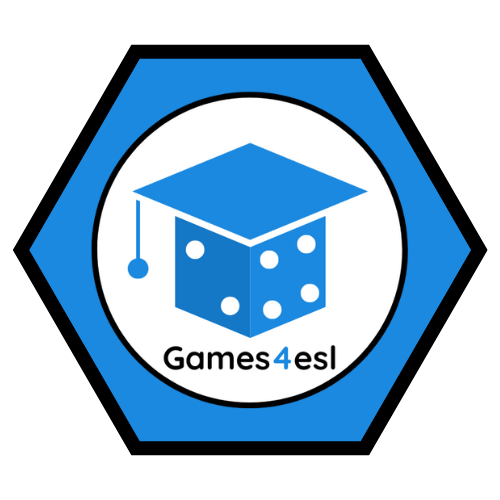 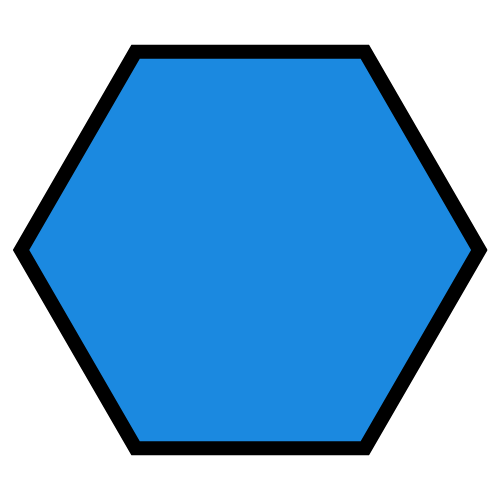 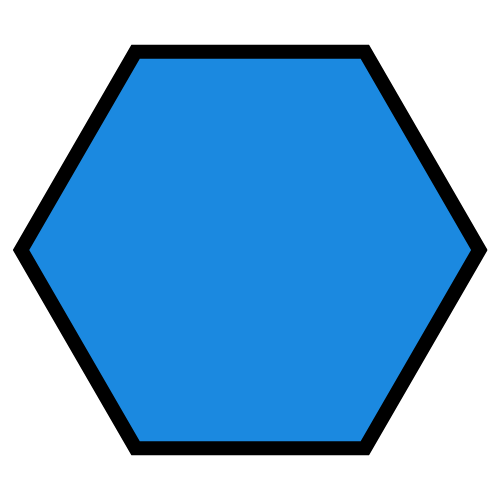 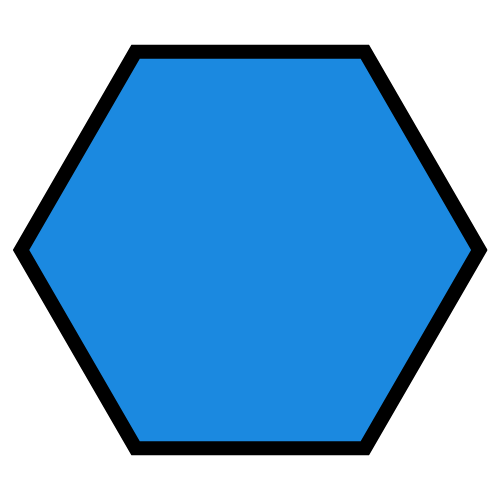 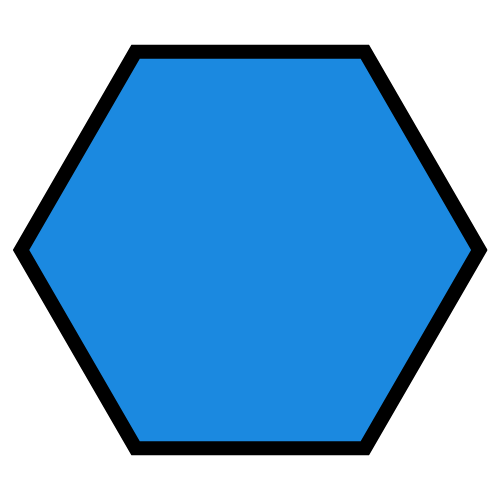 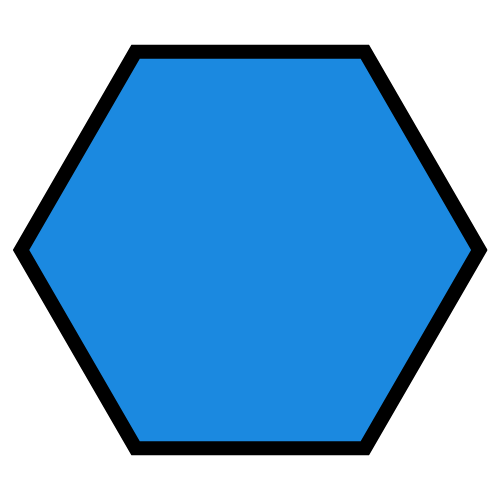 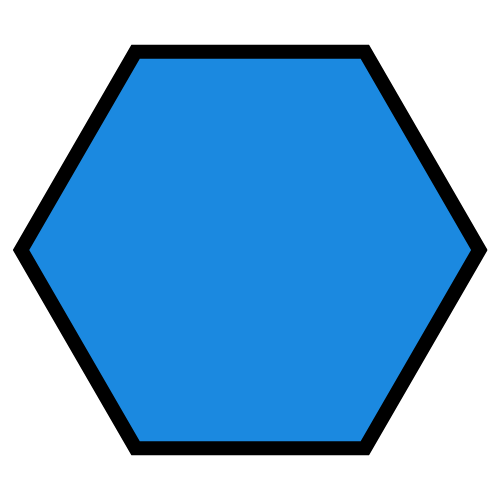 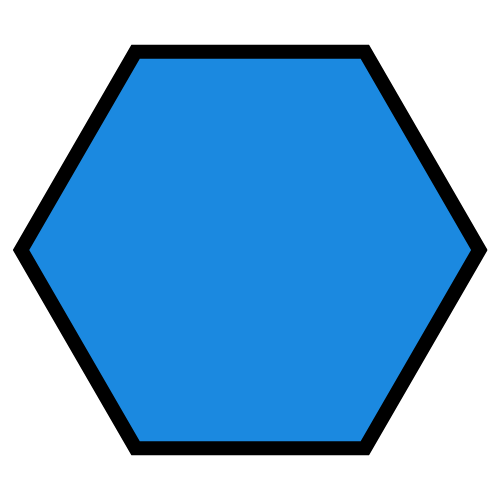 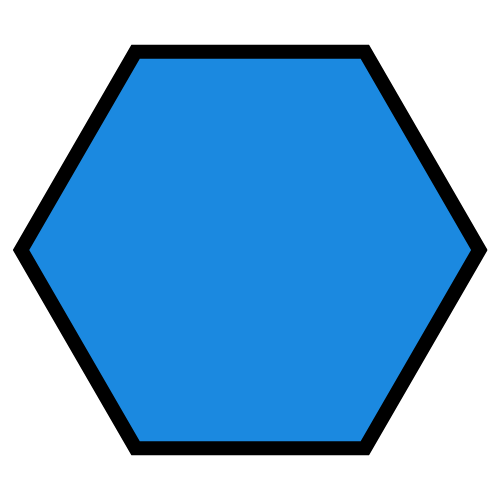 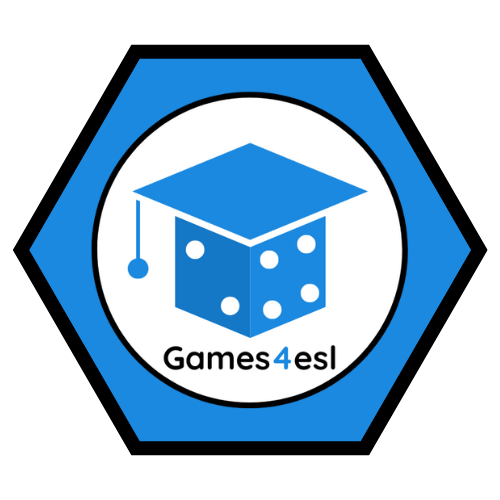 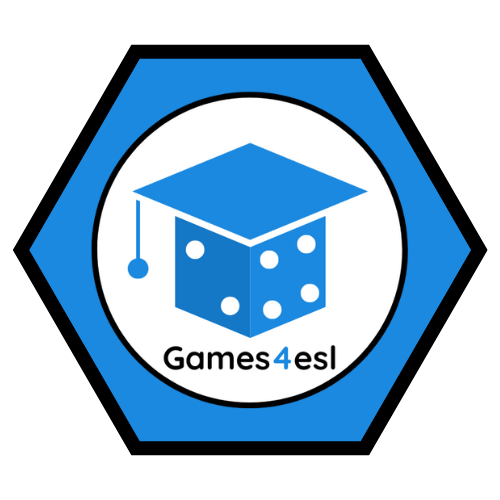 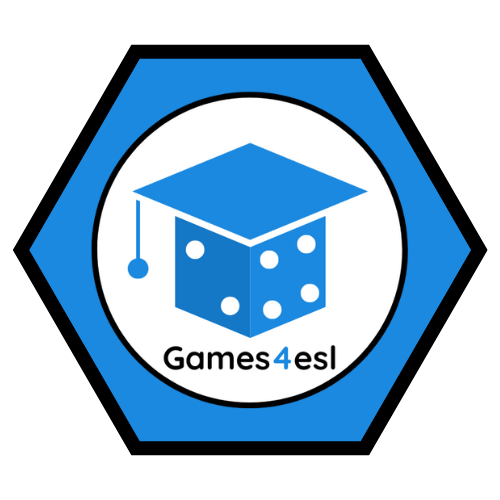 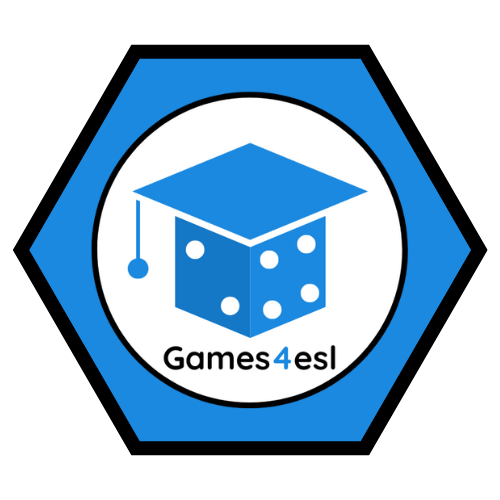 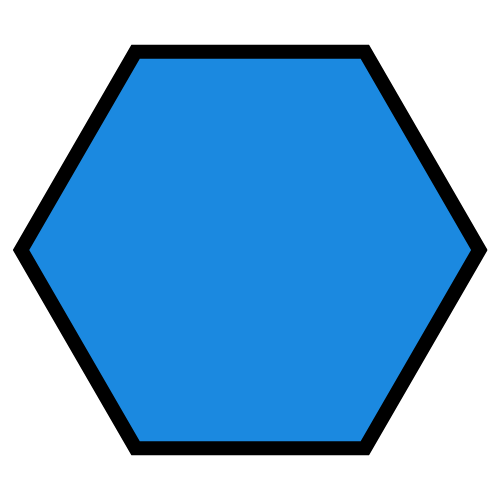 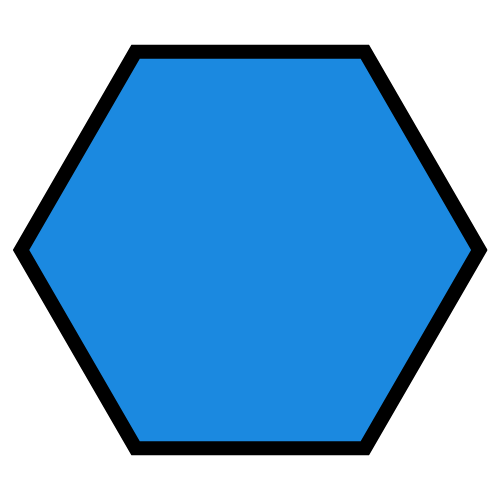 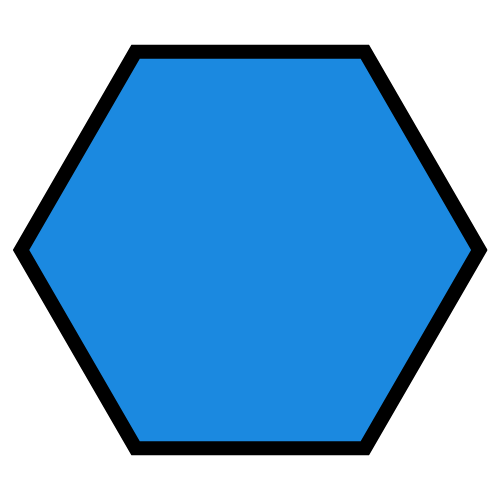 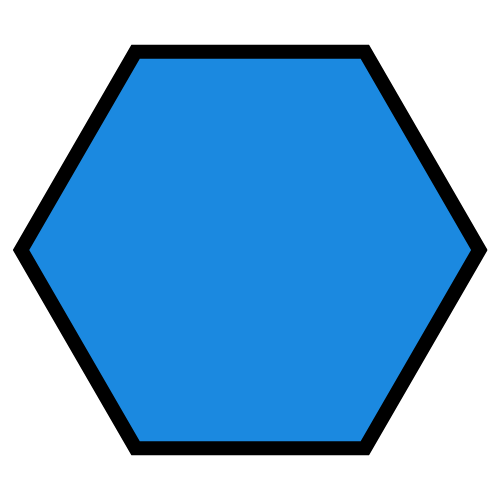 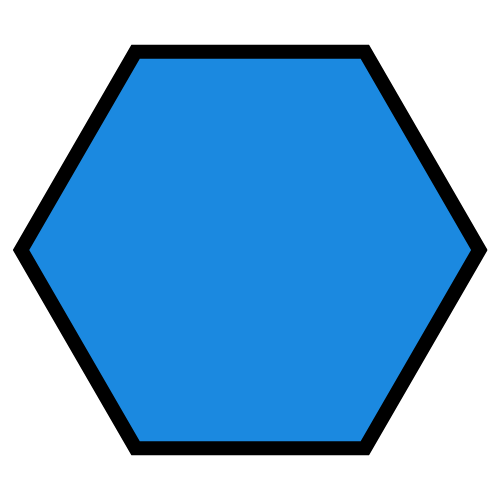 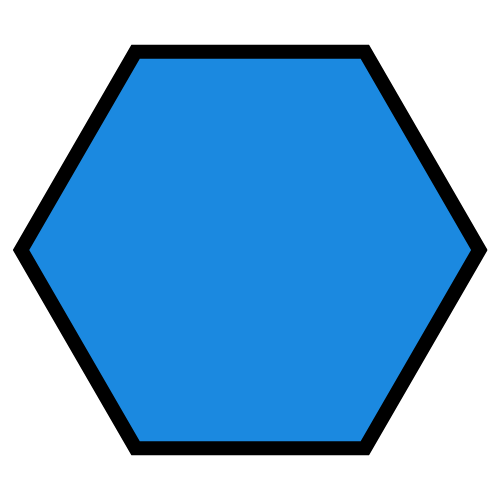 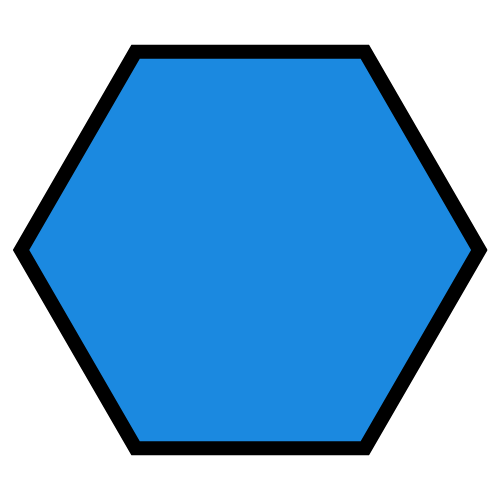 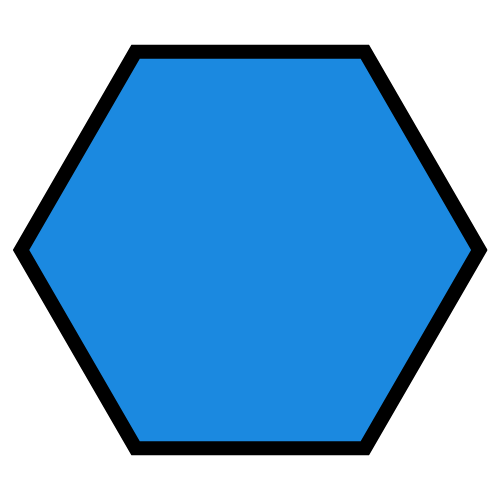 NEXT
SHOW
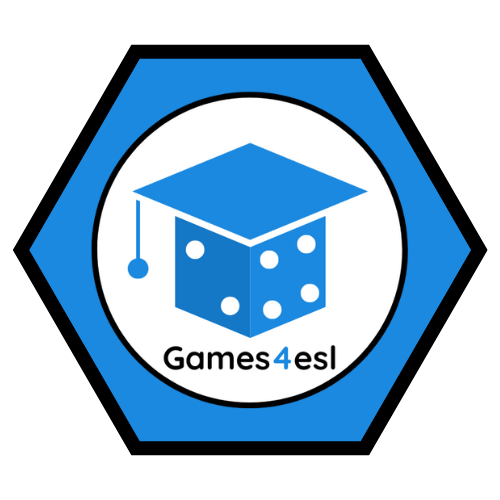 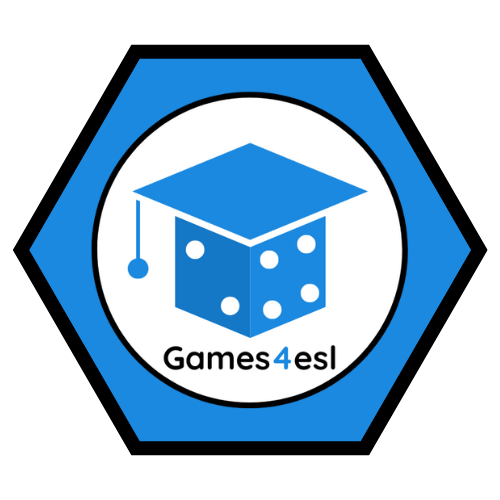 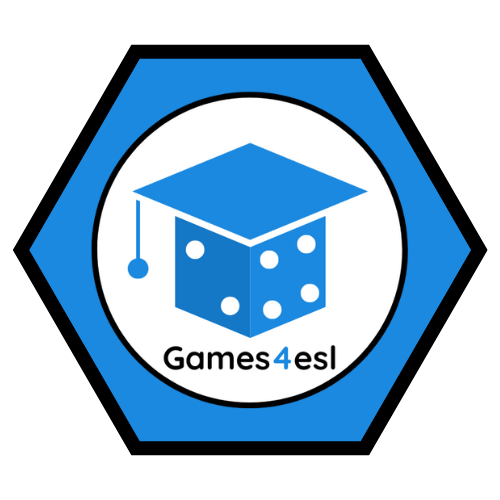 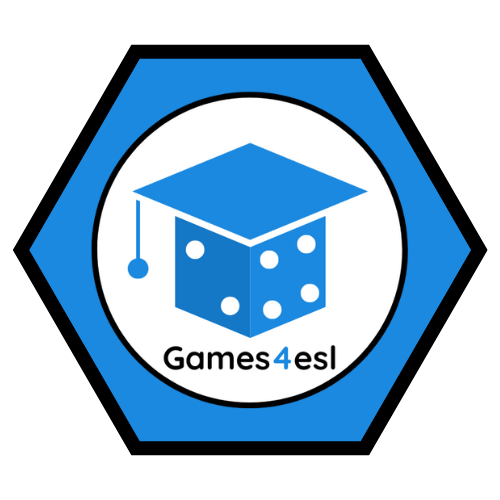 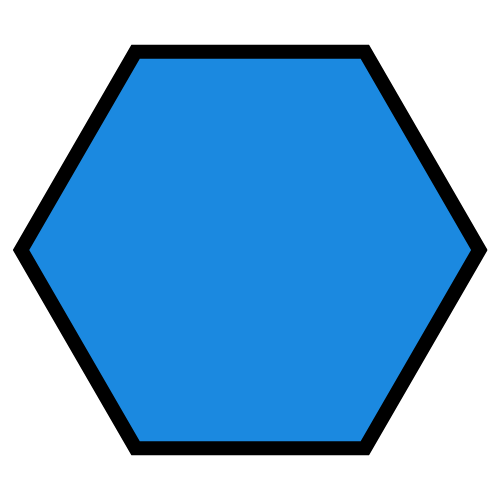 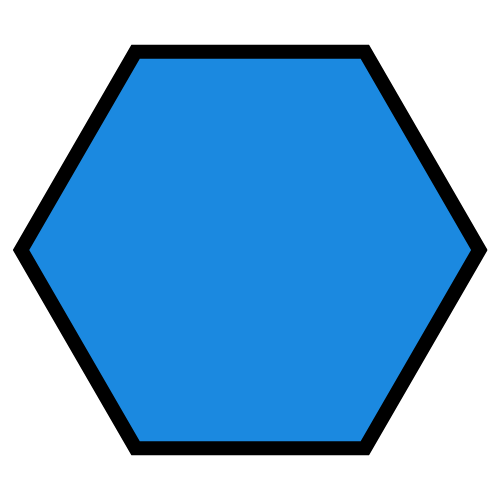 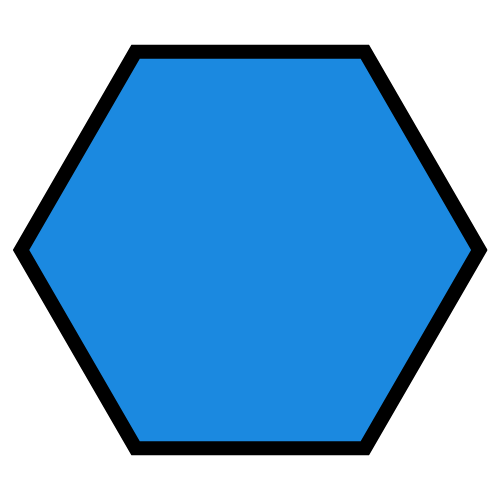 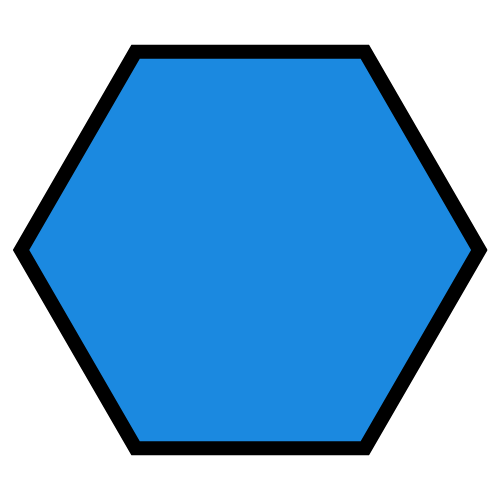 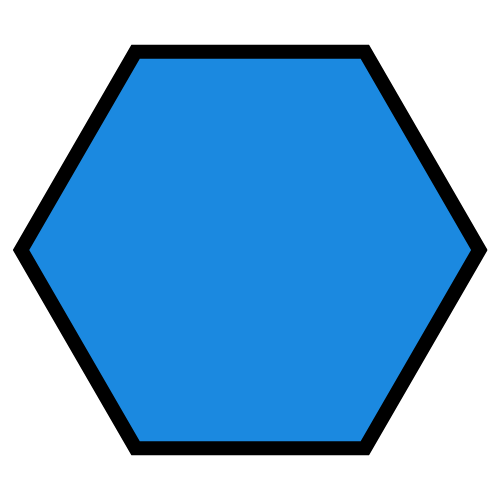 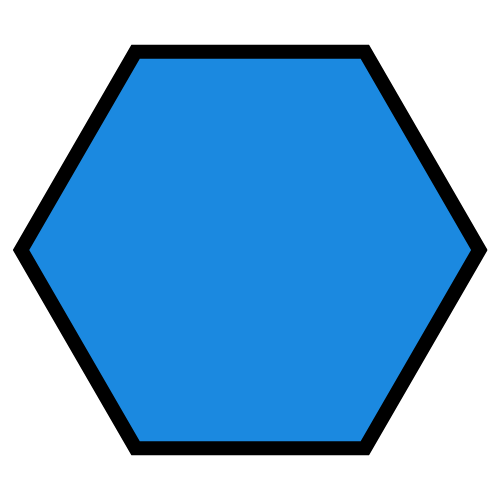 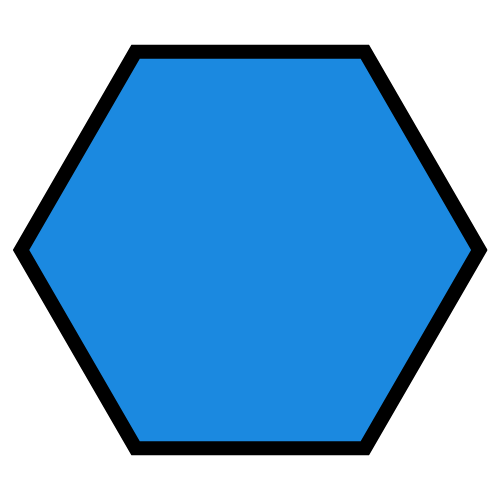 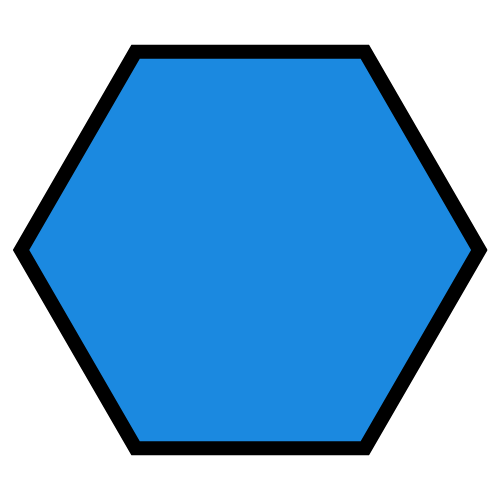 coconut
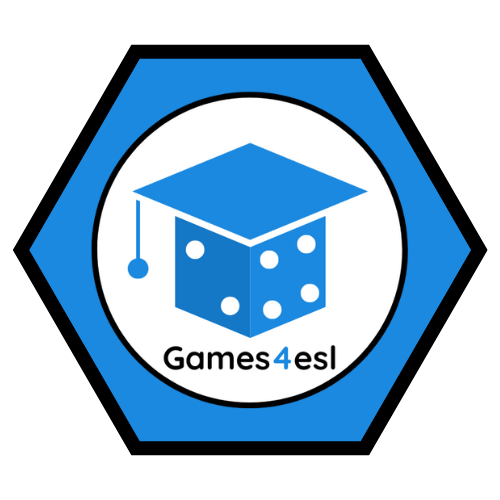 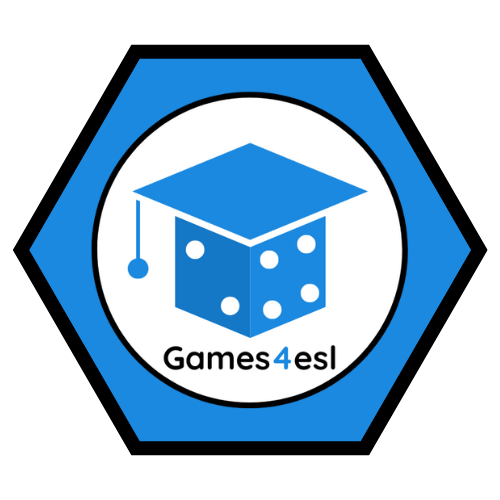 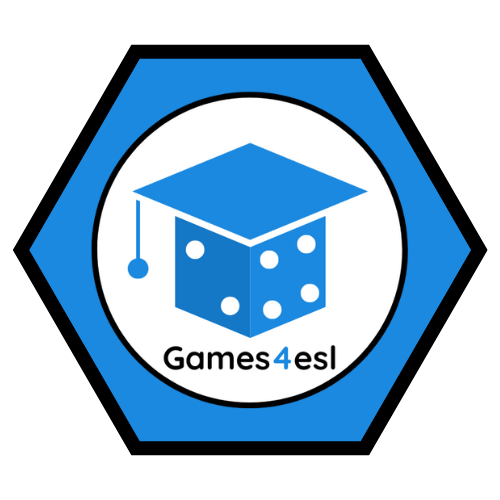 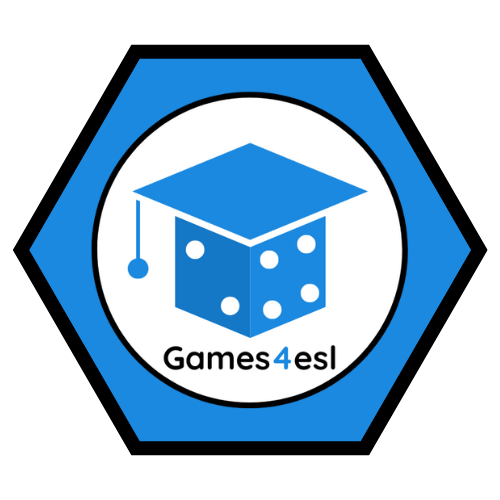 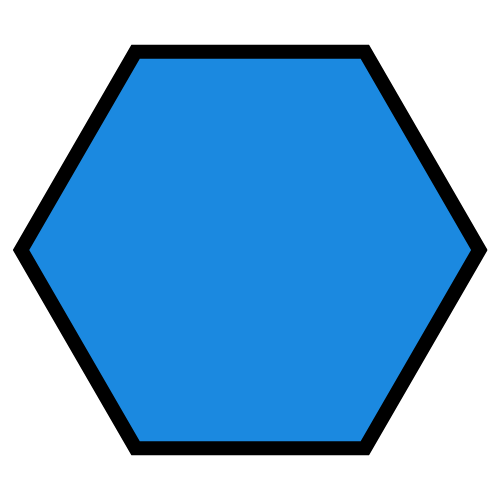 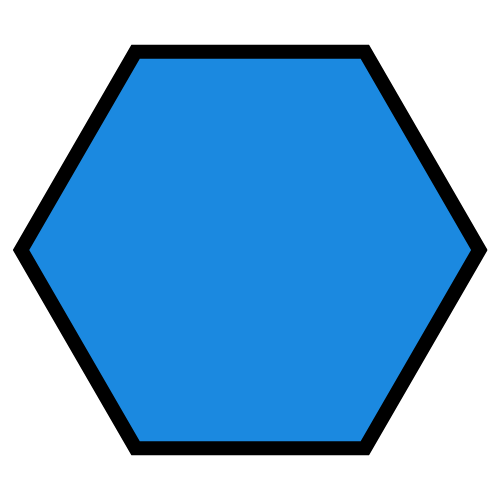 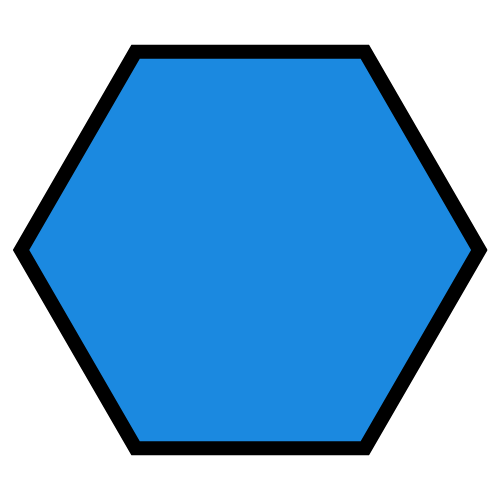 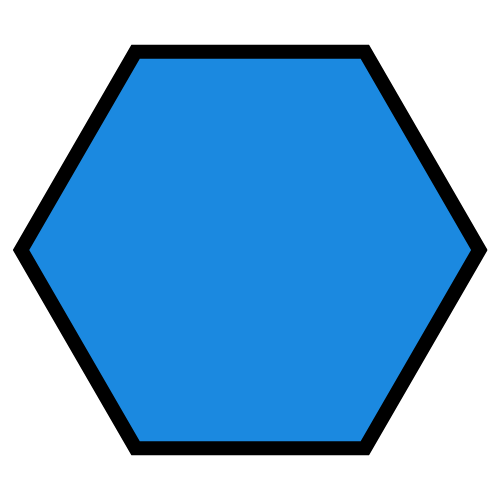 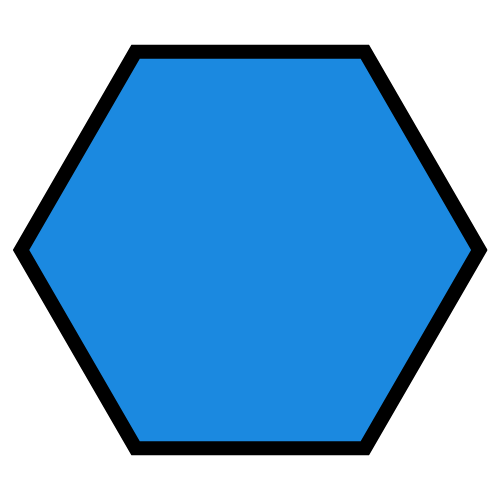 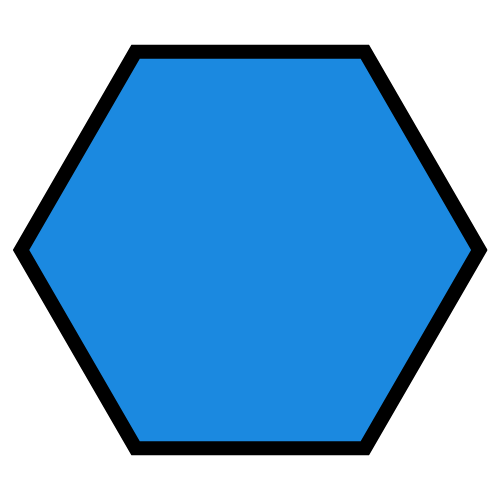 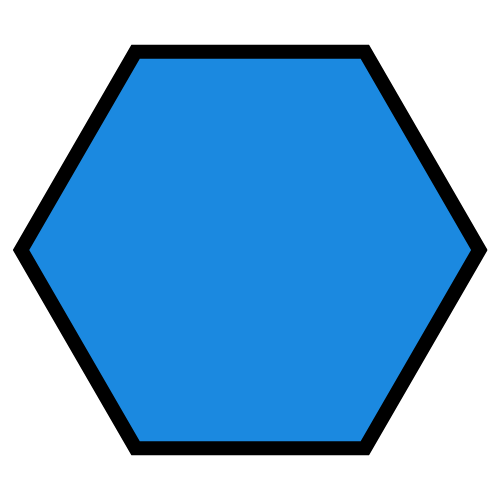 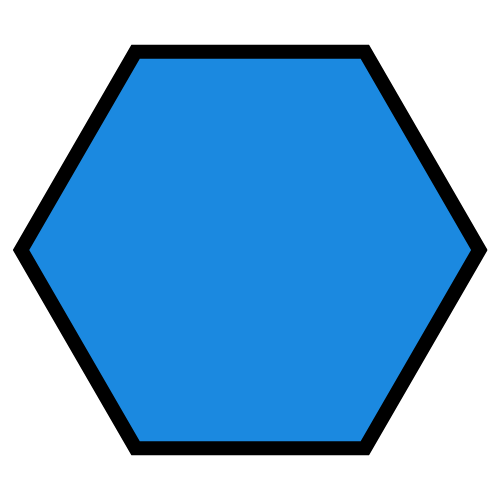 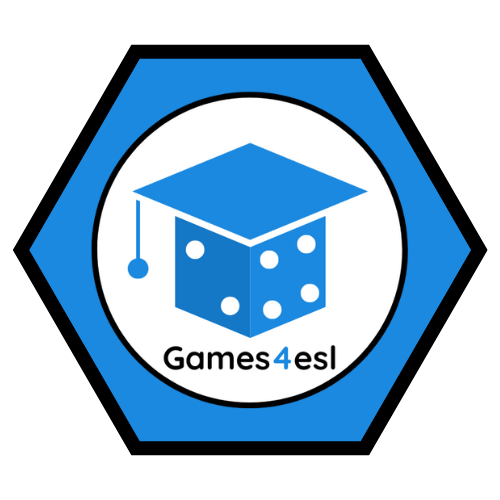 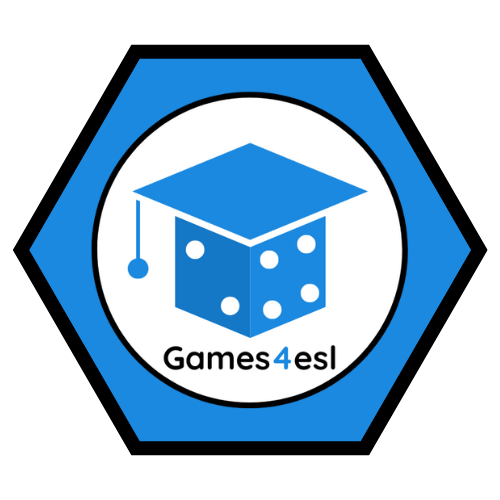 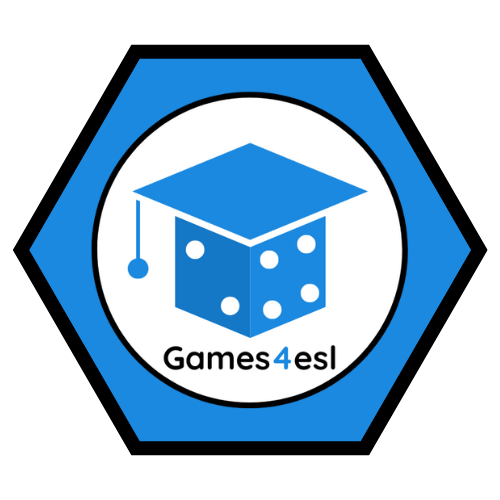 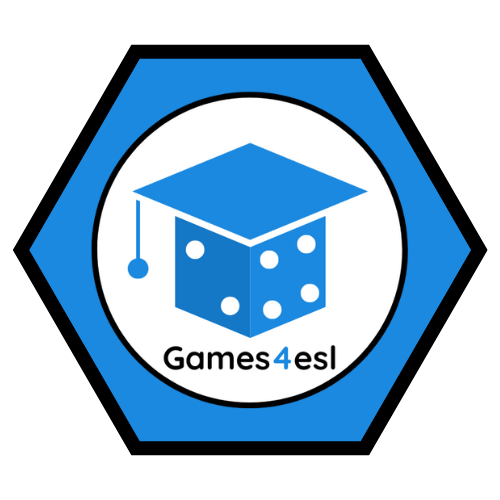 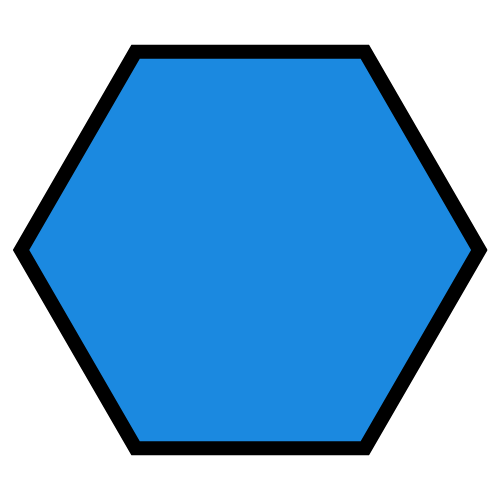 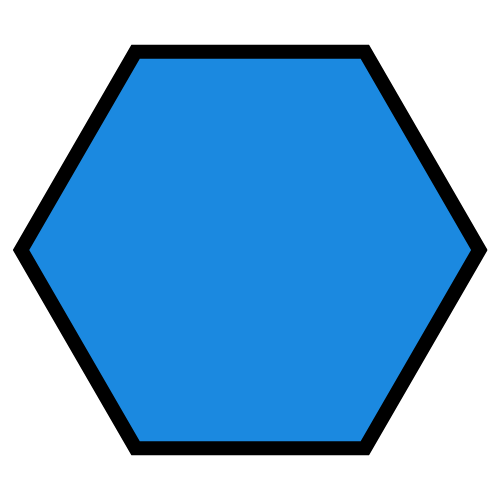 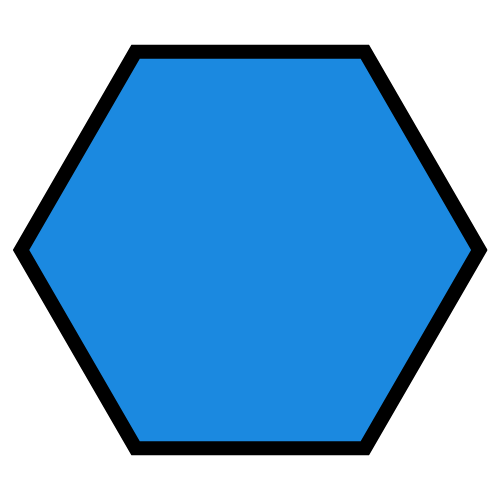 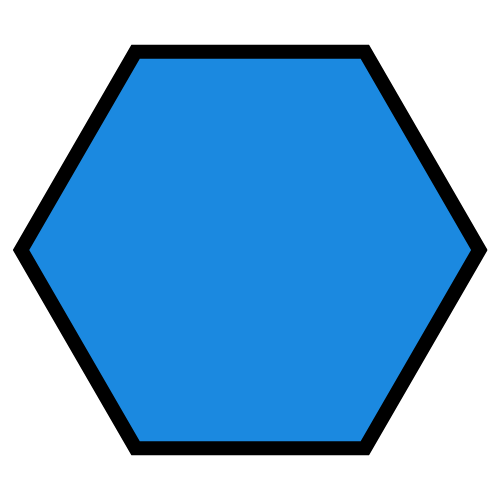 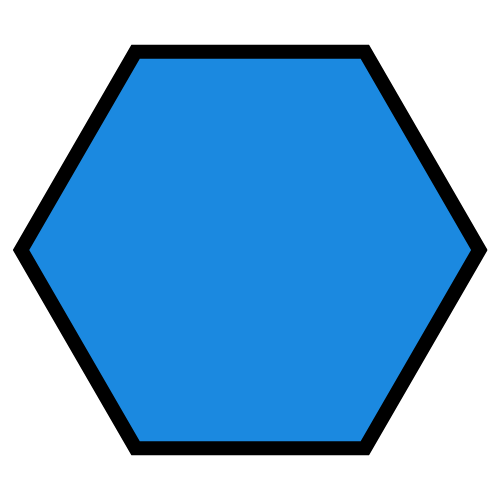 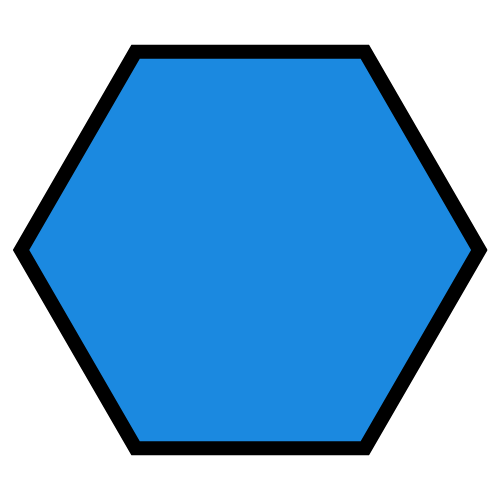 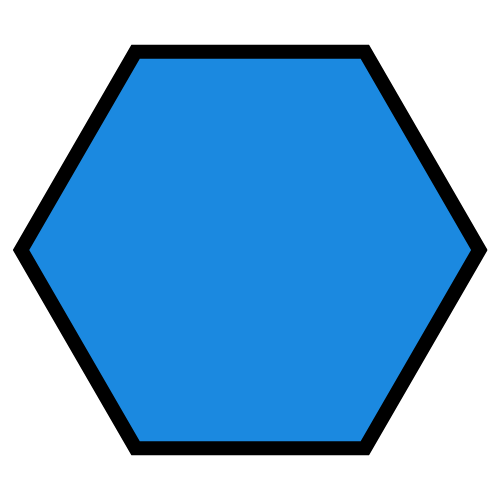 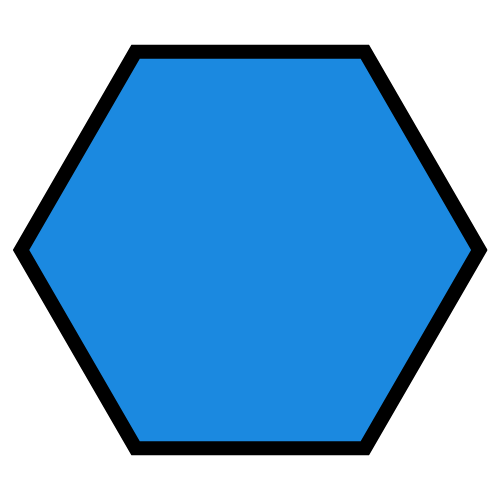 NEXT
SHOW
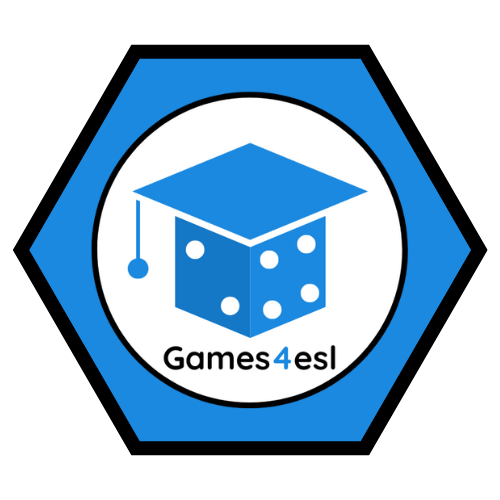 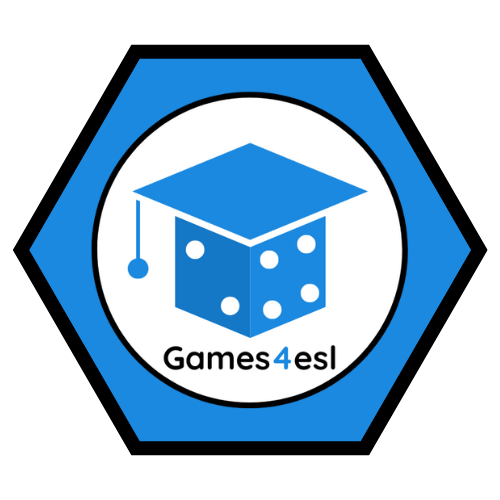 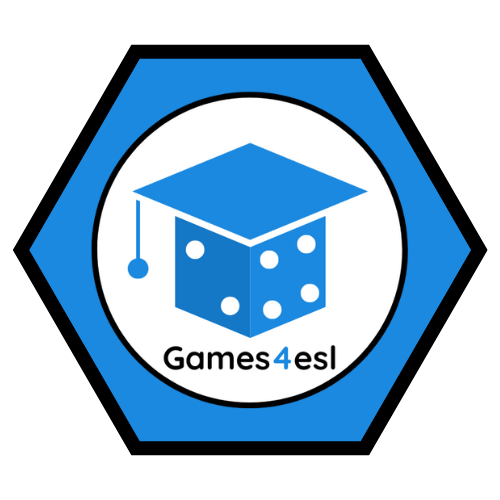 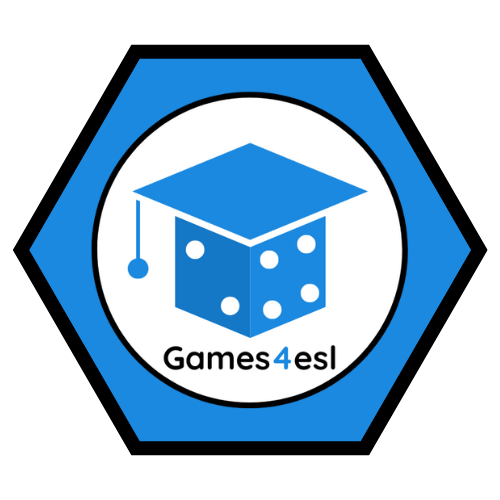 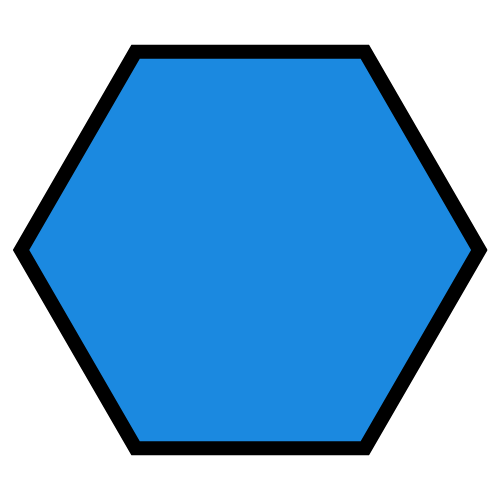 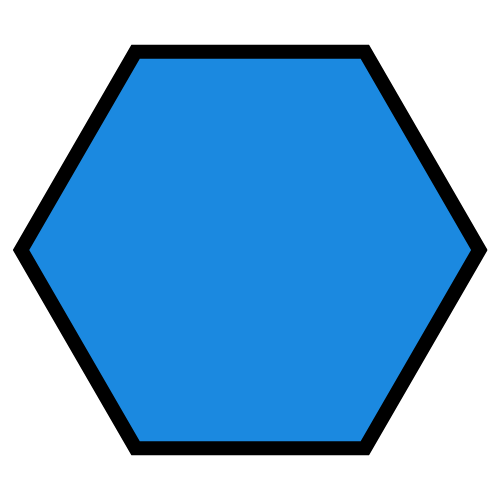 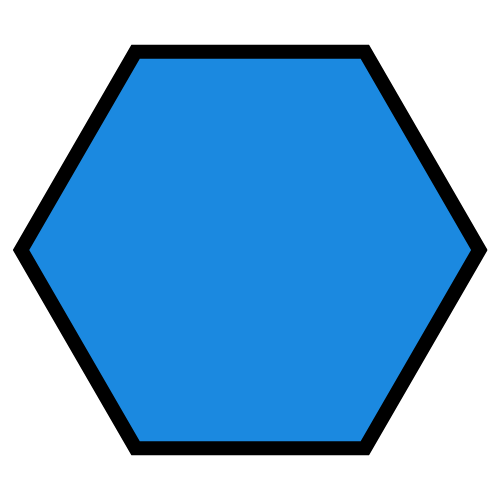 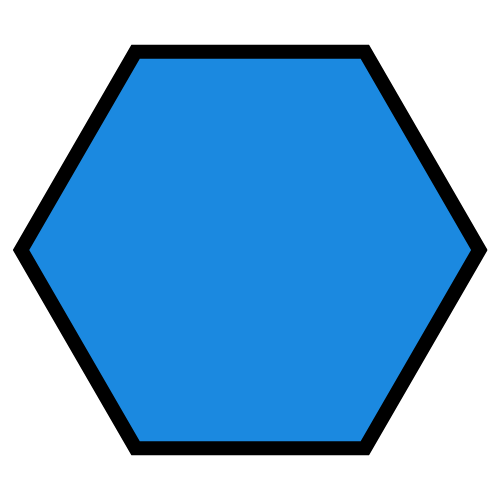 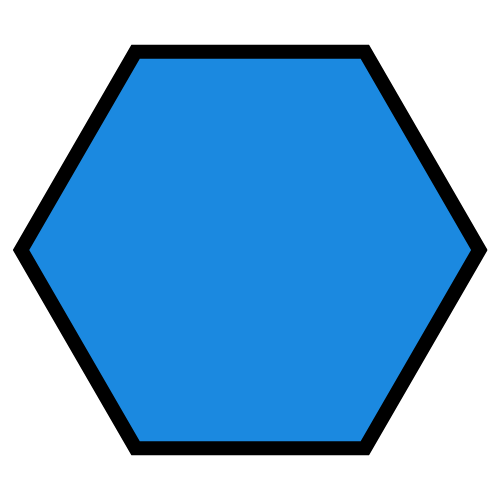 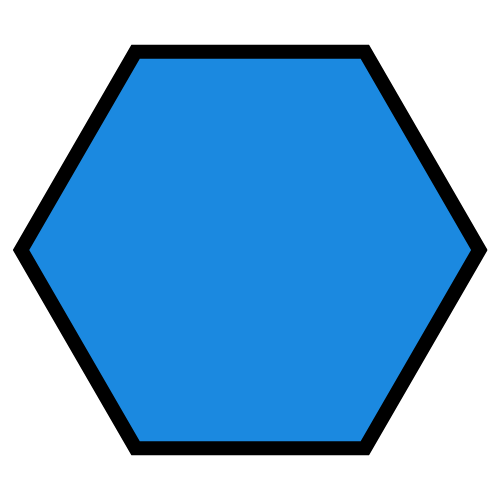 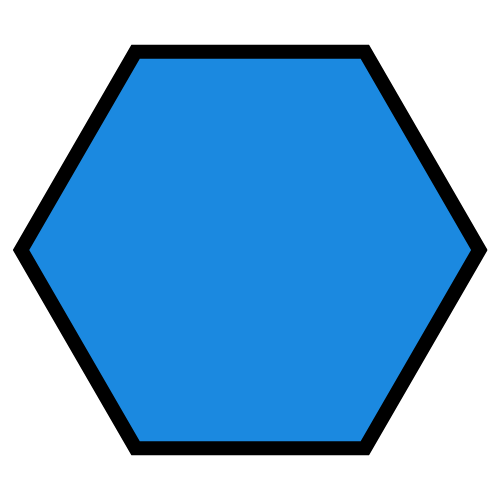 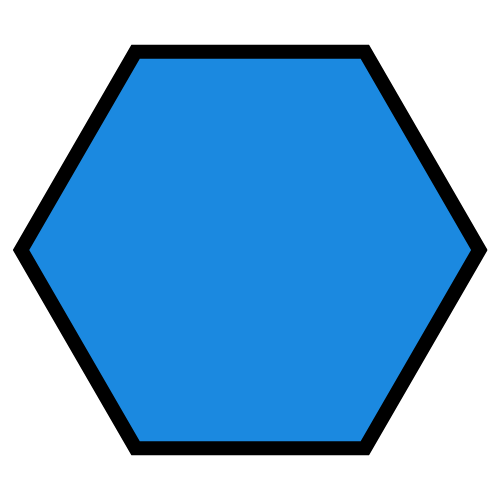 strawberry
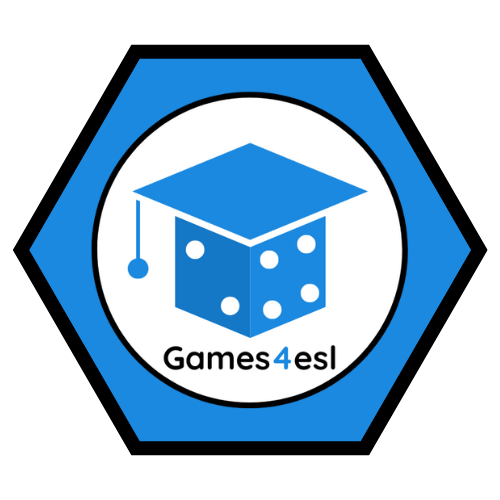 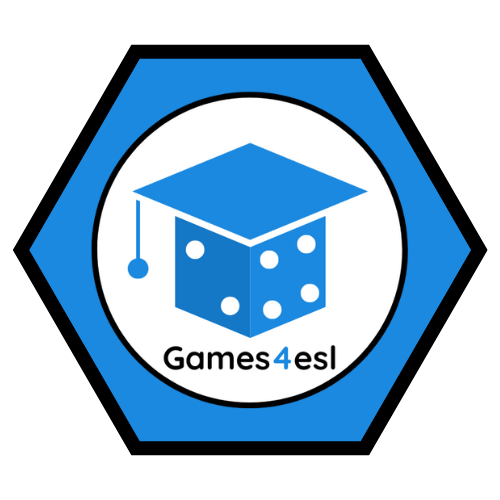 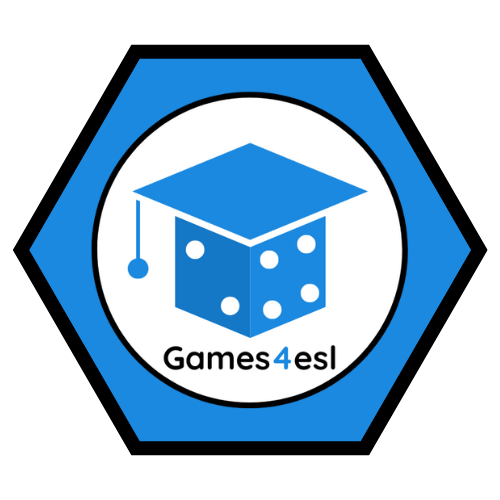 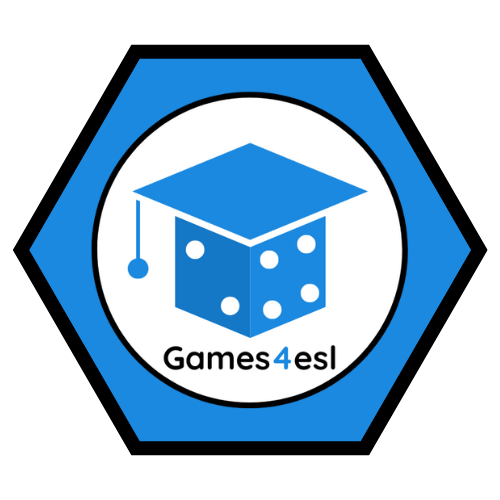 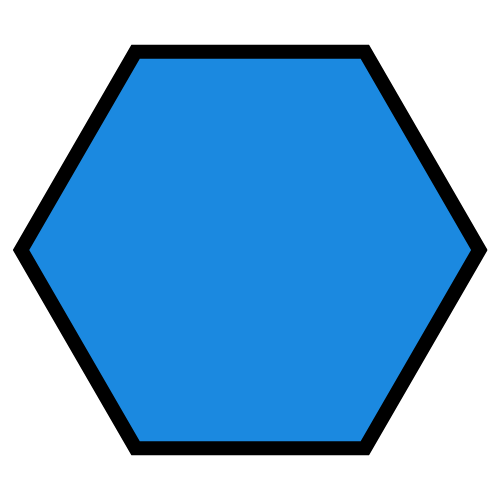 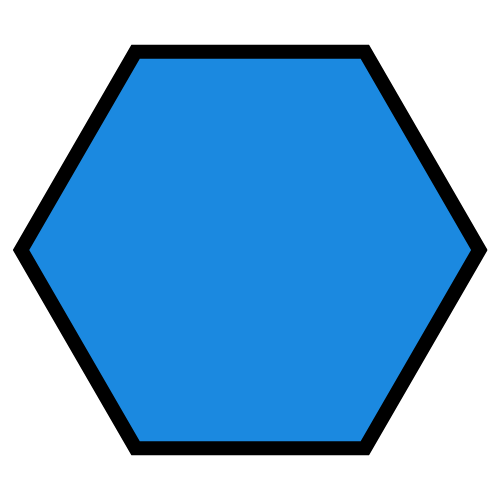 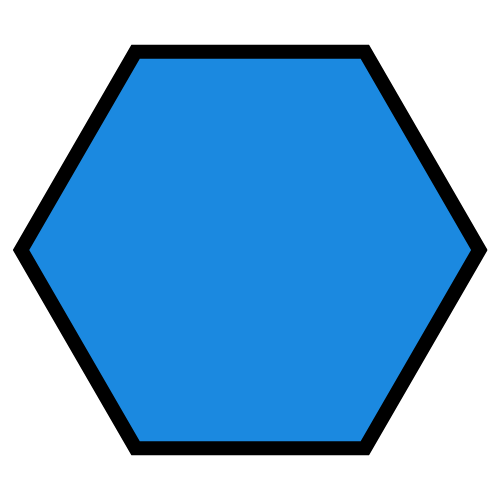 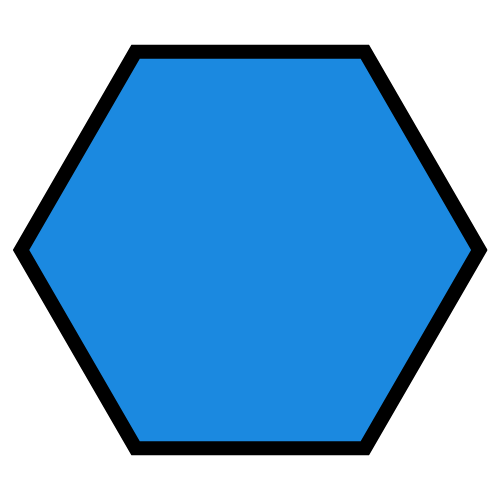 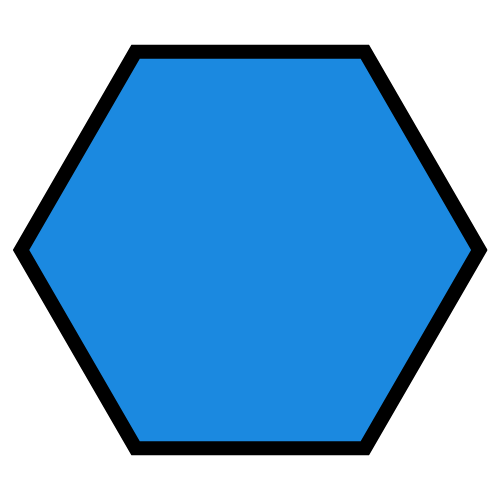 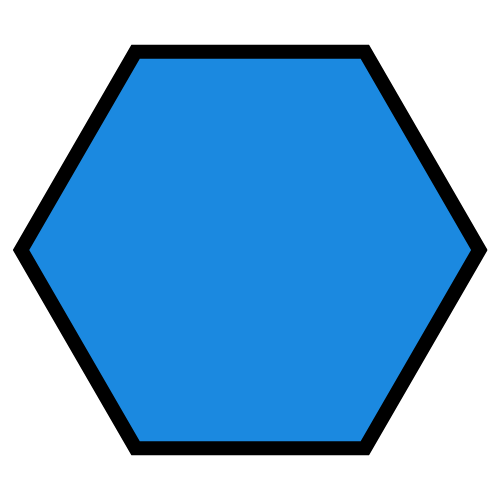 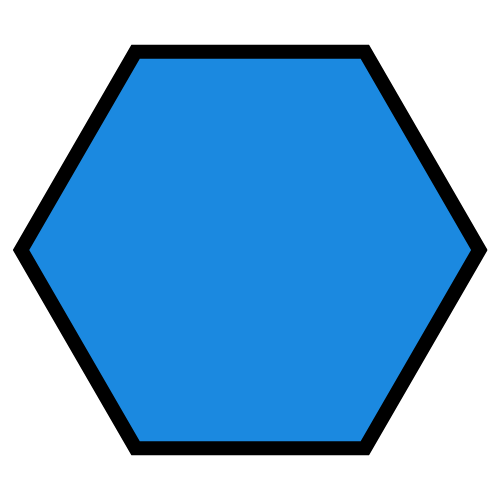 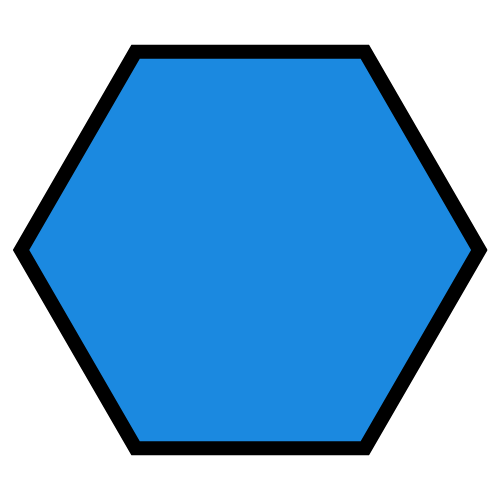 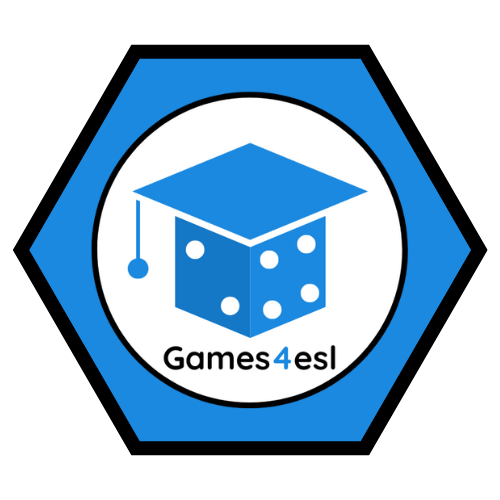 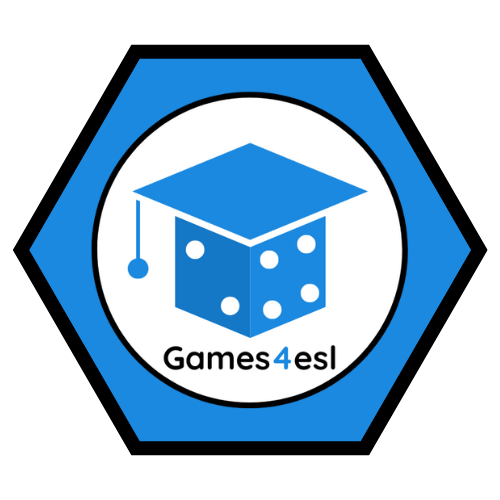 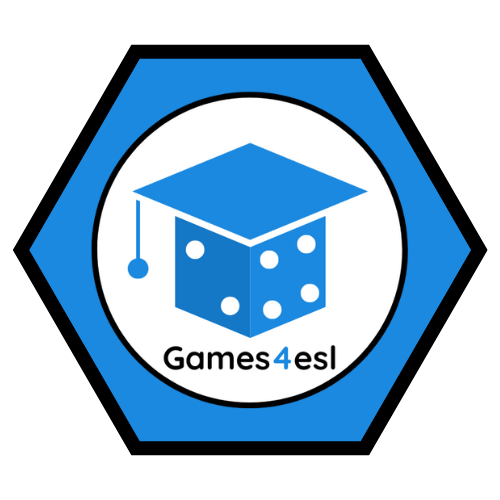 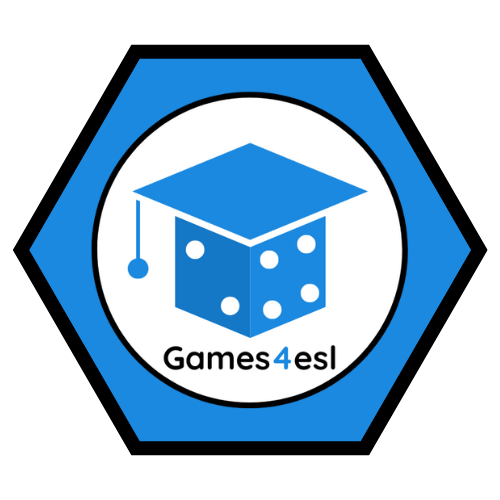 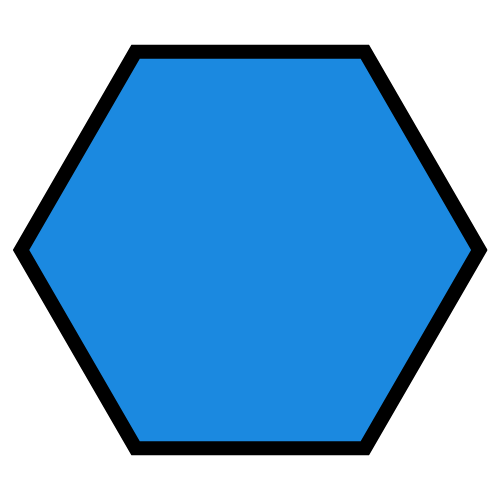 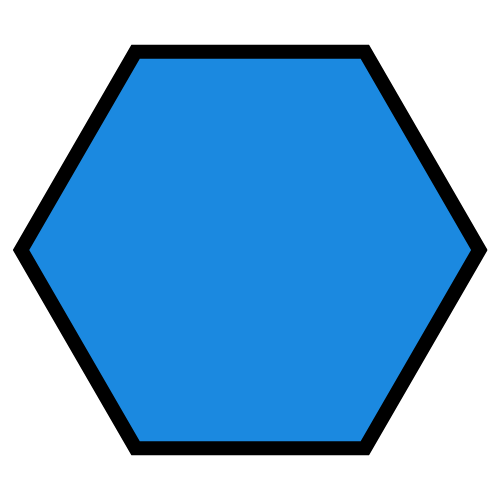 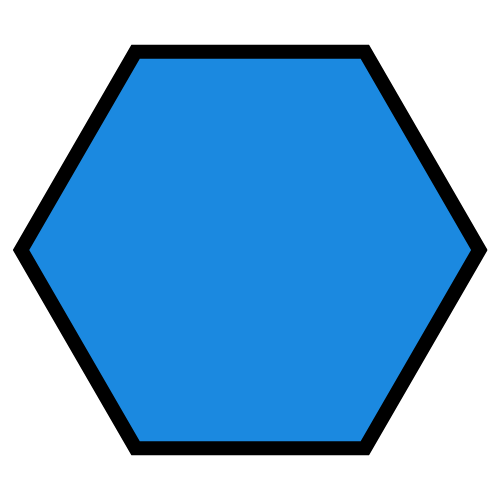 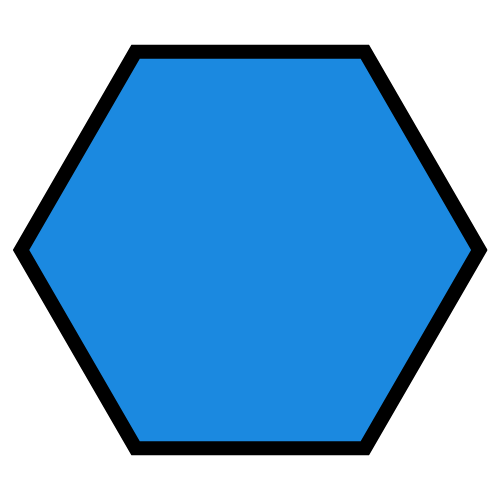 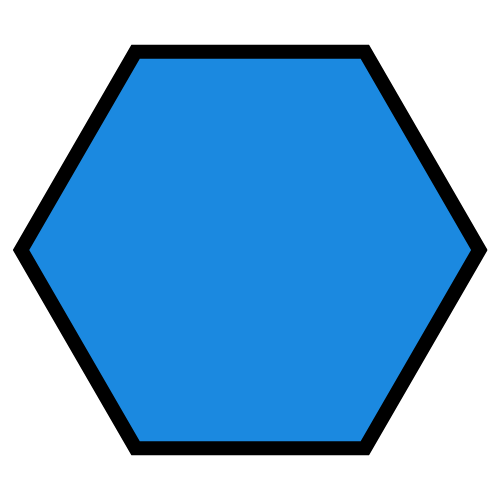 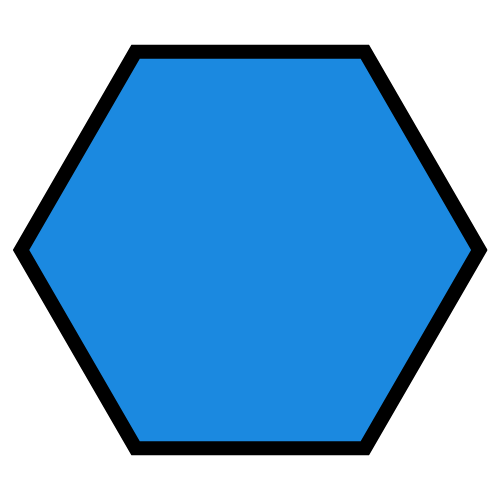 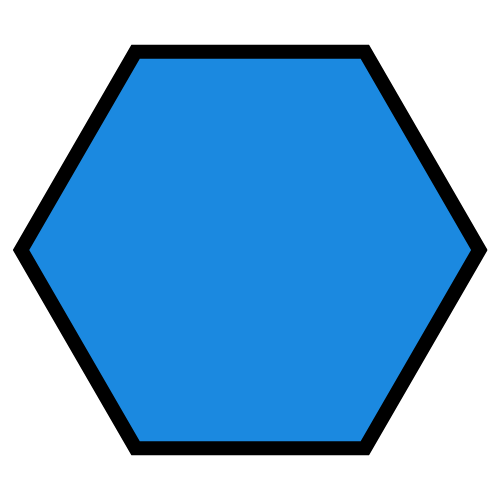 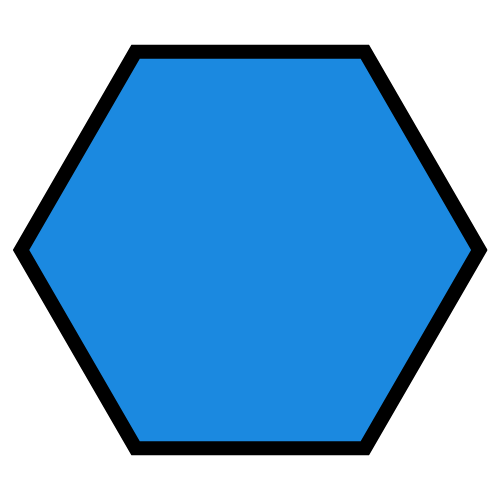 NEXT
SHOW
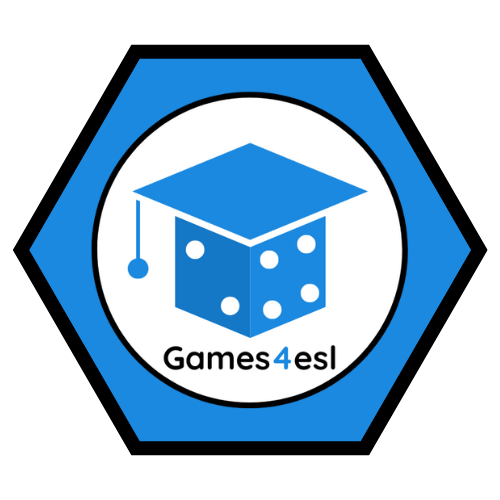 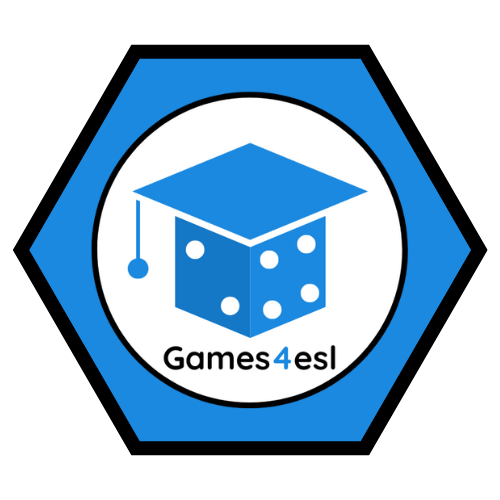 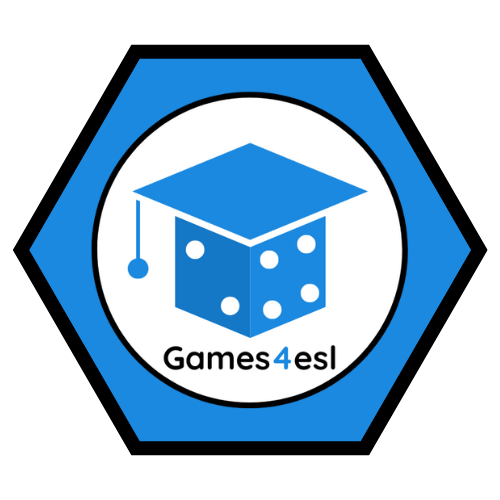 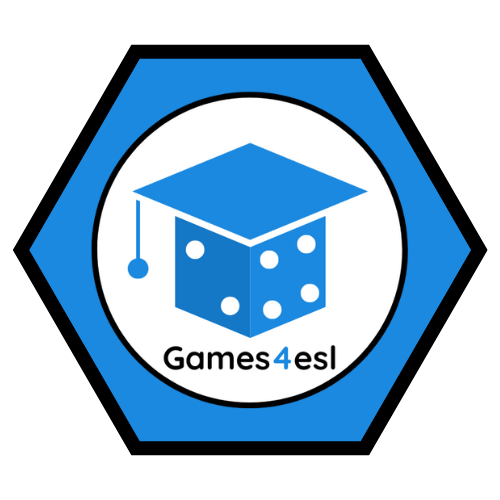 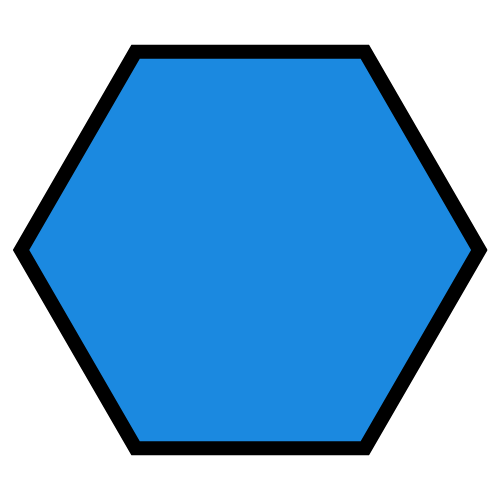 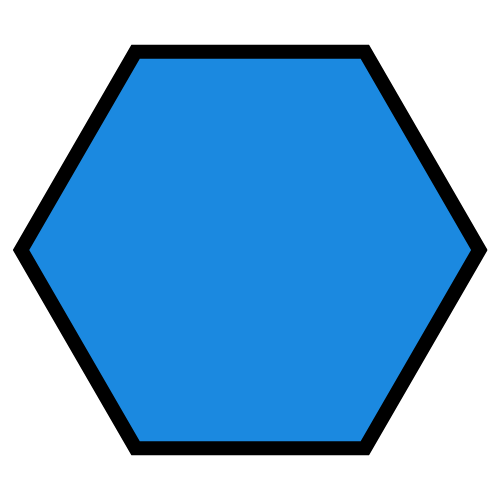 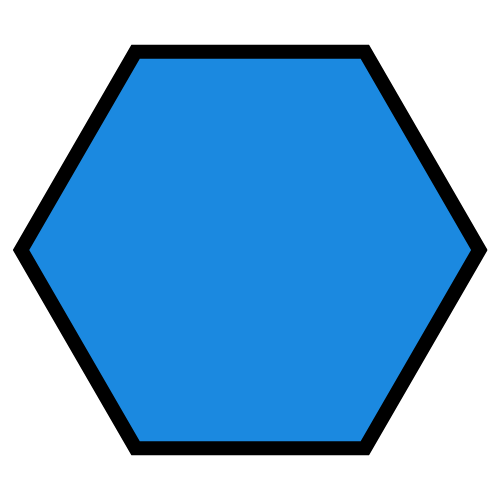 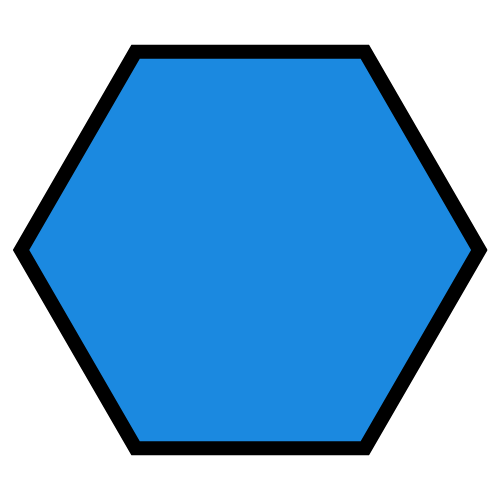 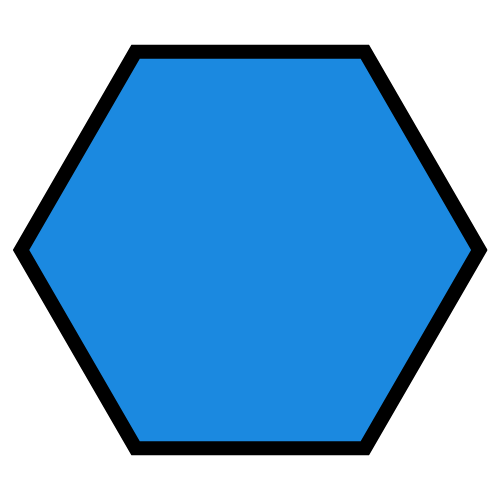 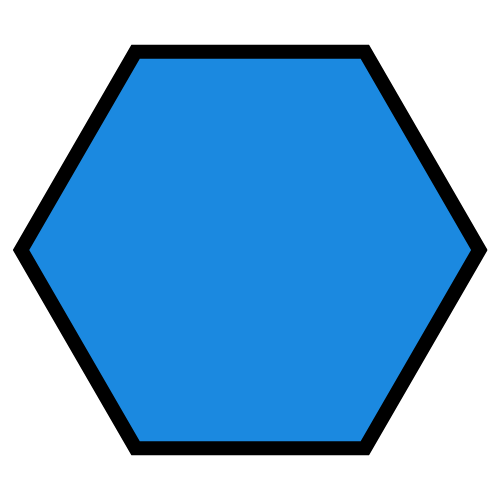 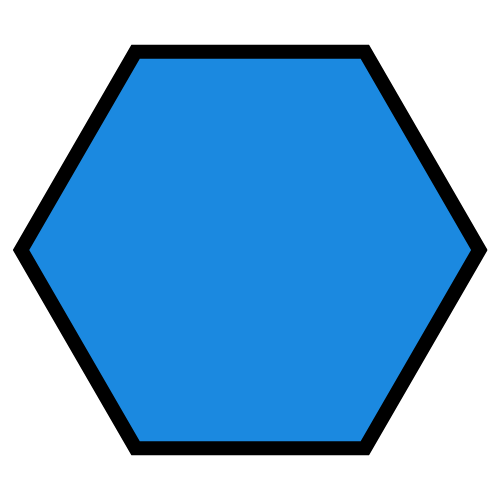 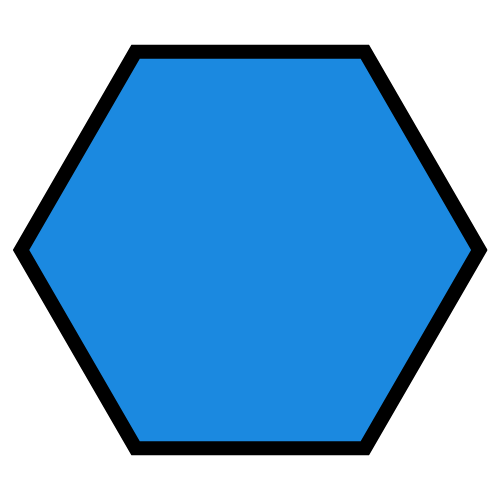 pear
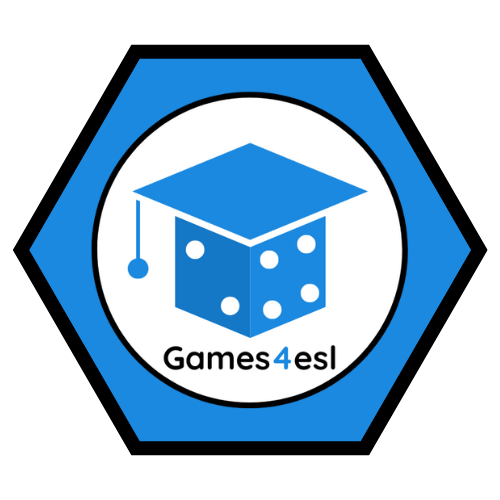 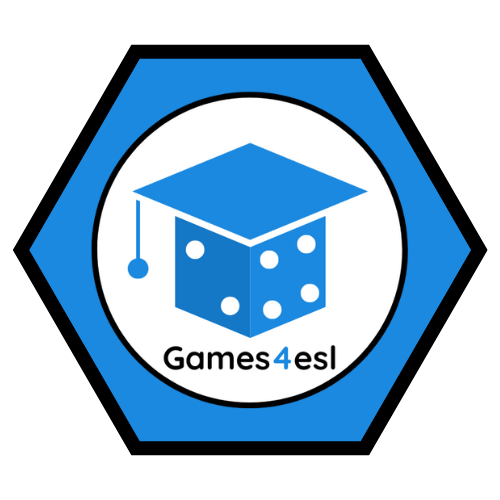 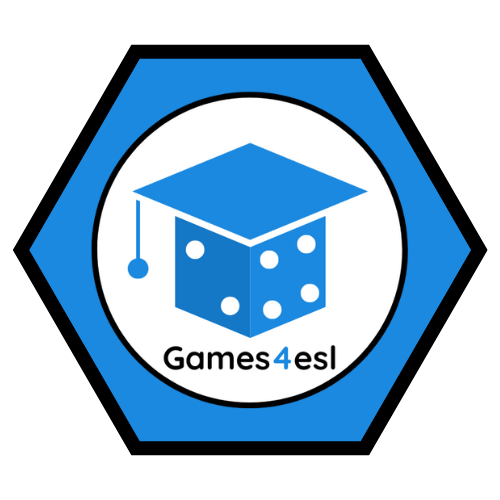 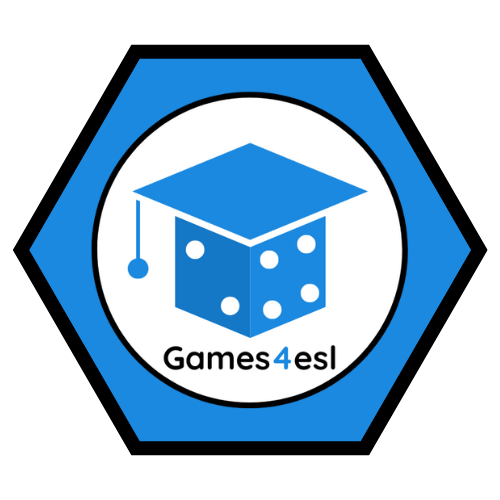 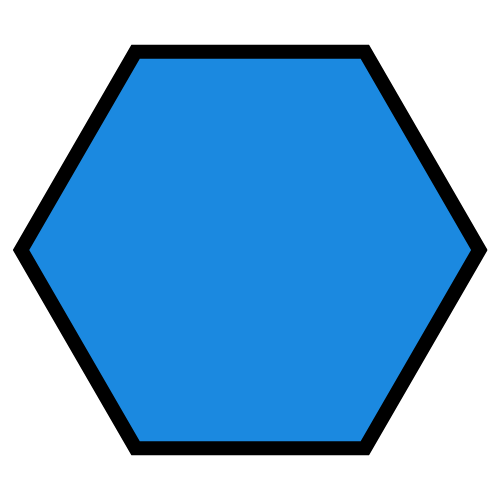 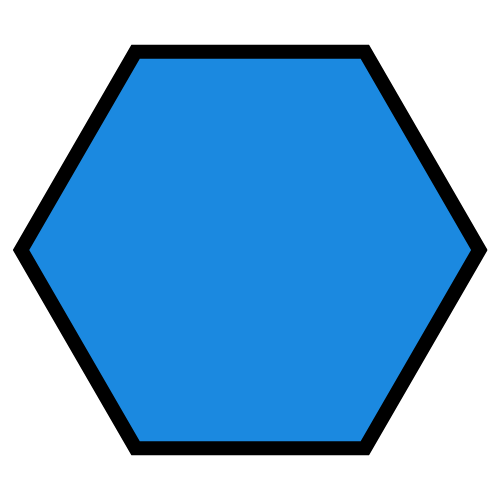 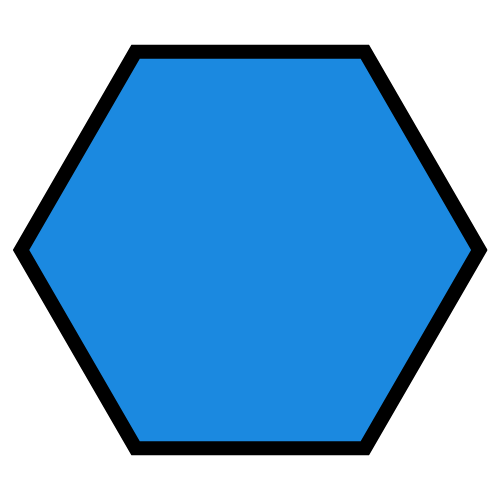 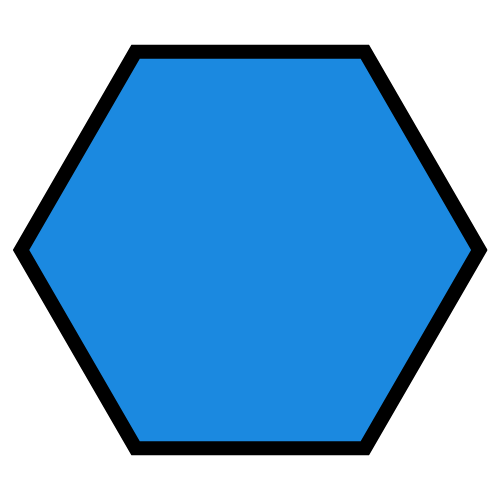 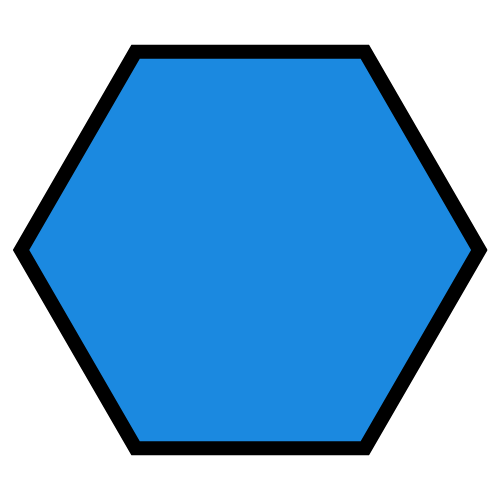 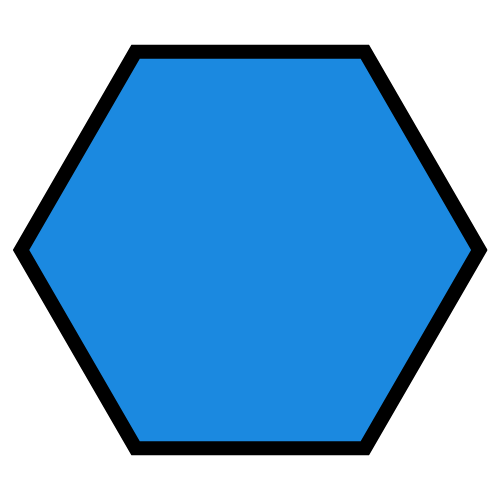 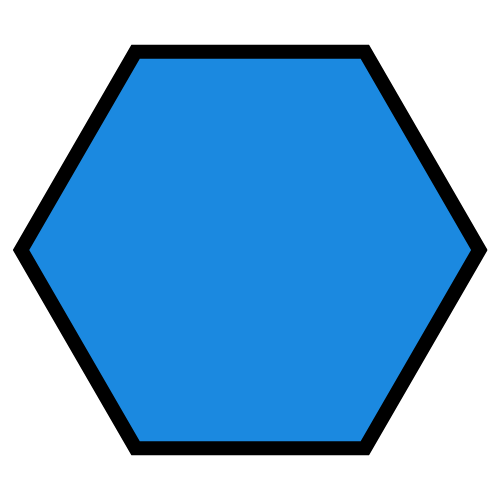 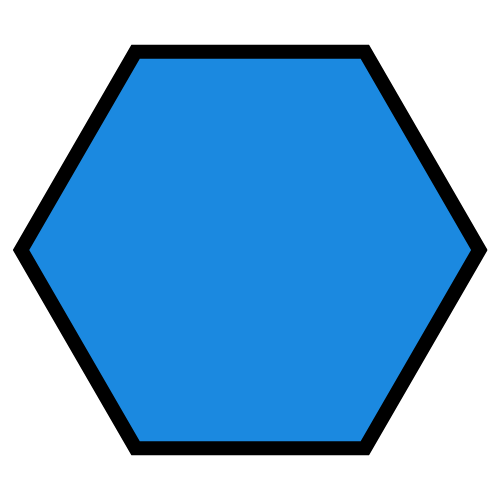 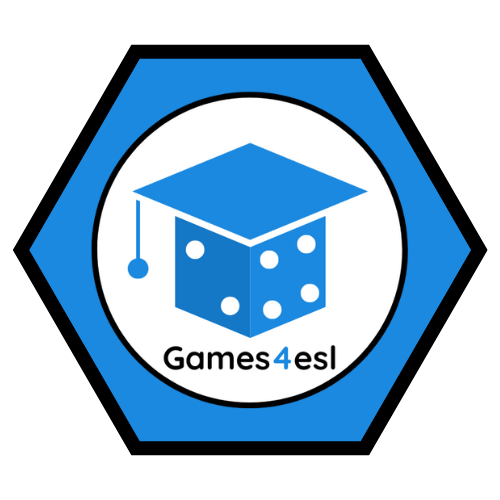 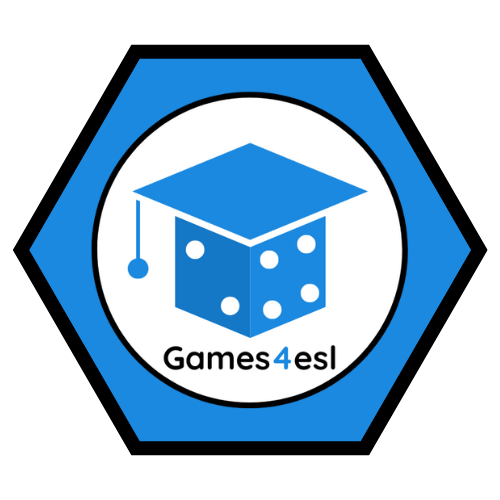 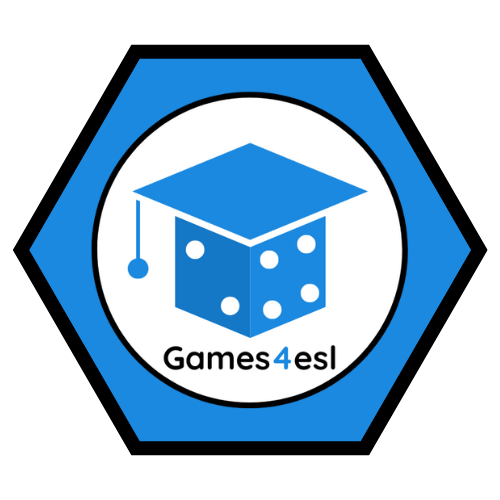 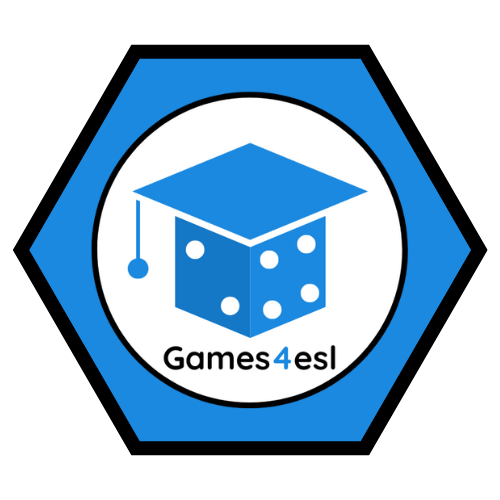 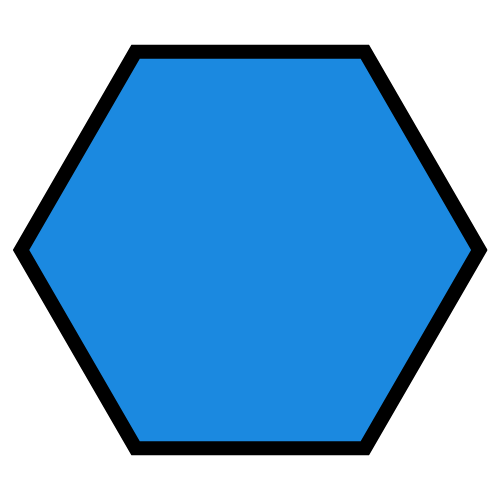 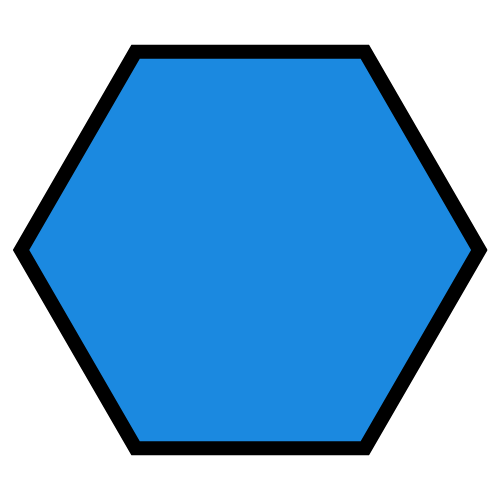 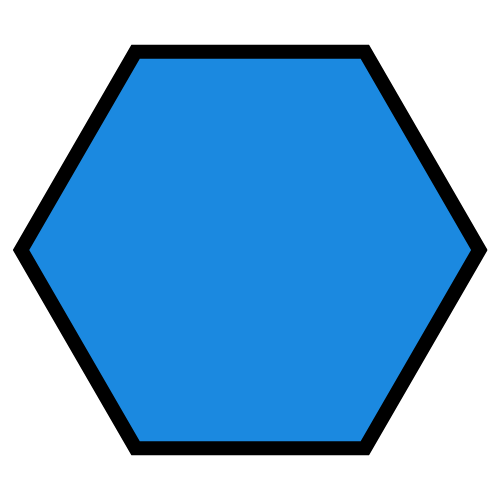 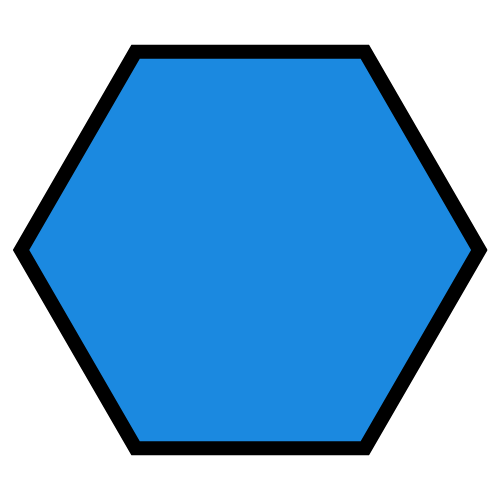 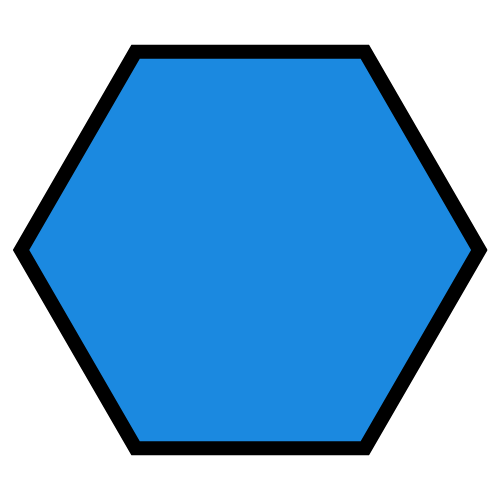 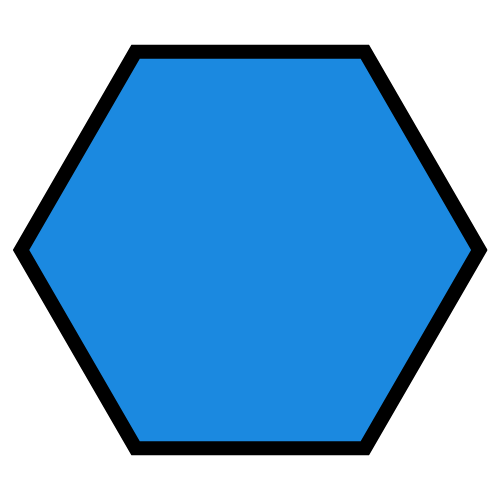 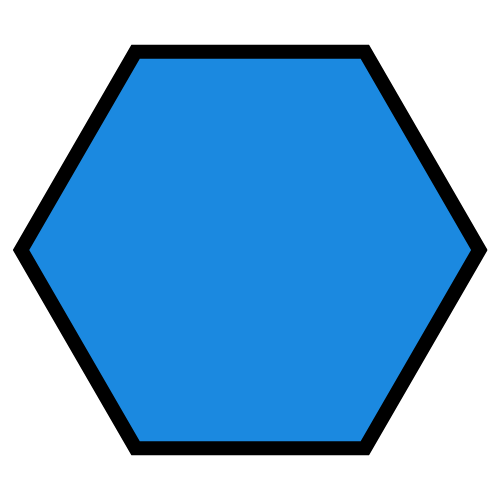 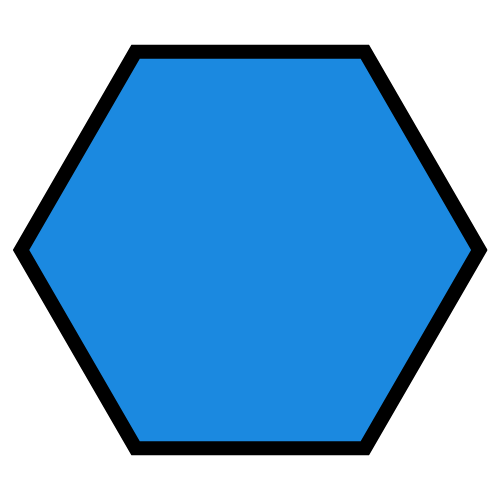 NEXT
SHOW
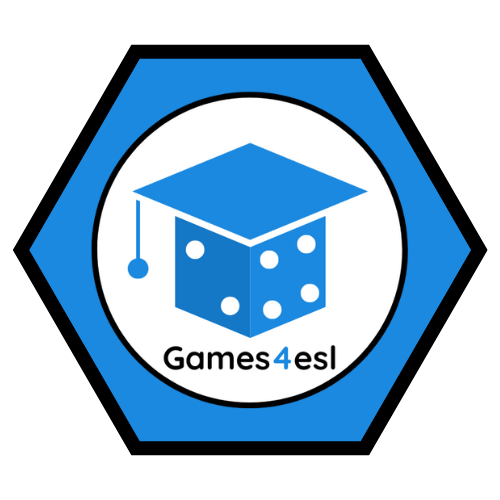 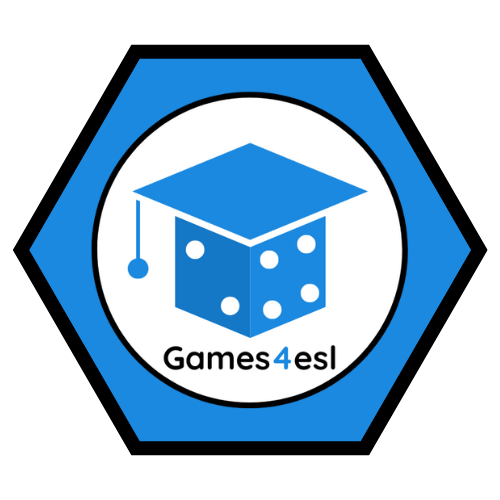 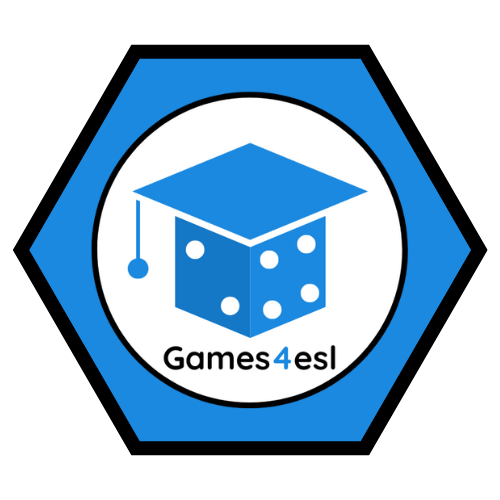 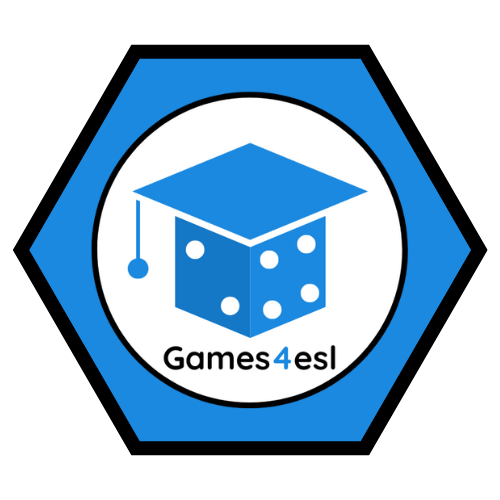 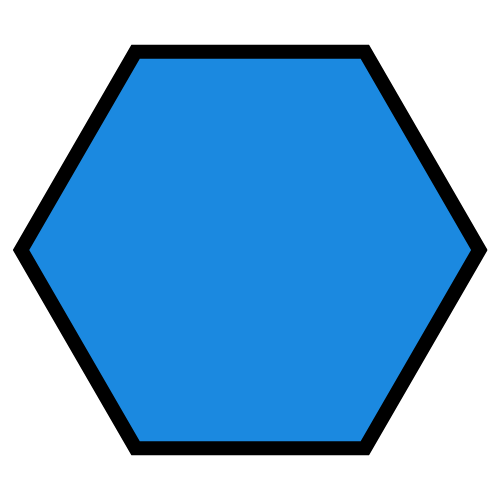 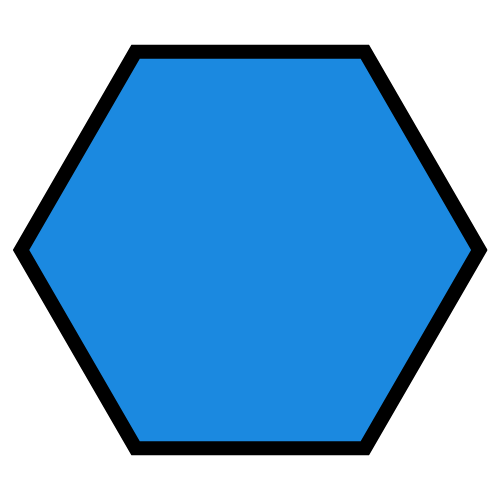 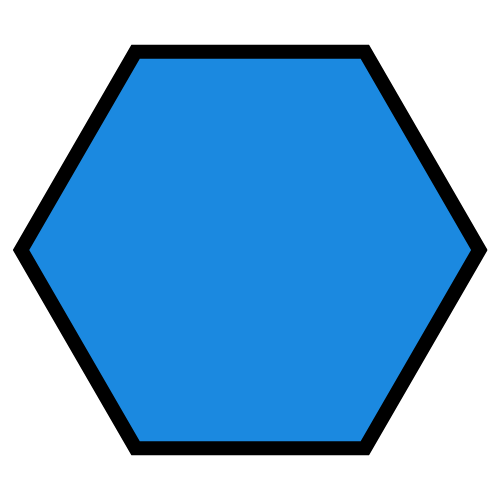 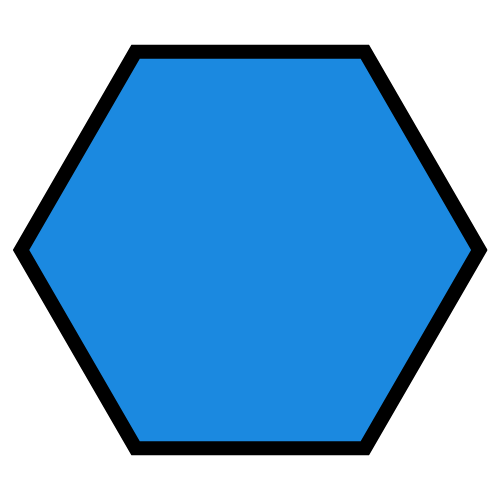 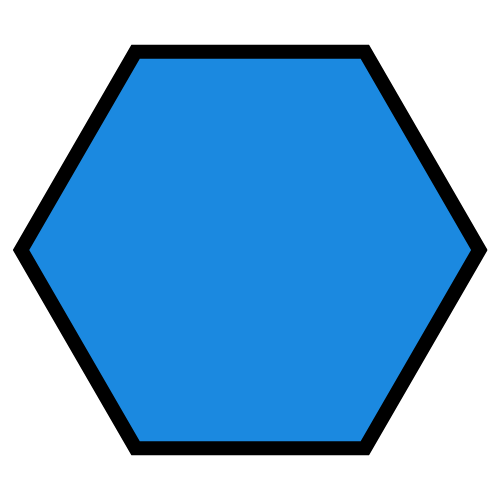 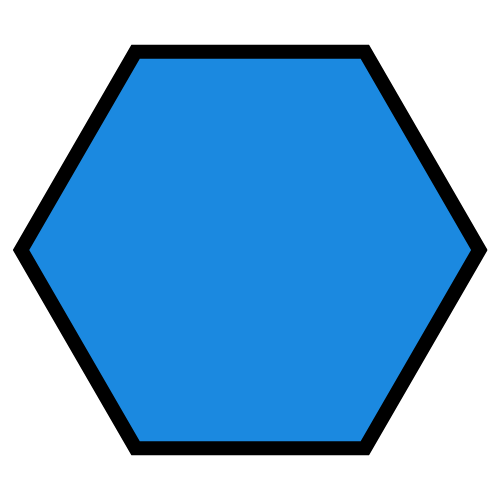 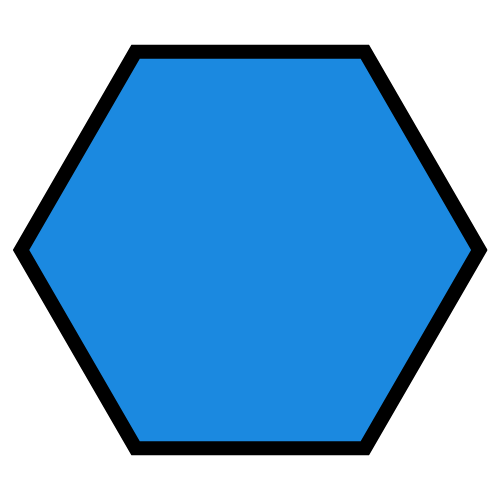 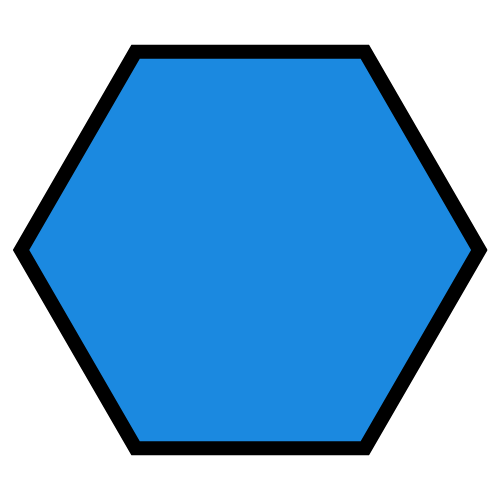 kiwi
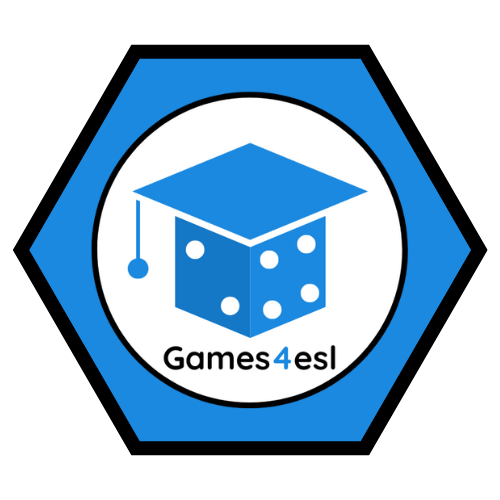 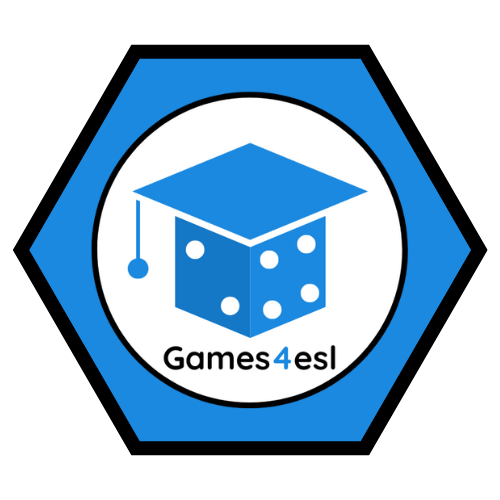 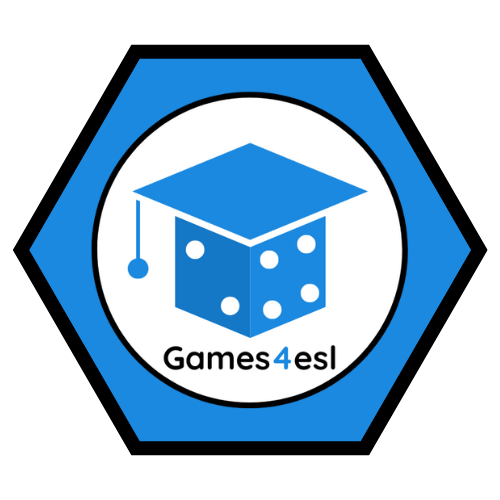 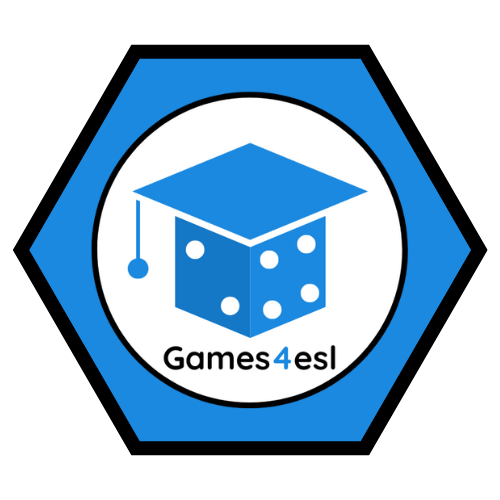 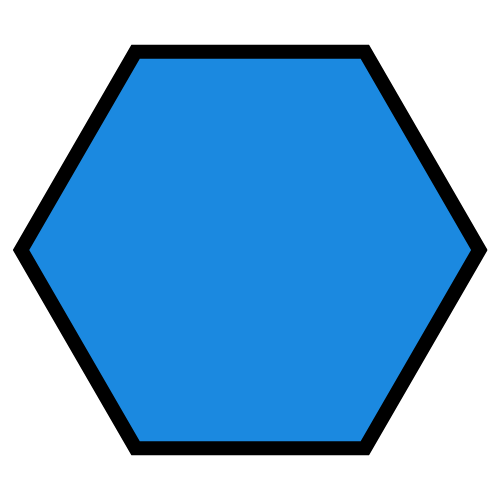 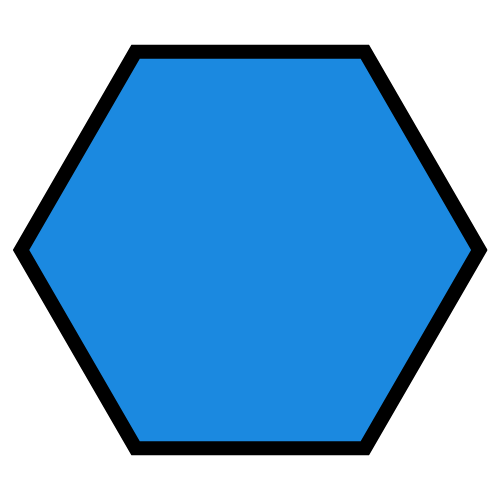 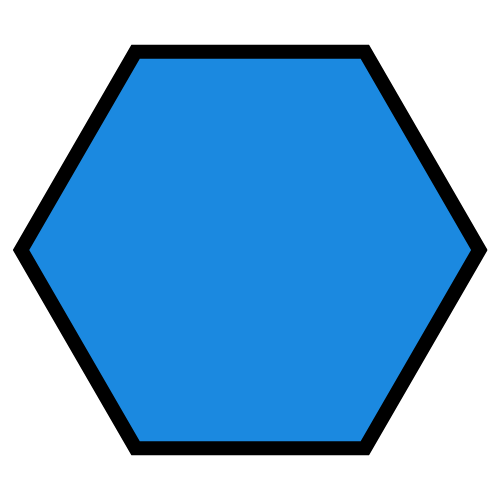 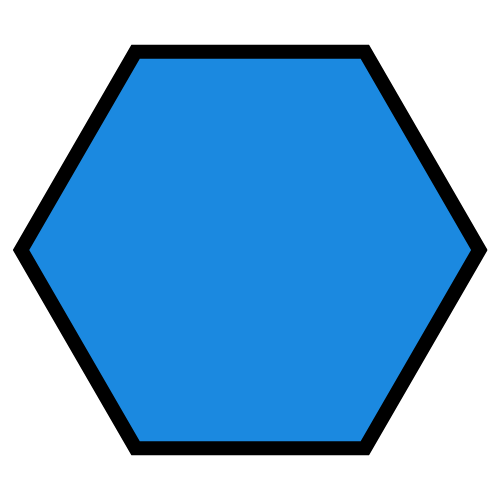 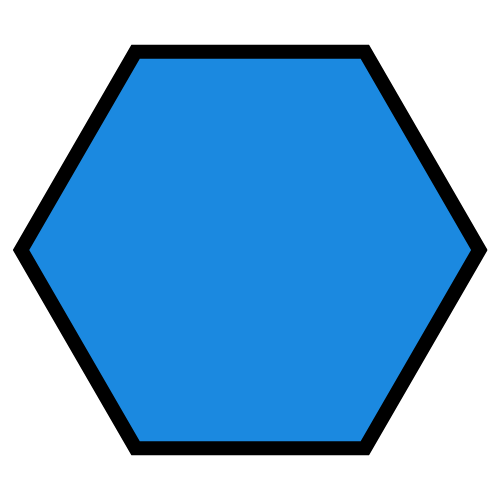 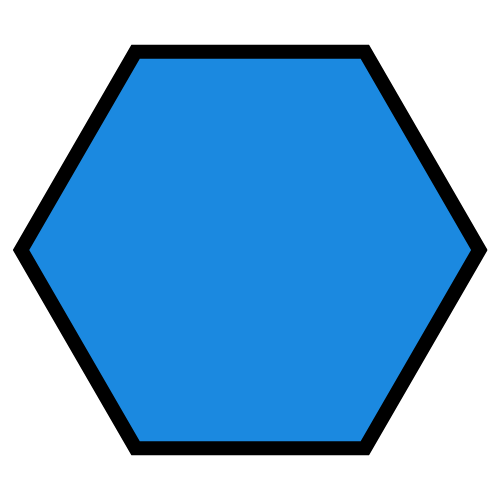 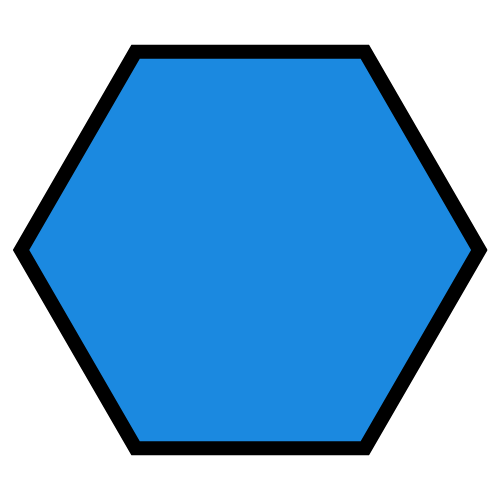 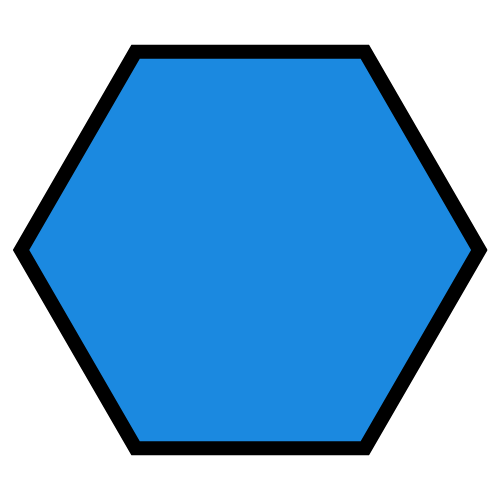 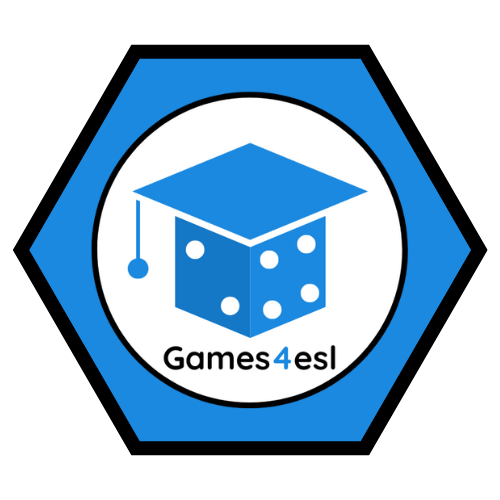 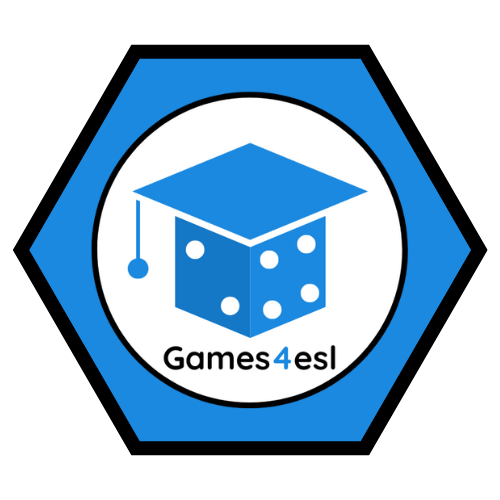 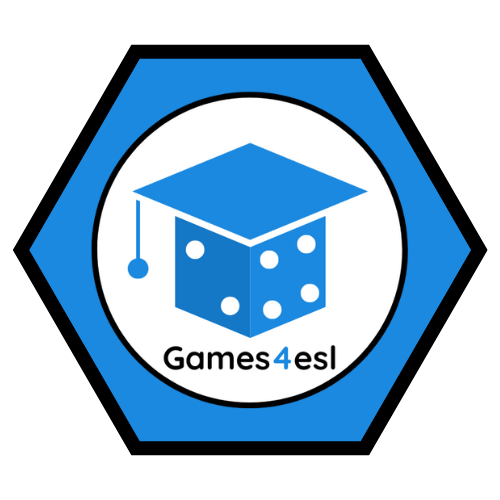 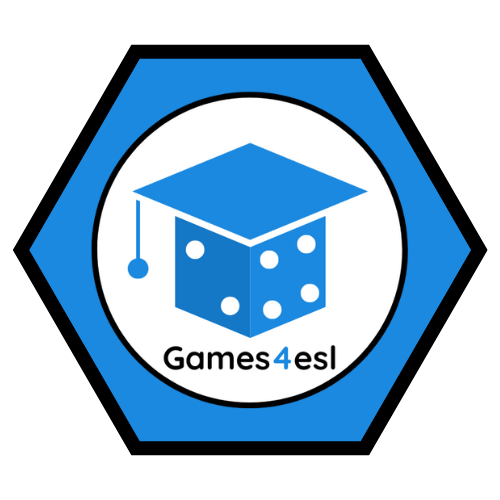 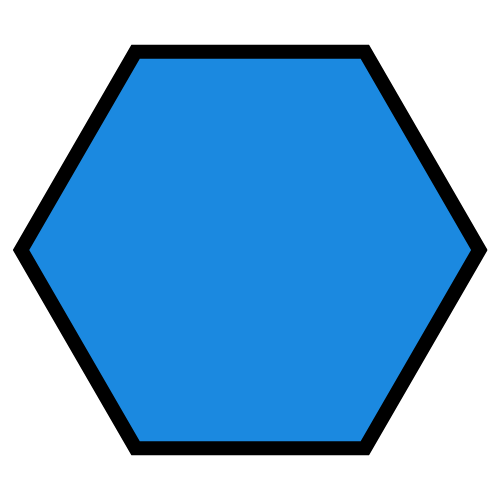 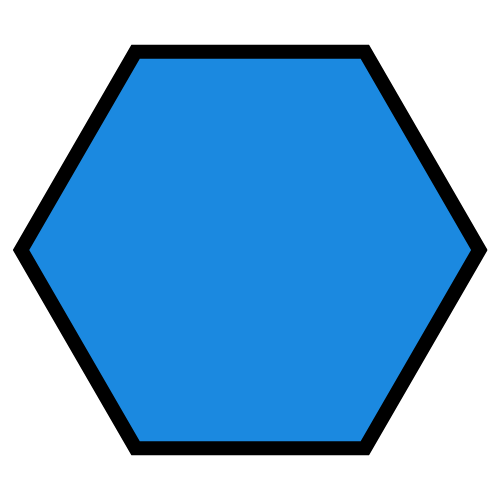 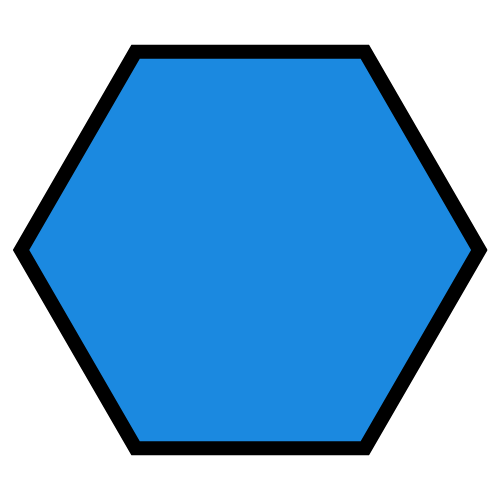 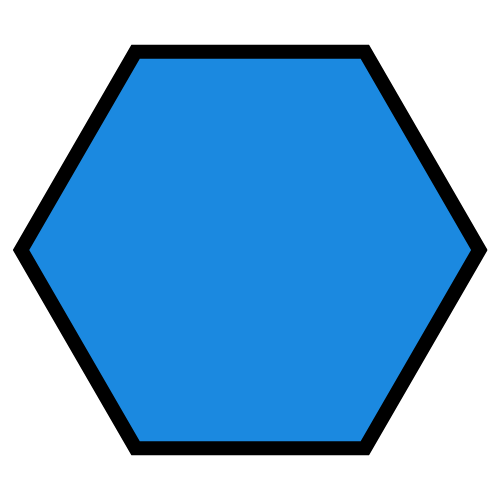 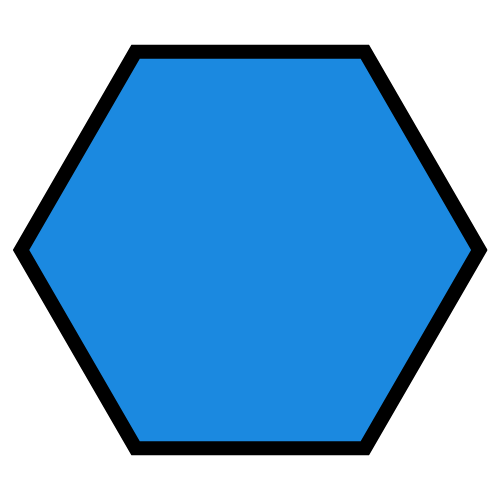 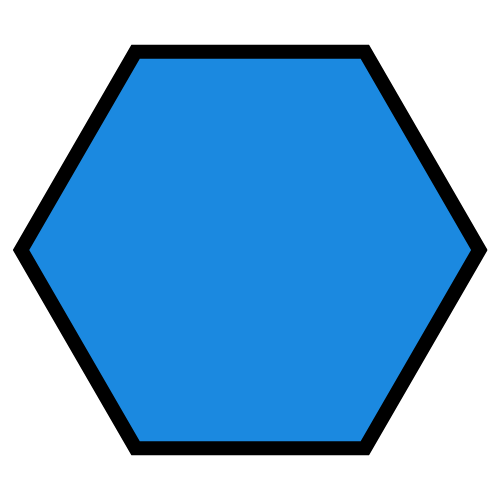 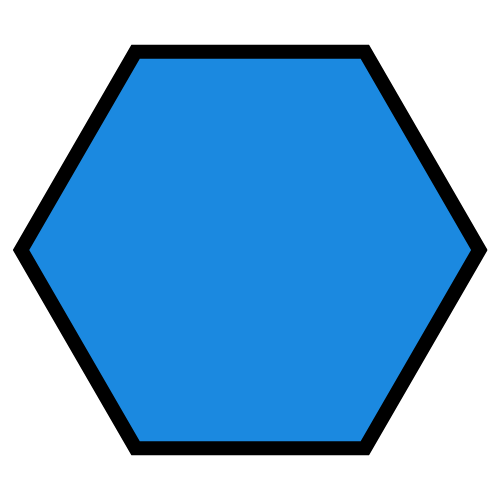 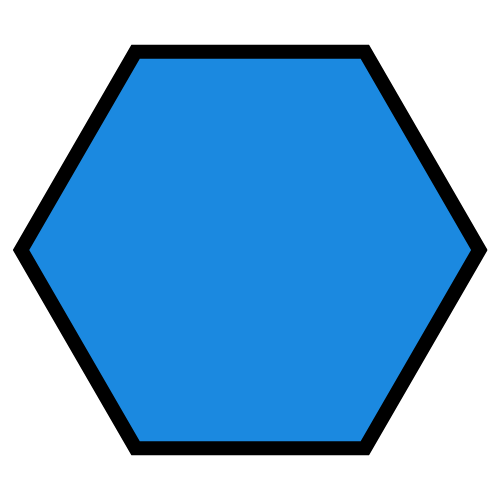 NEXT
SHOW
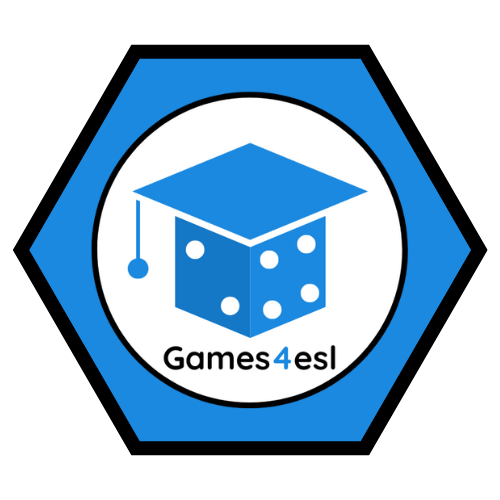 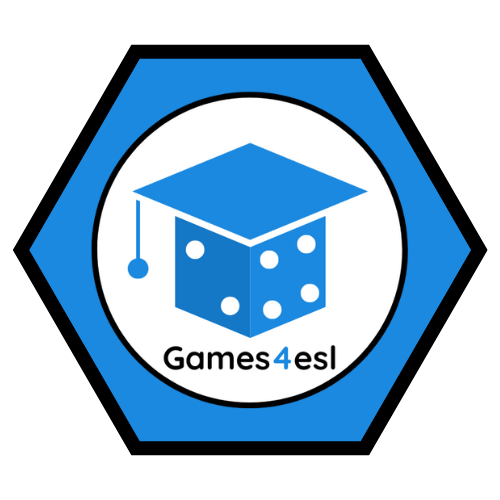 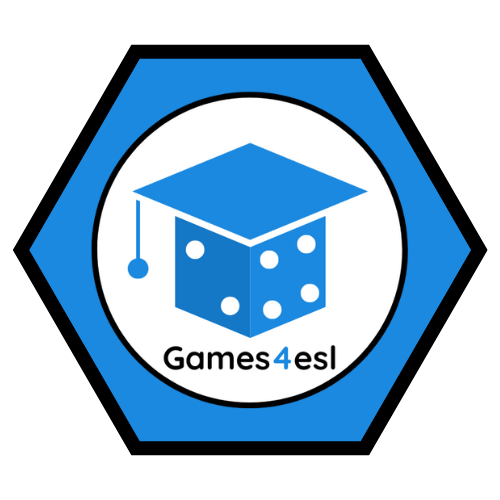 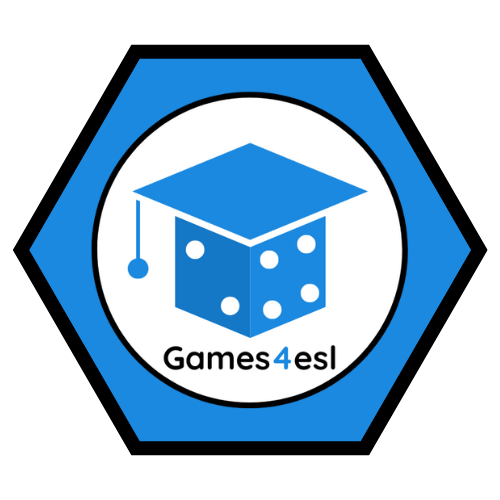 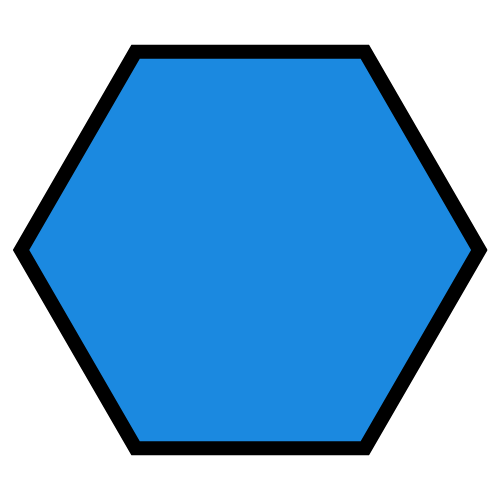 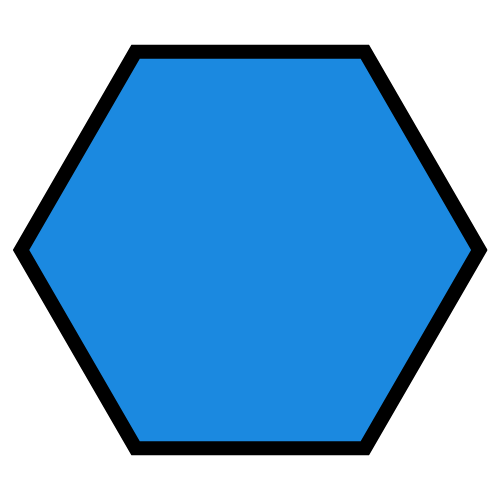 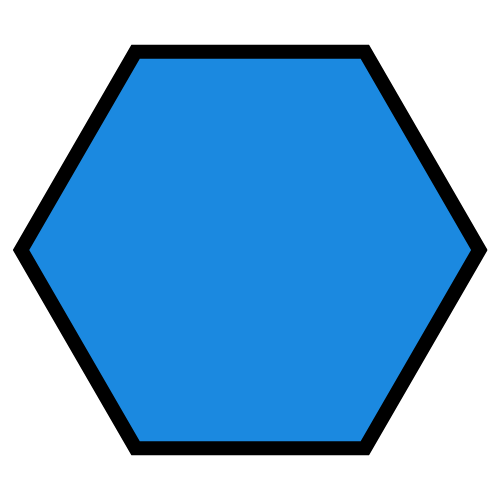 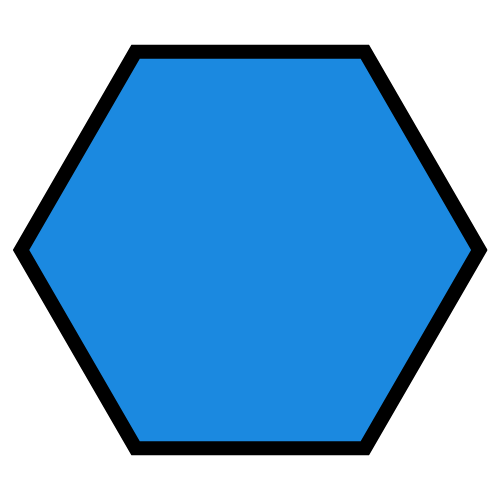 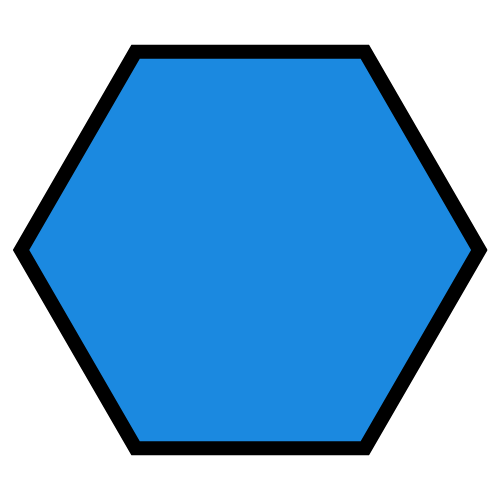 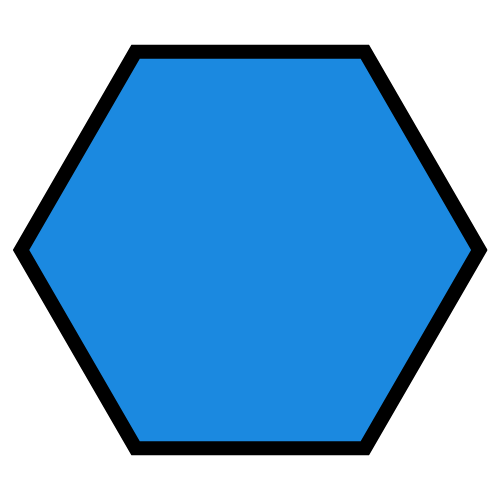 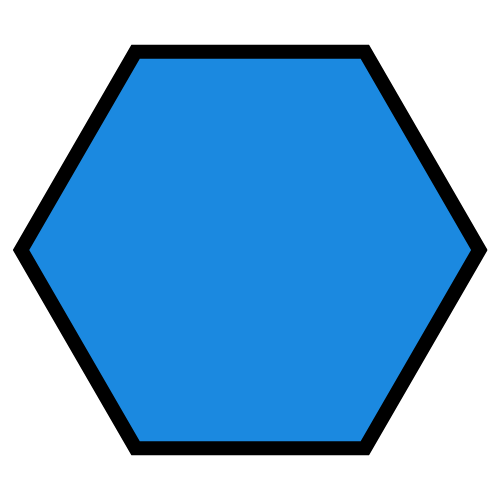 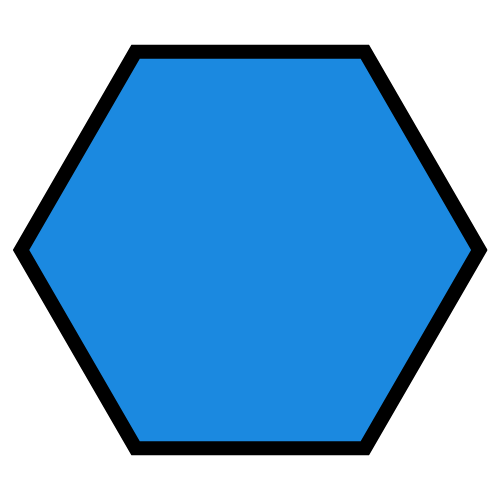 orange
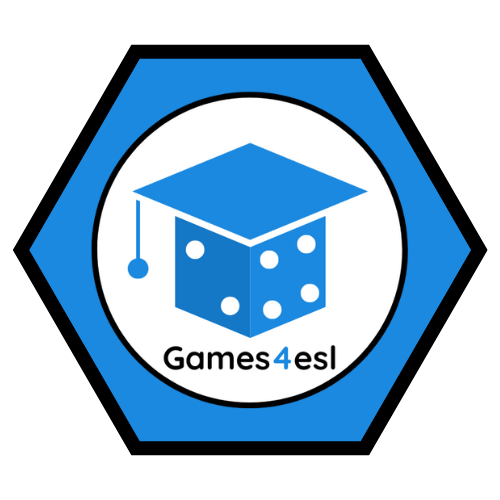 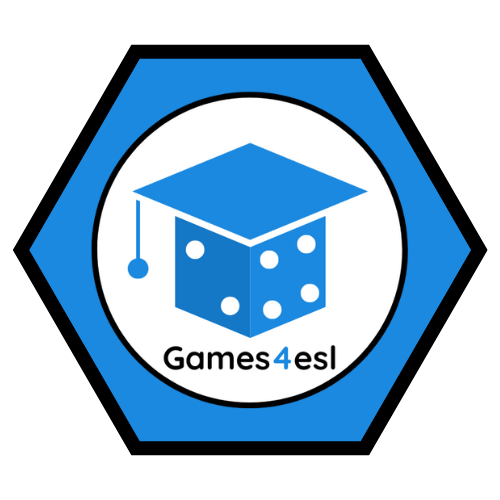 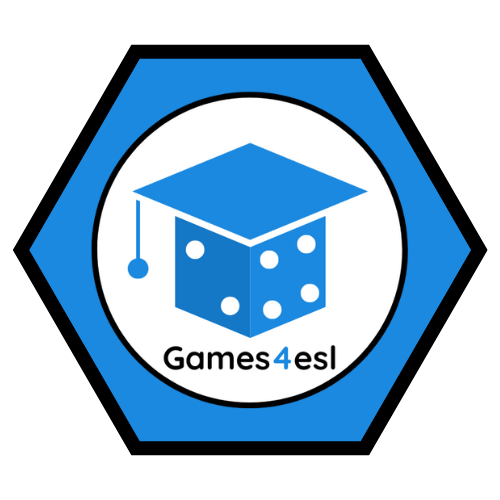 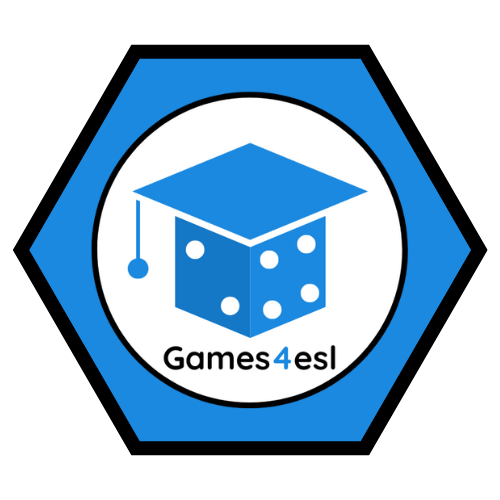 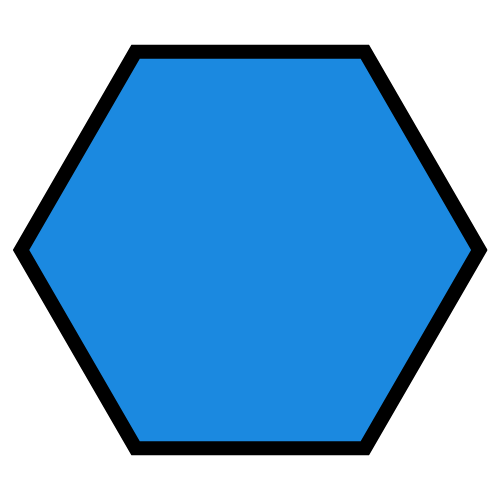 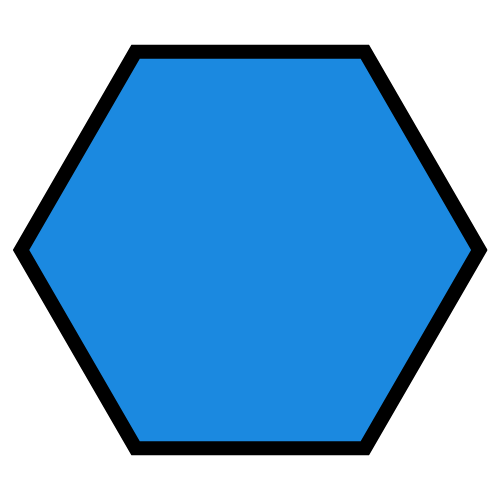 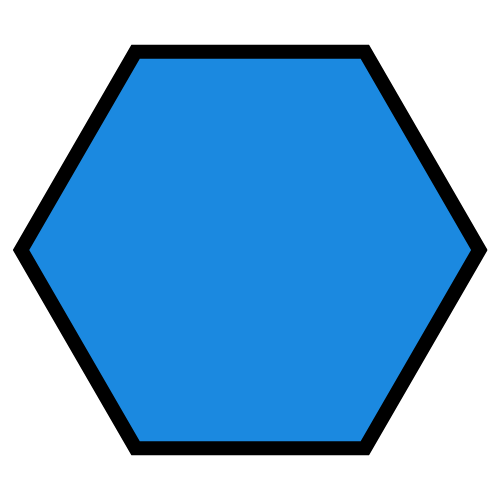 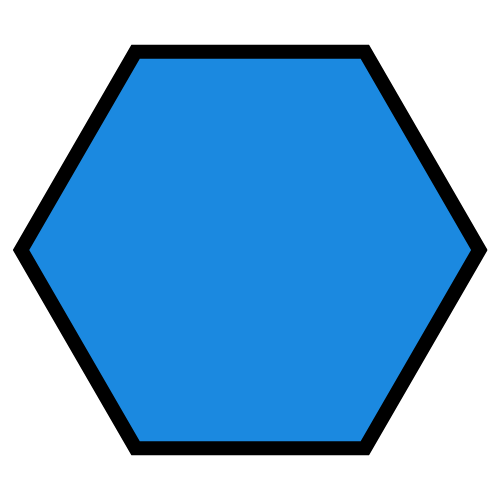 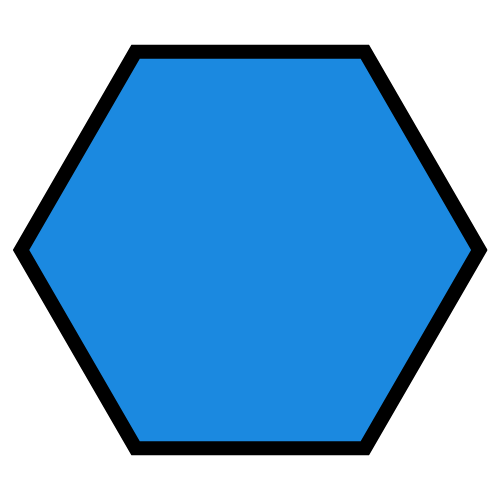 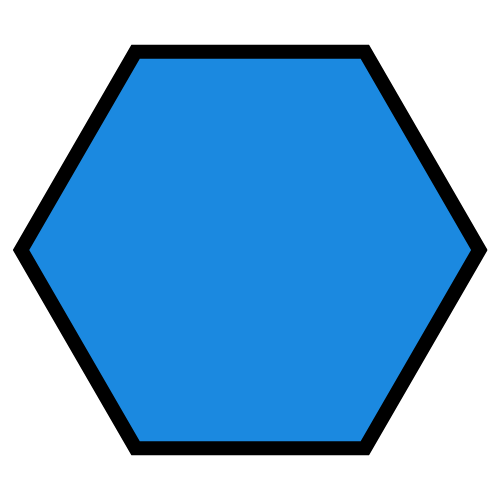 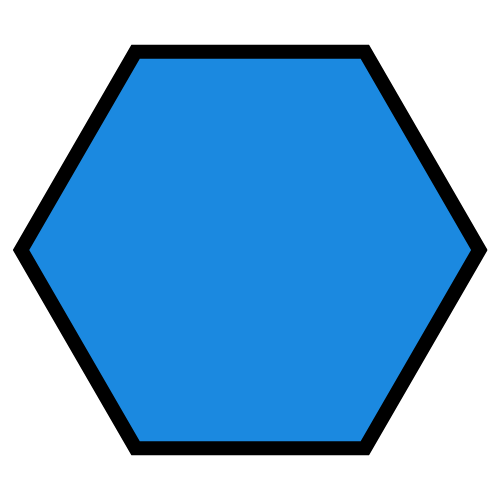 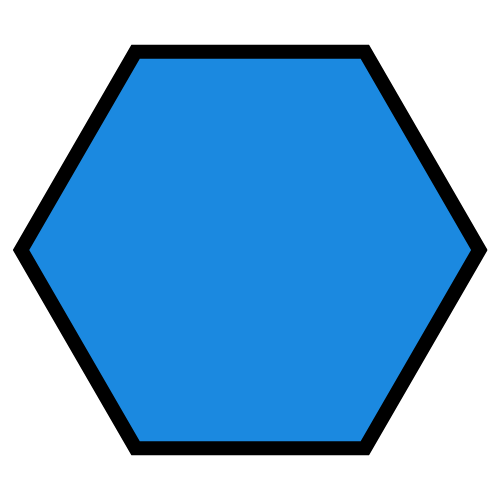 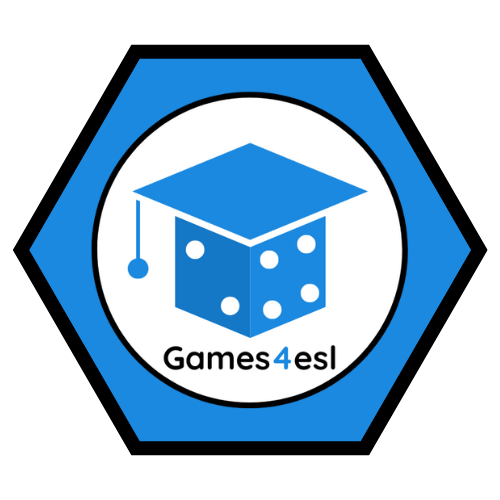 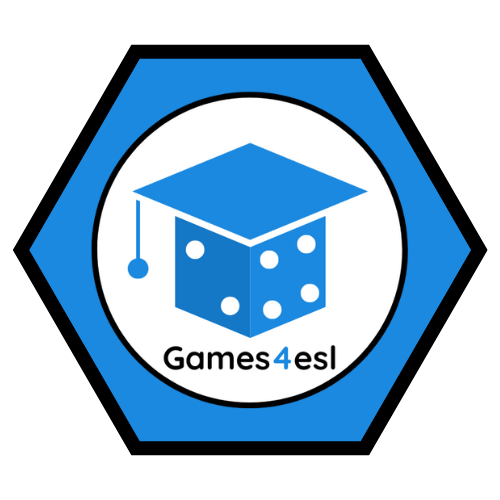 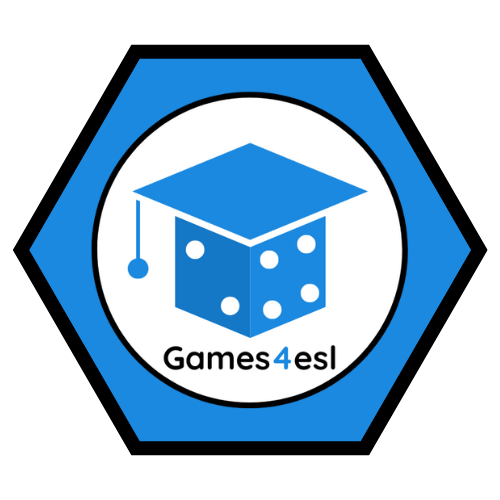 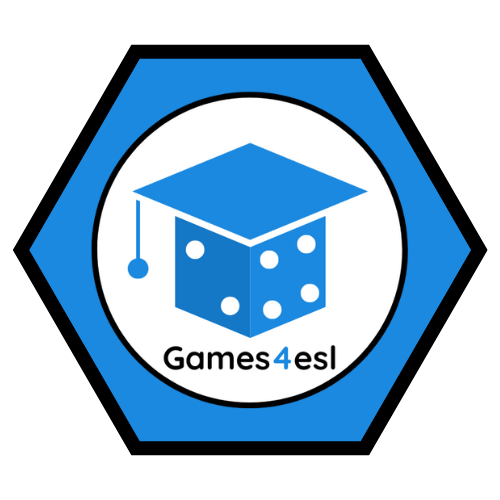 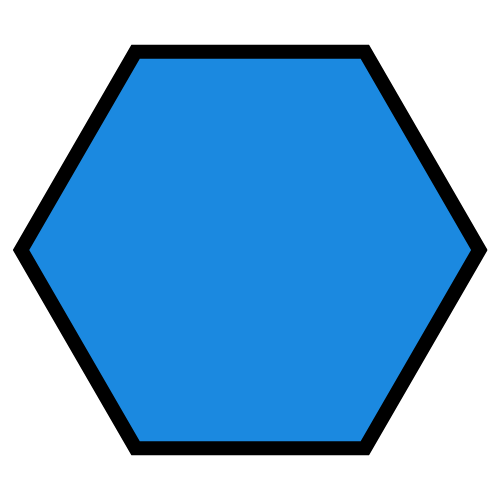 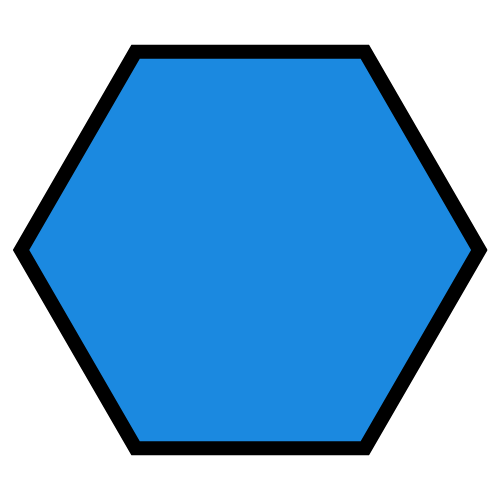 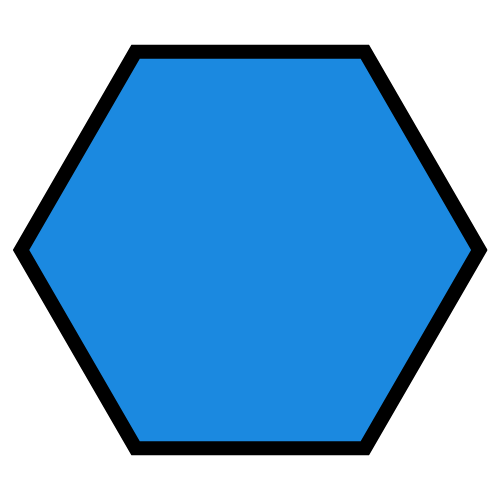 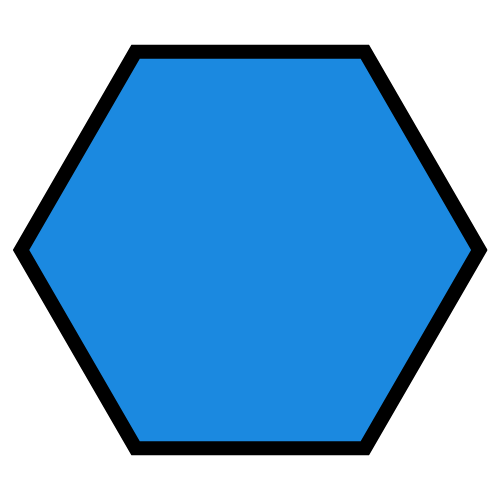 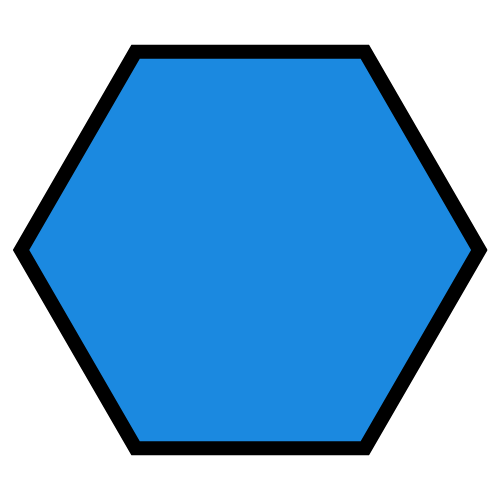 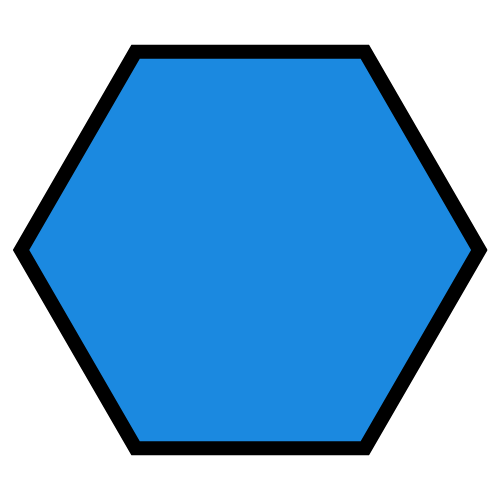 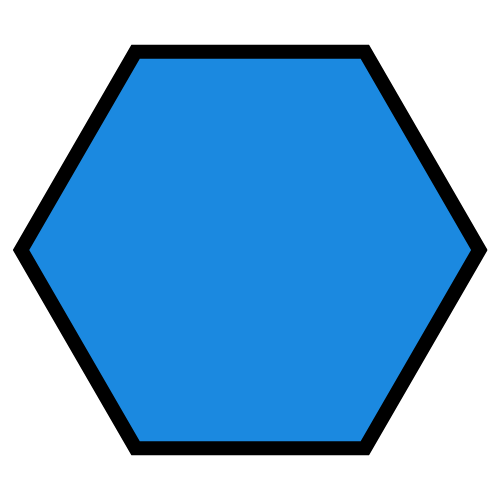 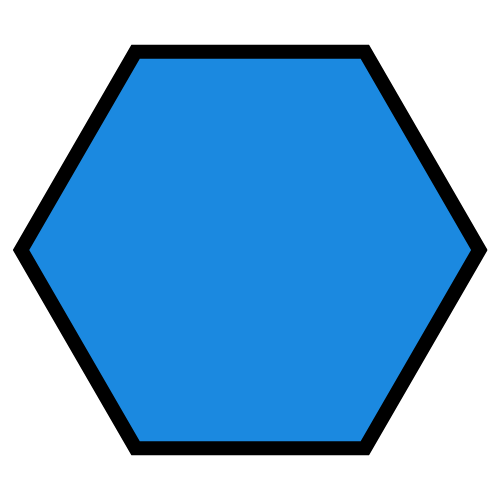 NEXT
SHOW
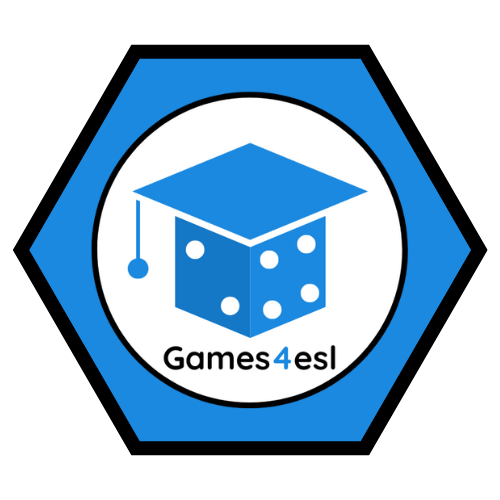 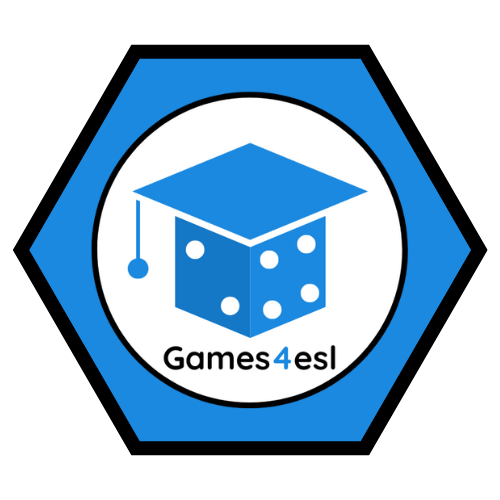 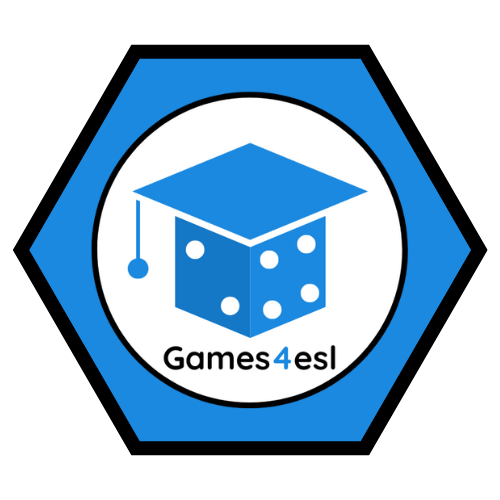 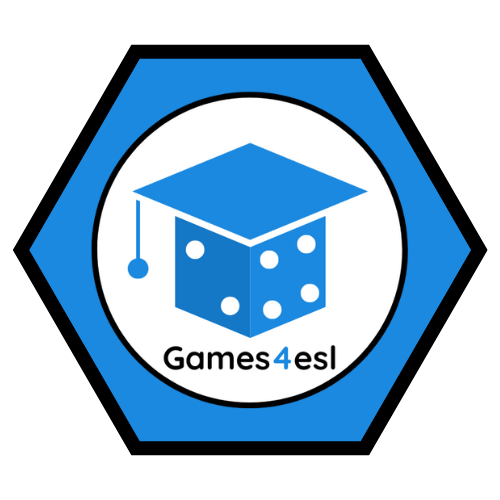 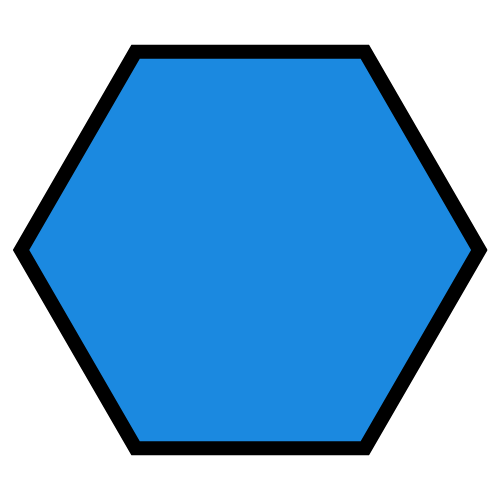 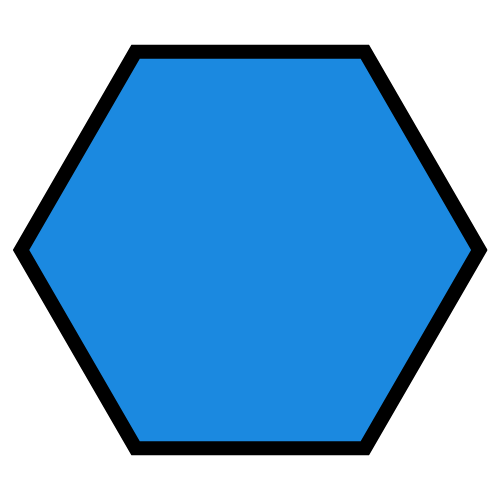 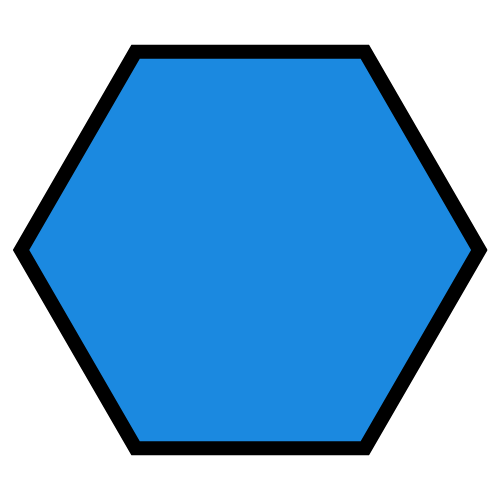 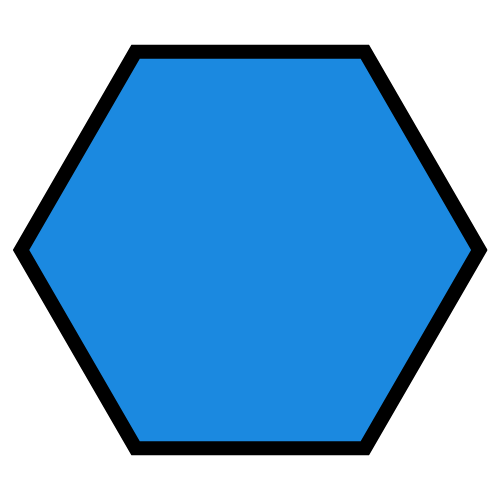 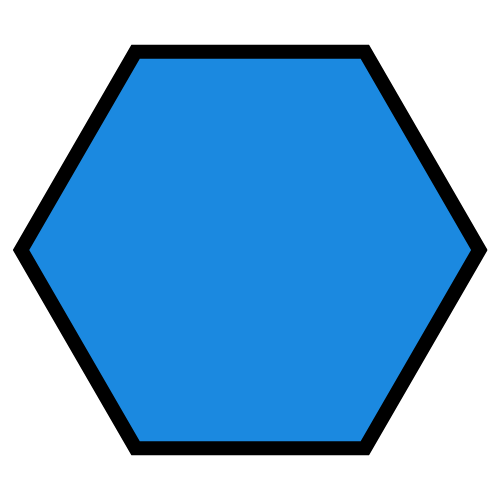 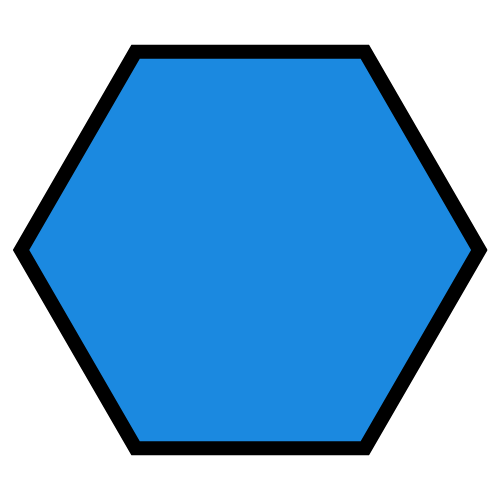 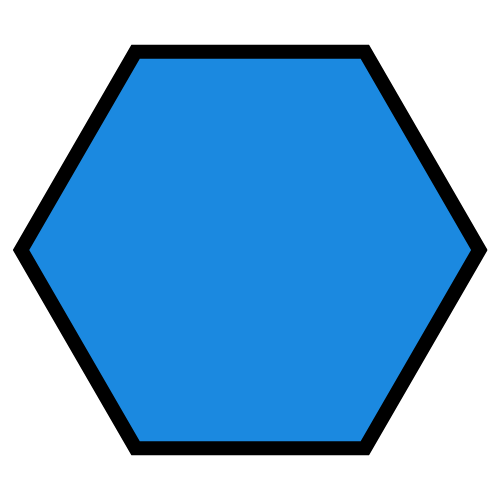 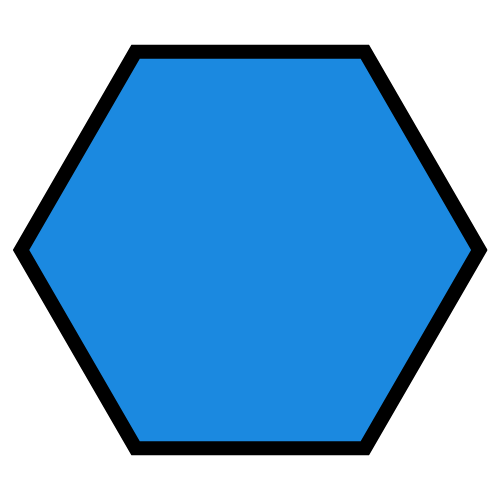 banana
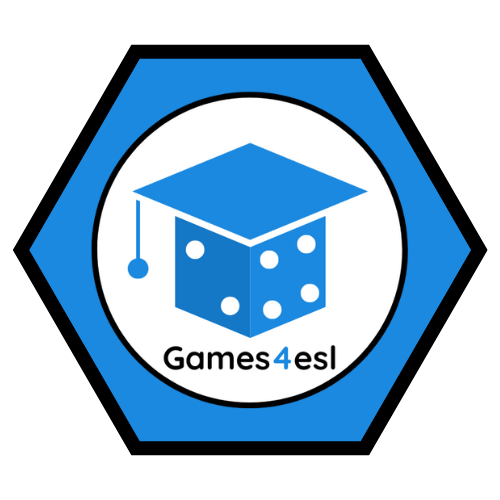 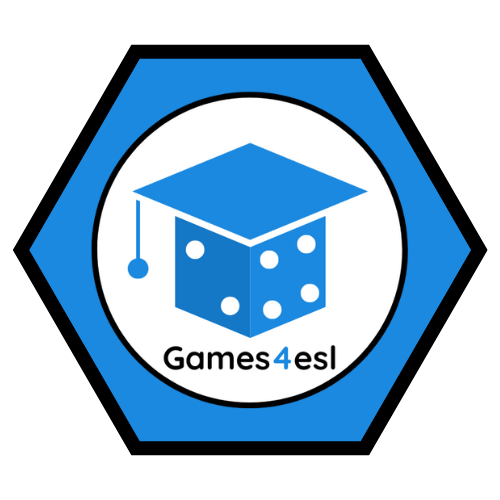 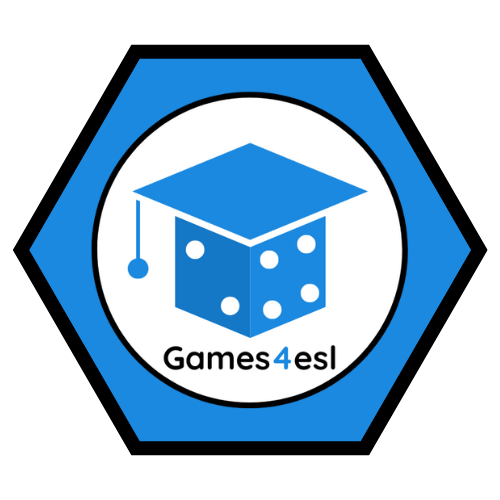 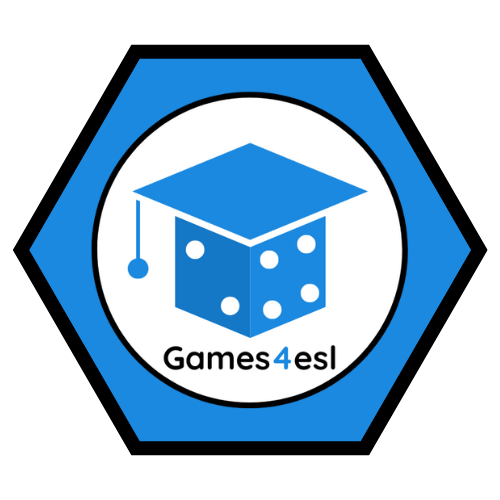 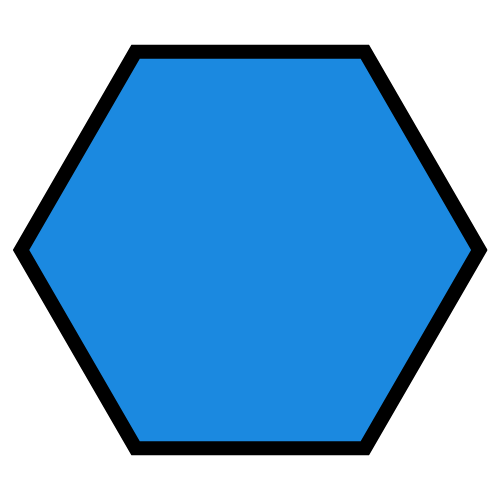 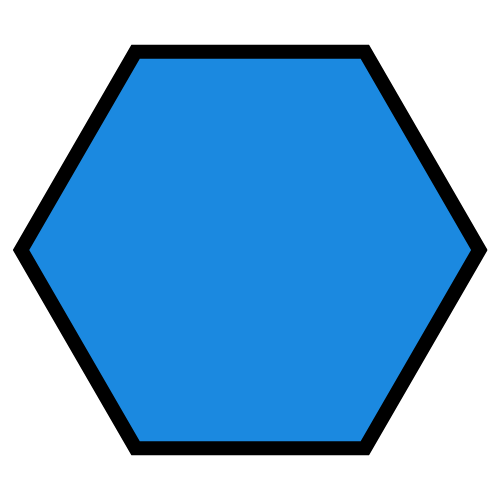 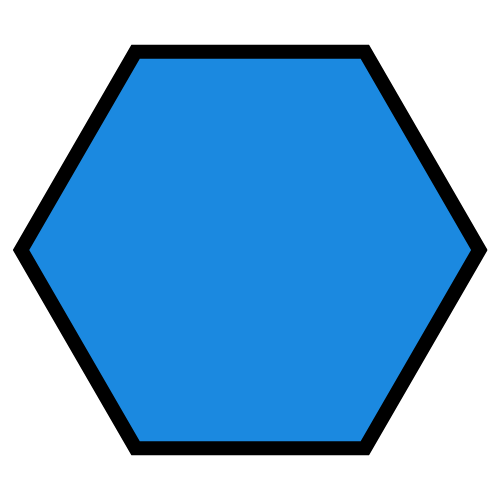 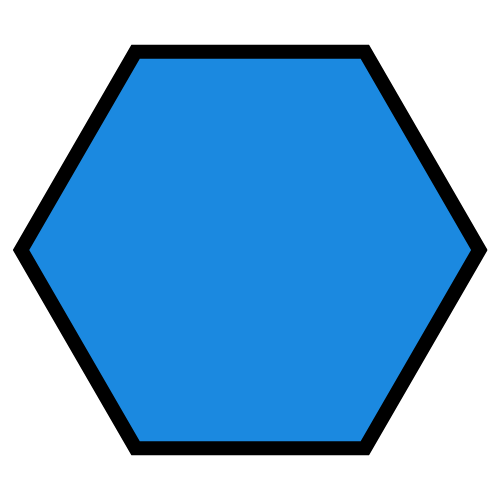 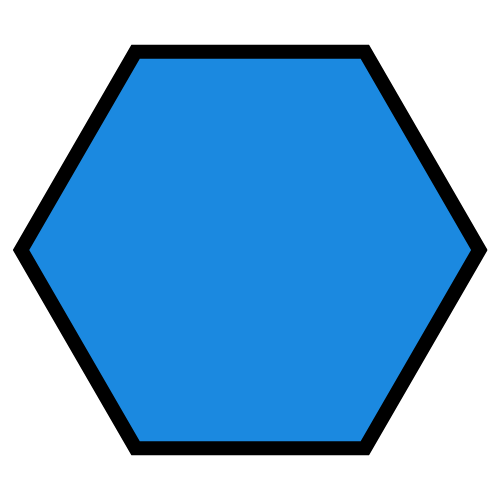 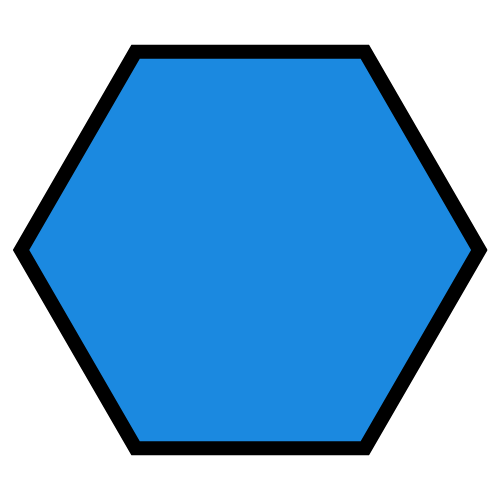 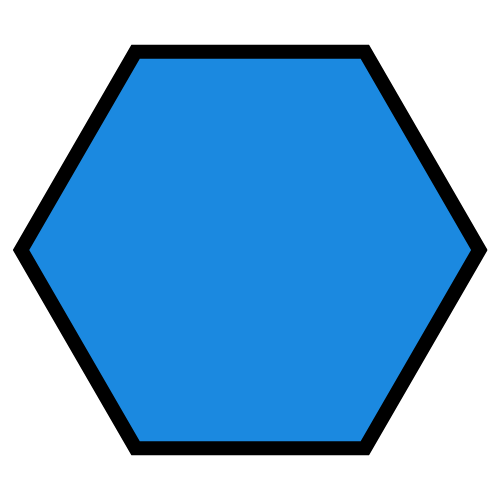 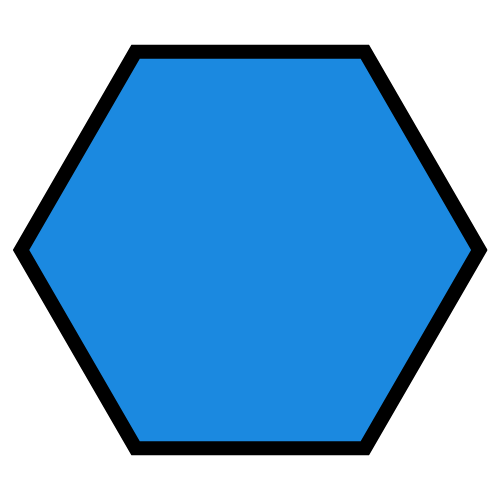 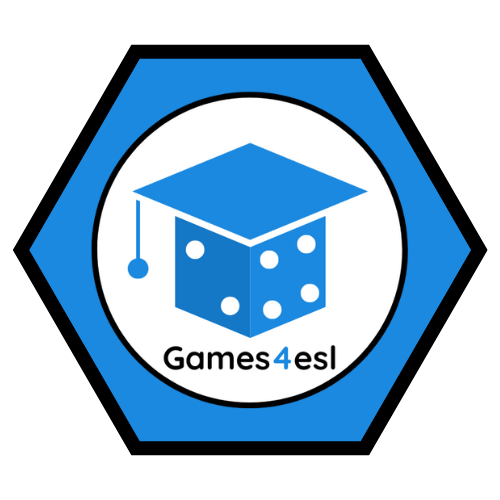 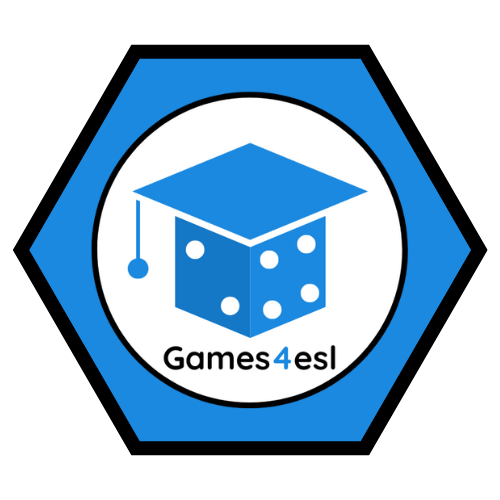 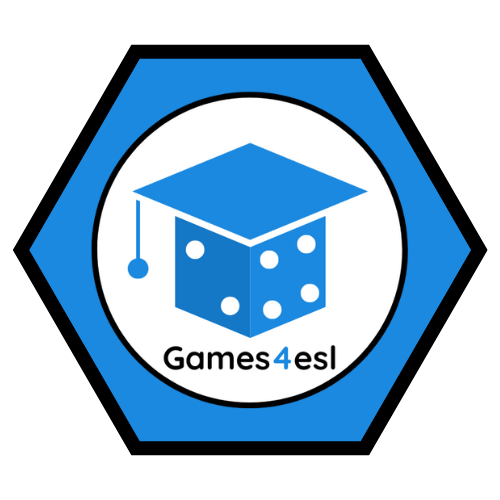 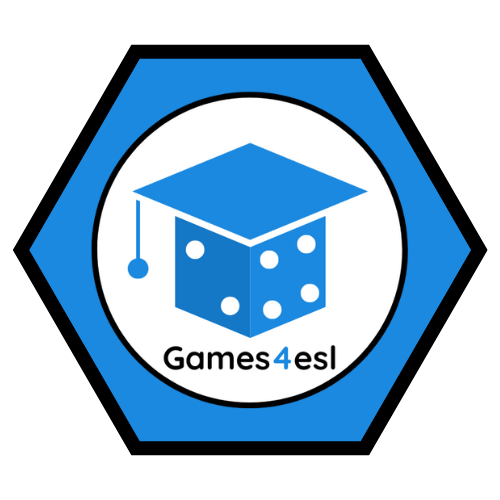 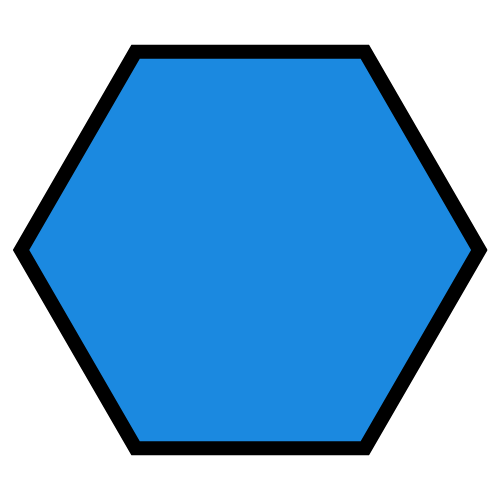 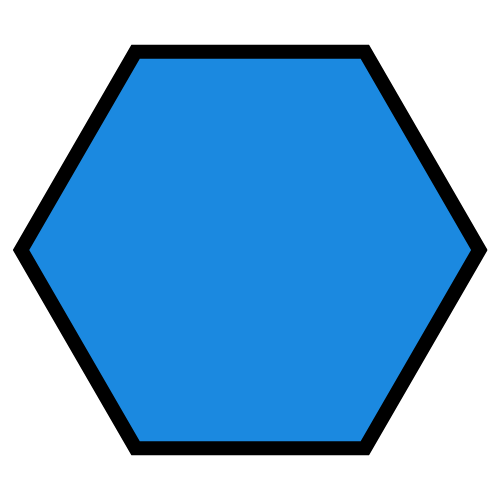 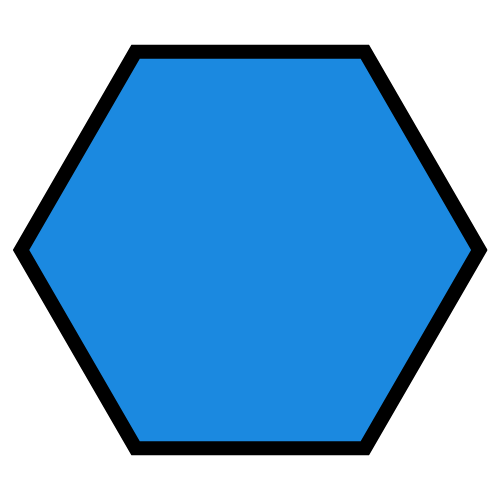 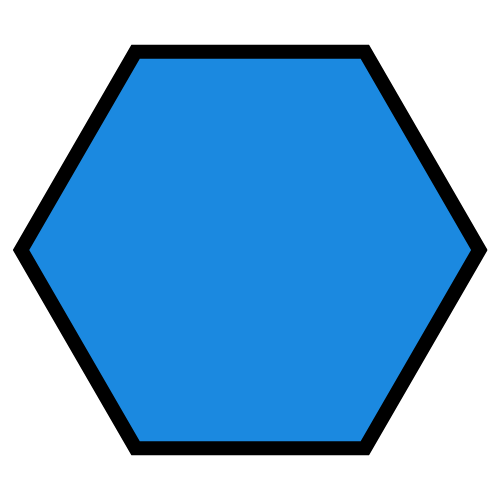 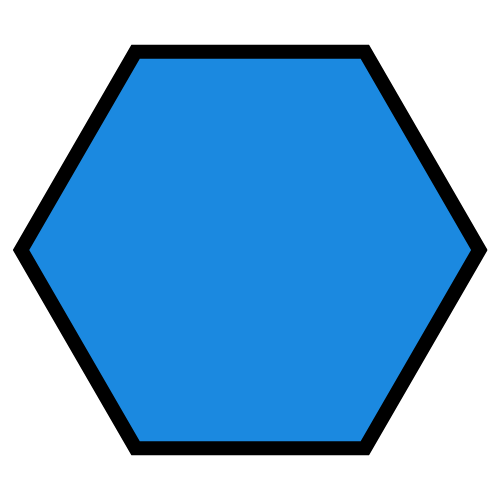 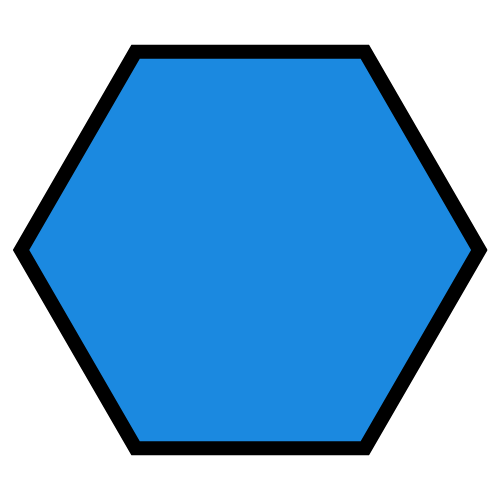 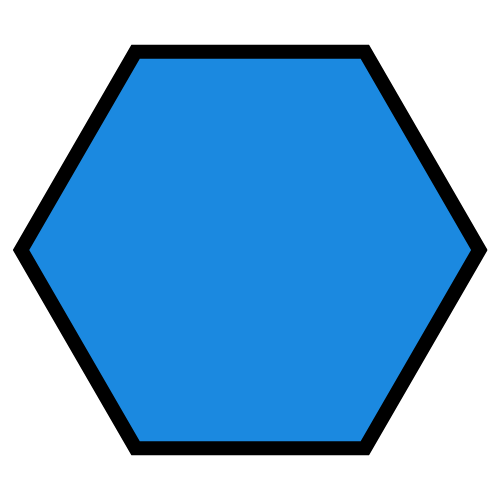 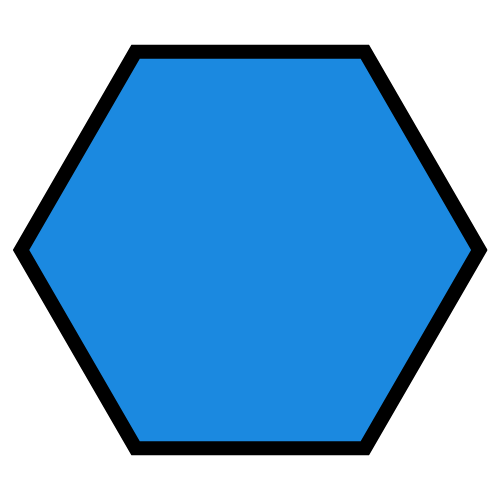 NEXT
SHOW
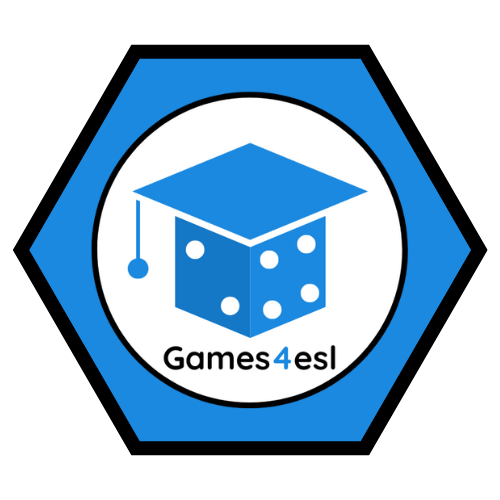 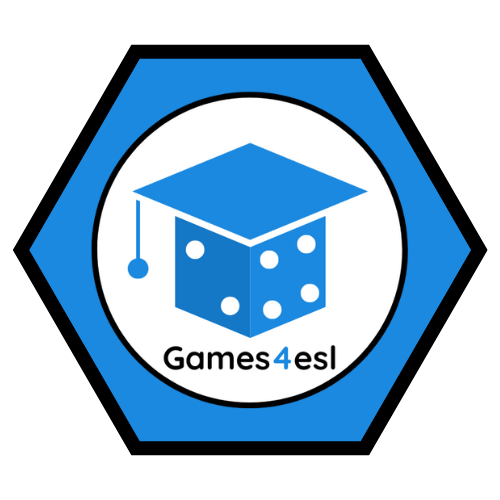 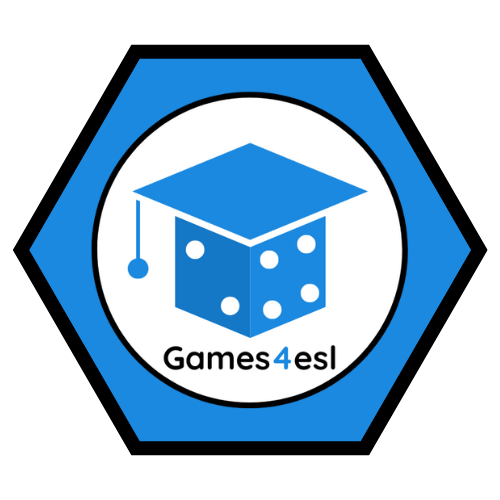 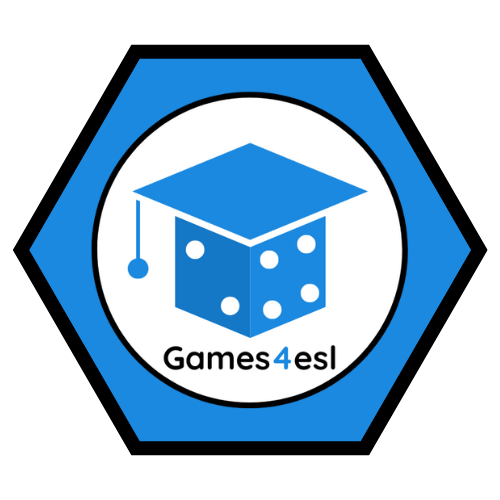 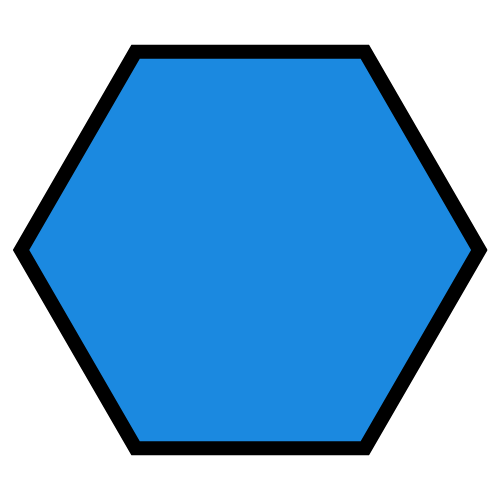 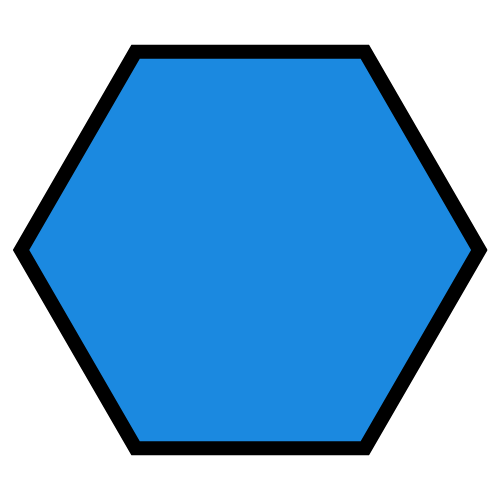 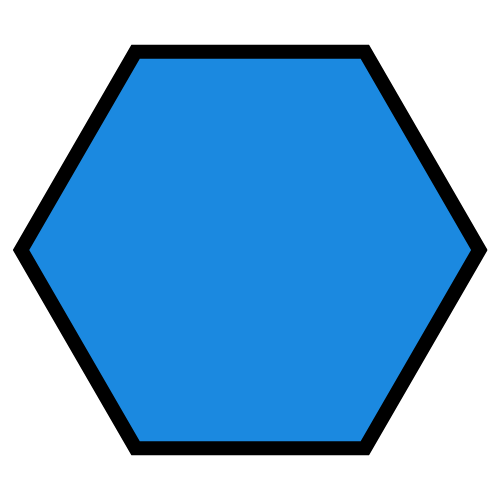 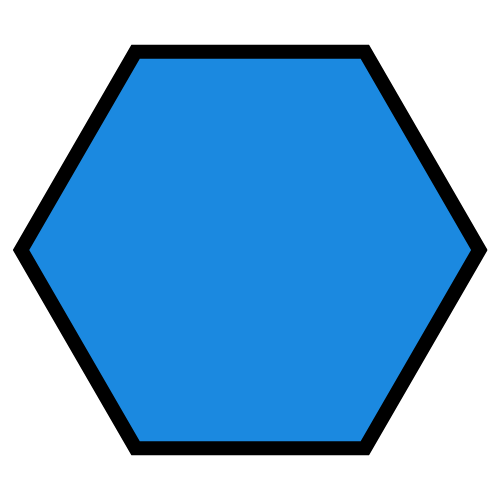 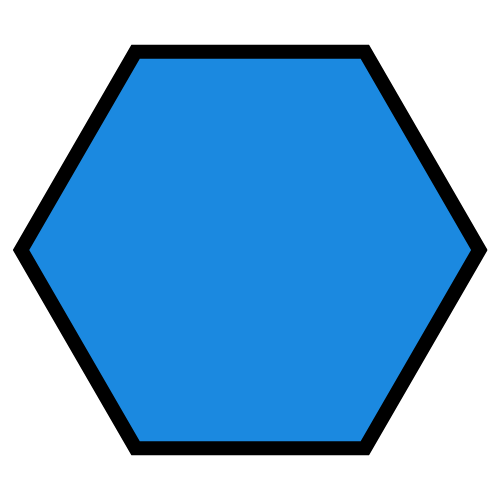 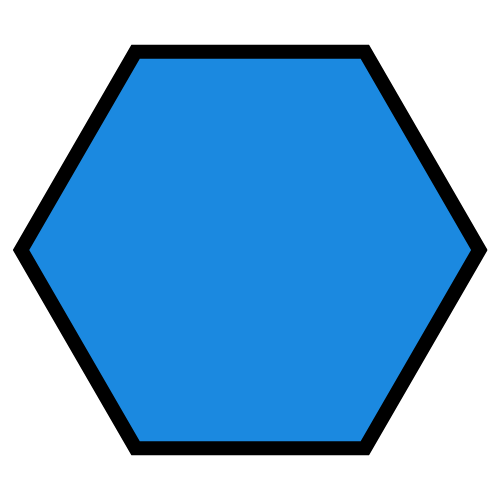 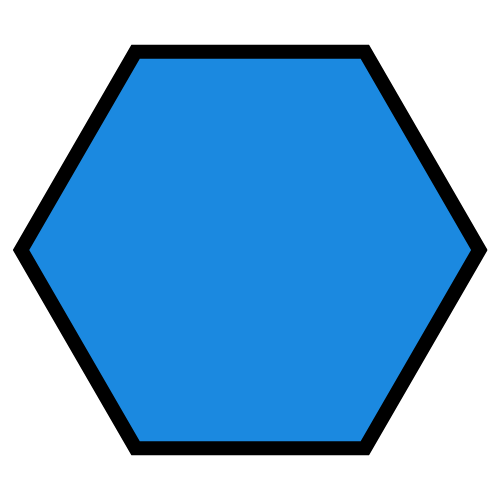 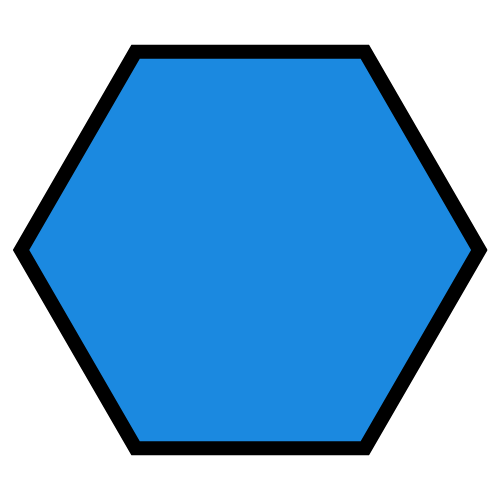 lime
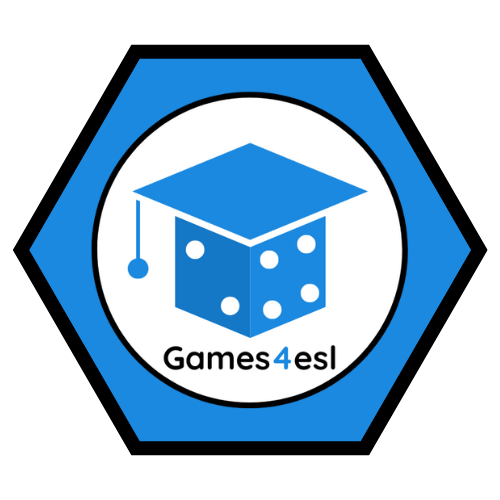 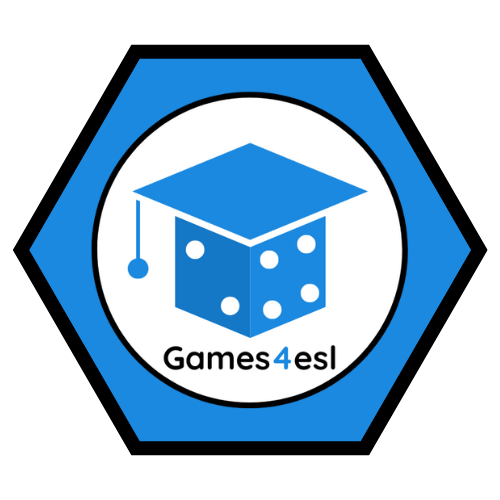 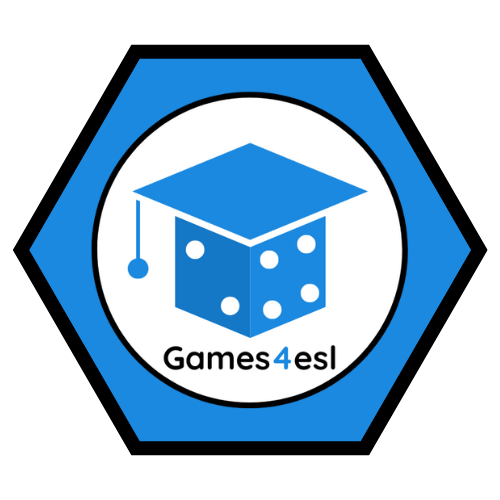 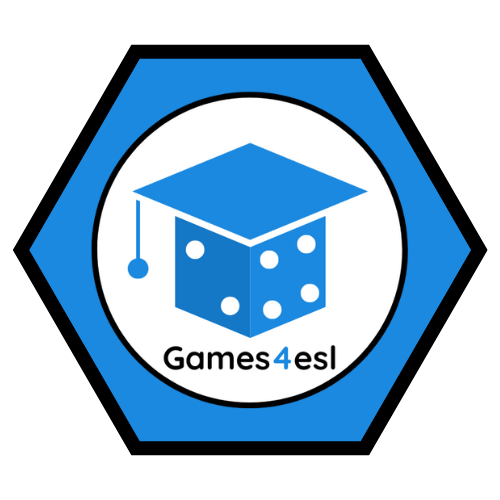 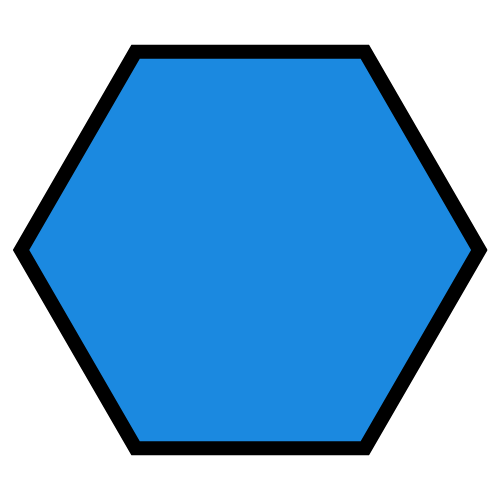 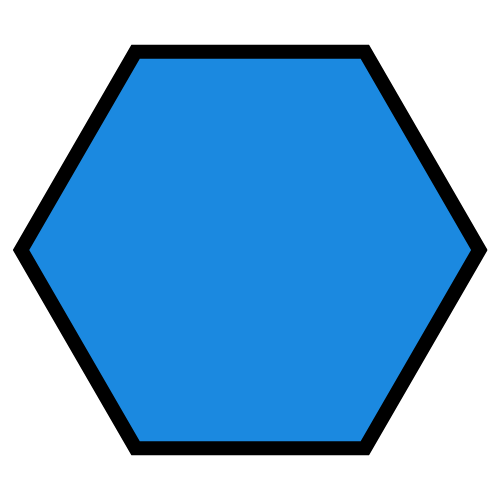 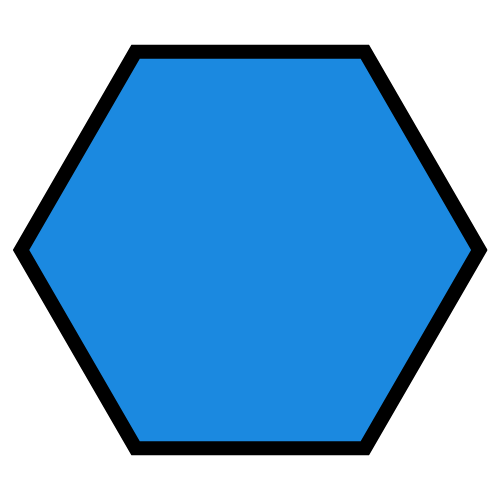 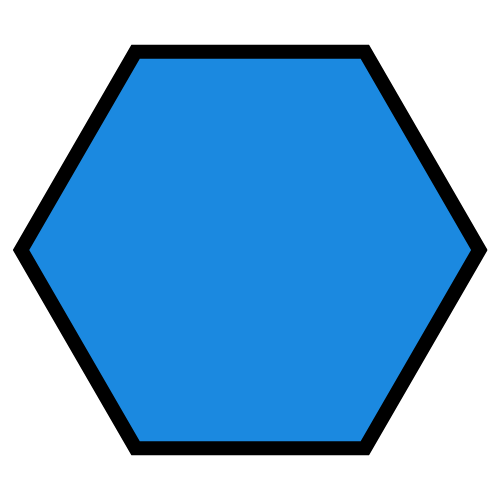 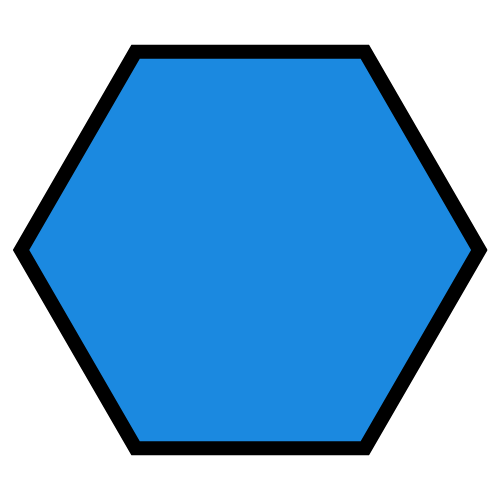 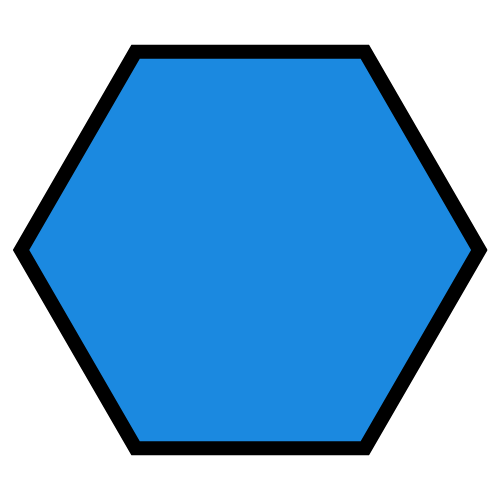 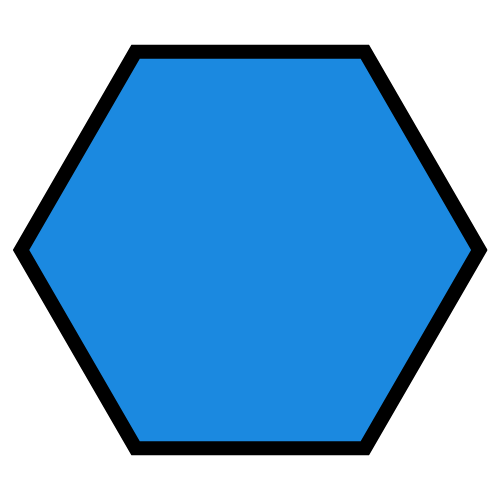 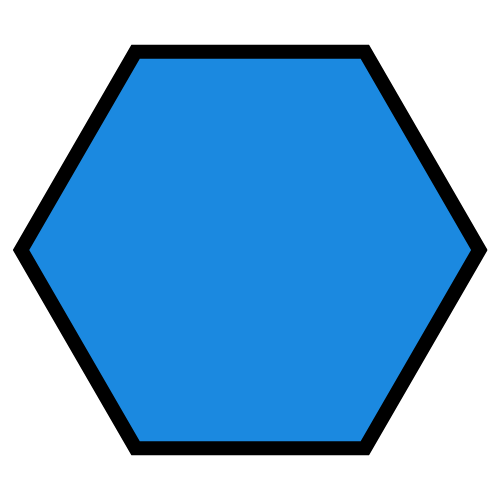 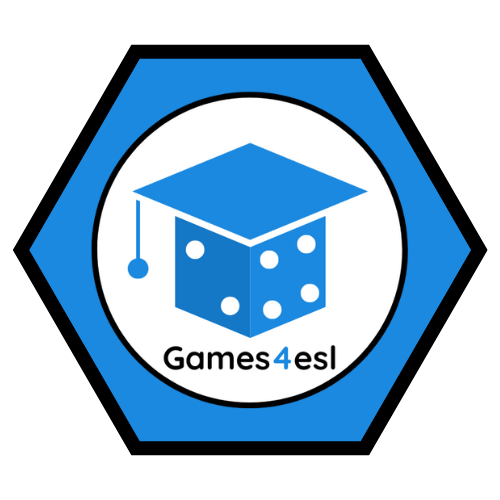 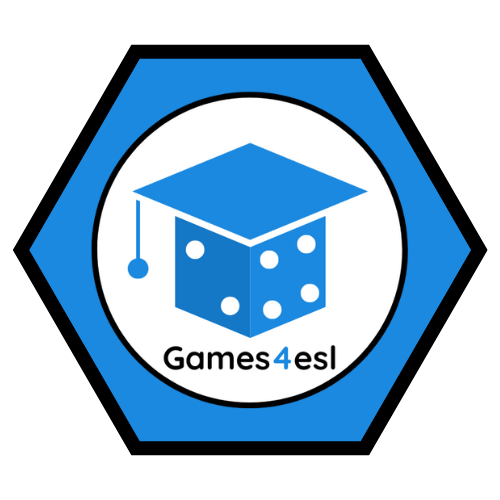 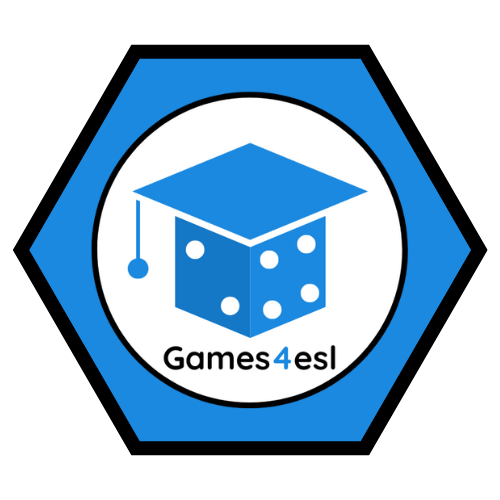 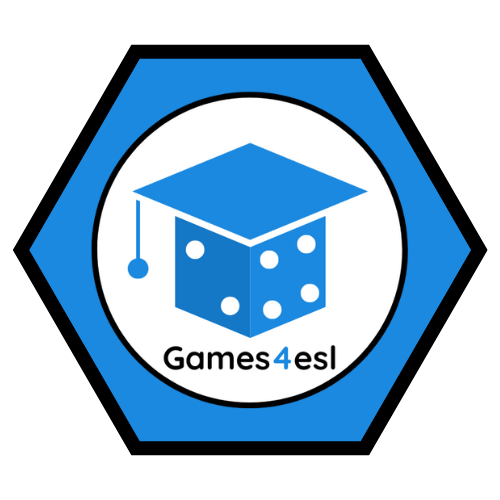 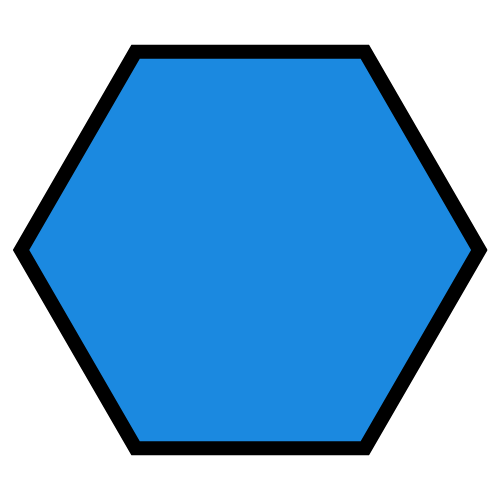 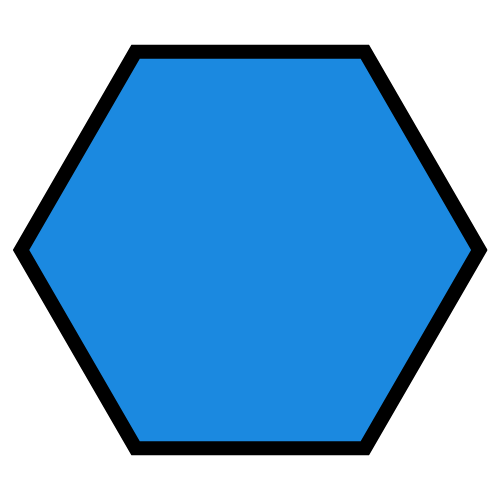 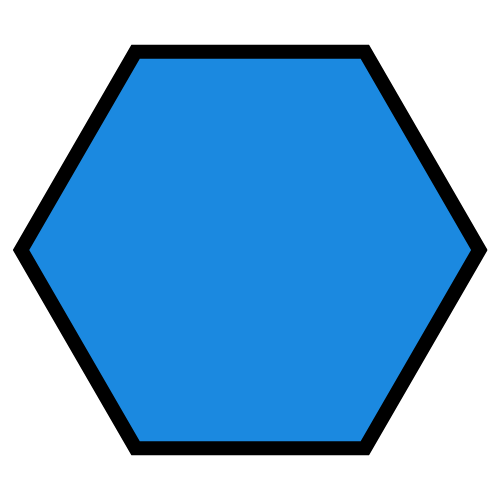 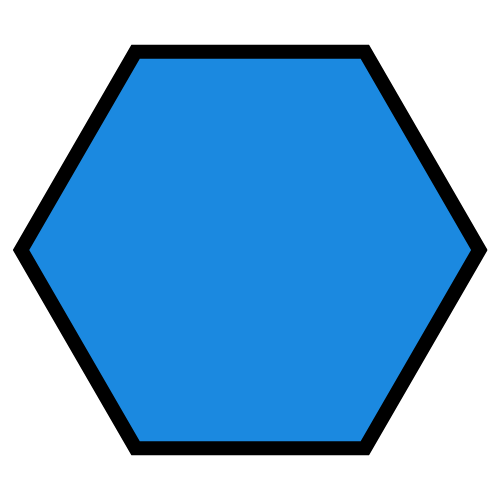 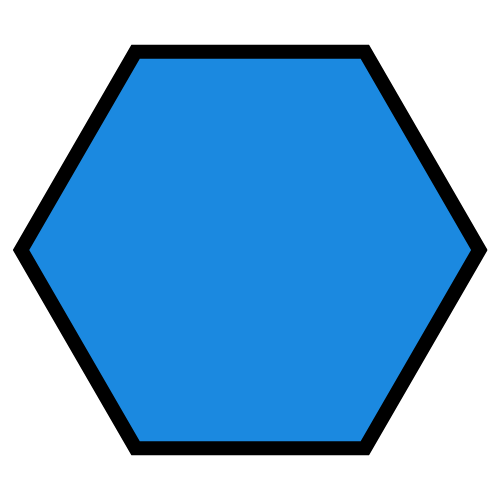 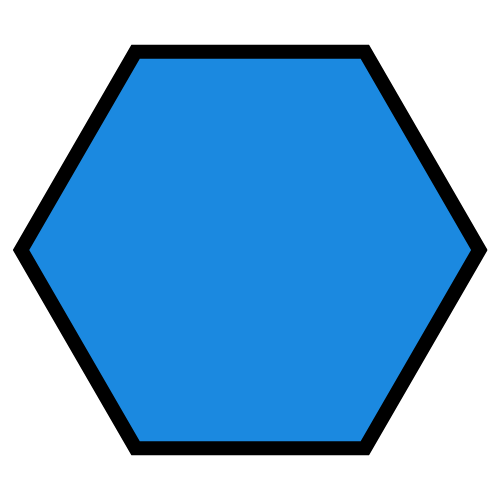 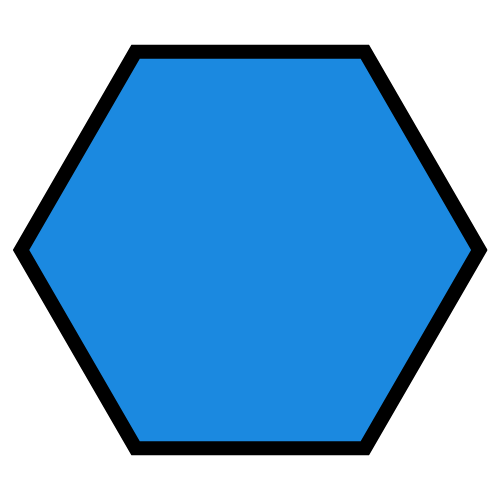 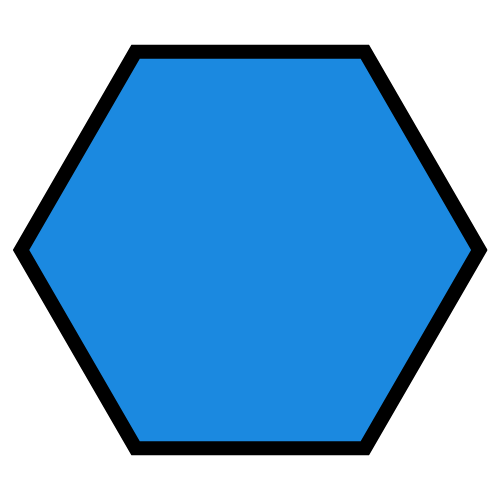 NEXT
SHOW
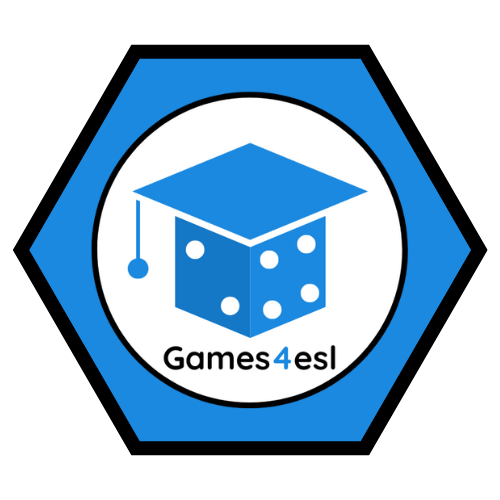 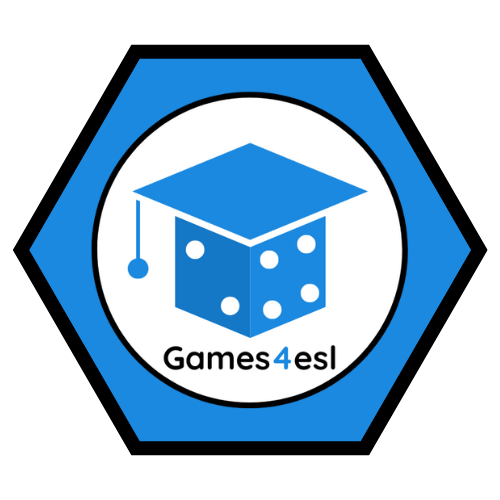 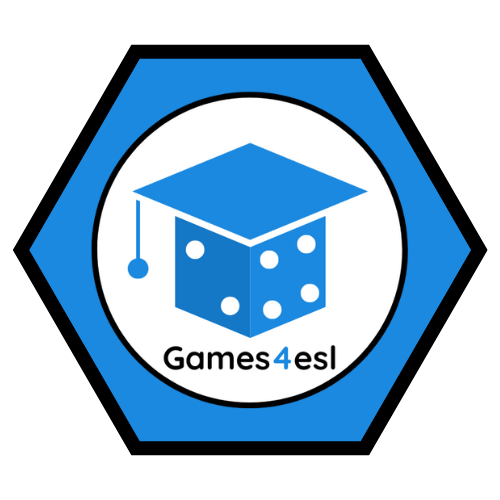 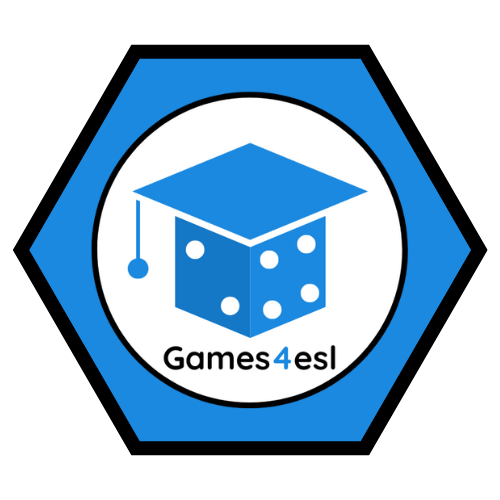 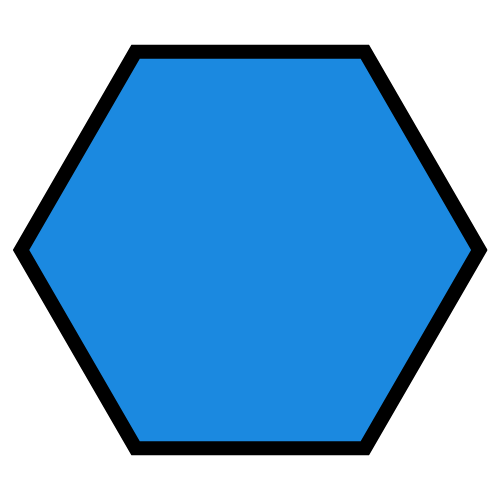 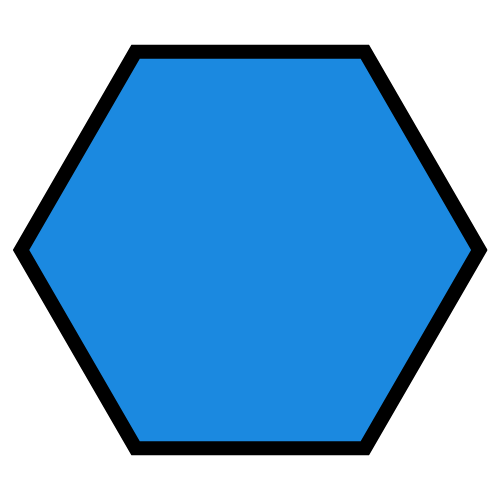 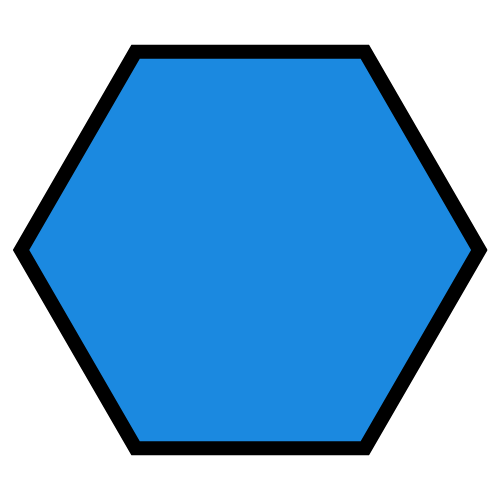 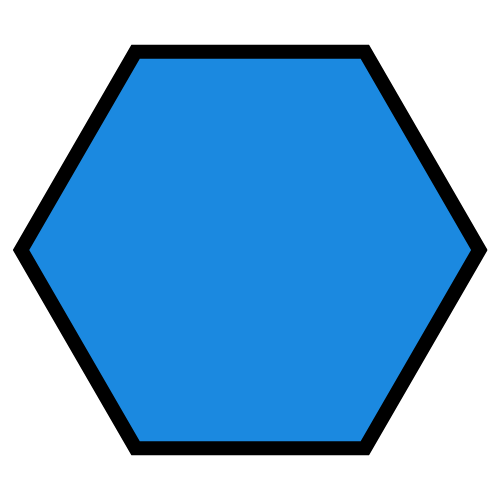 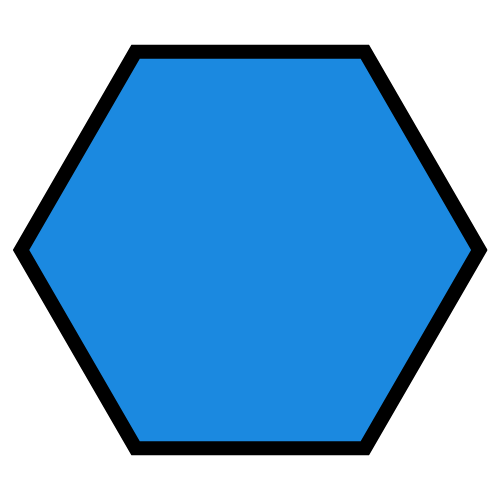 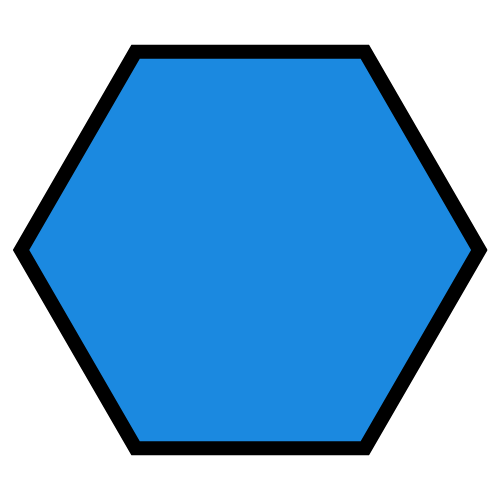 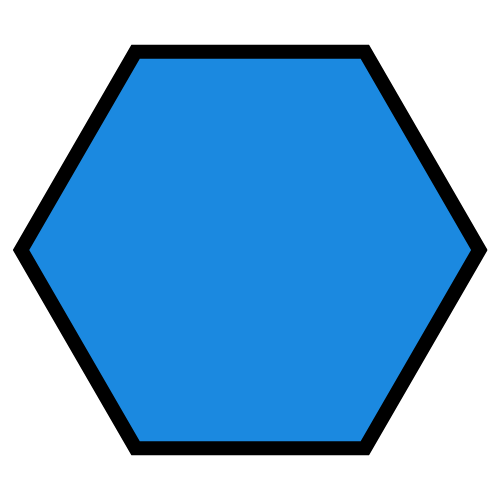 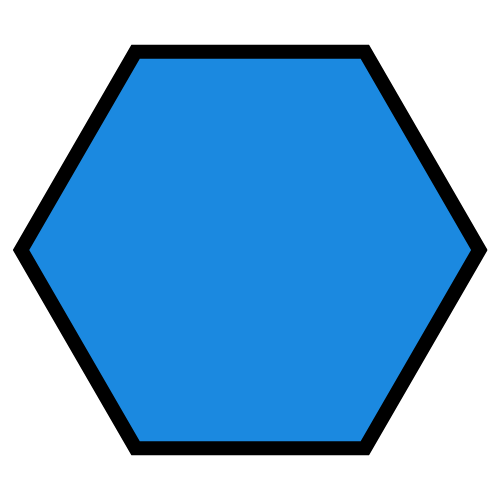 melon
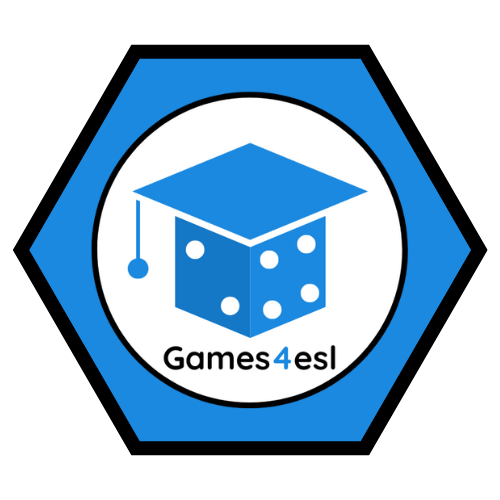 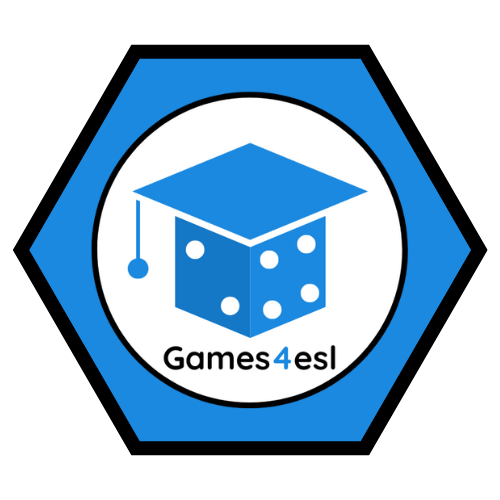 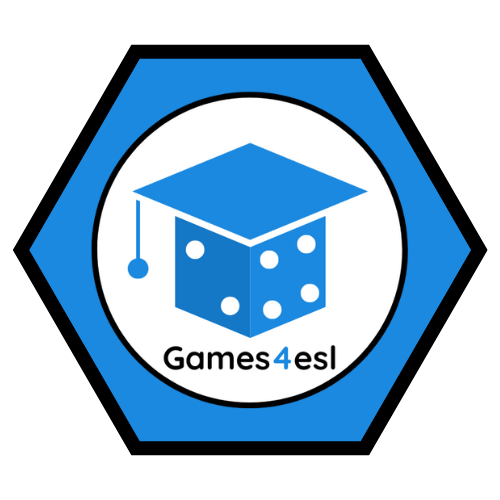 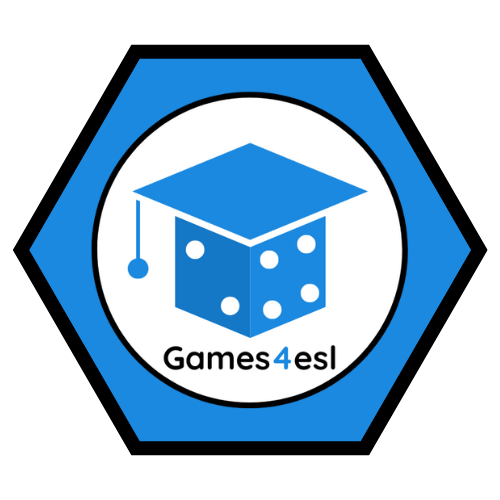 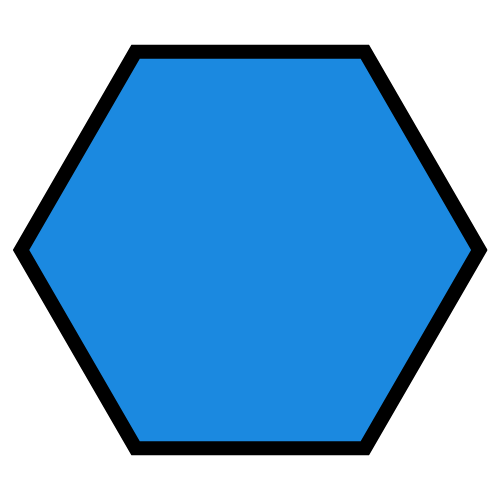 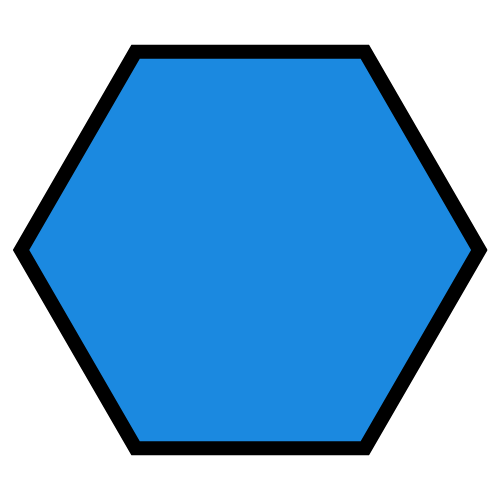 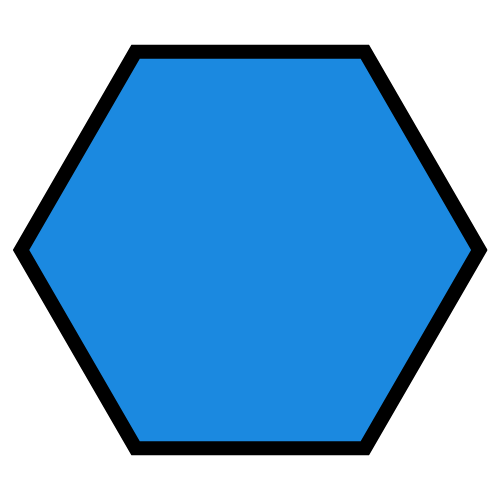 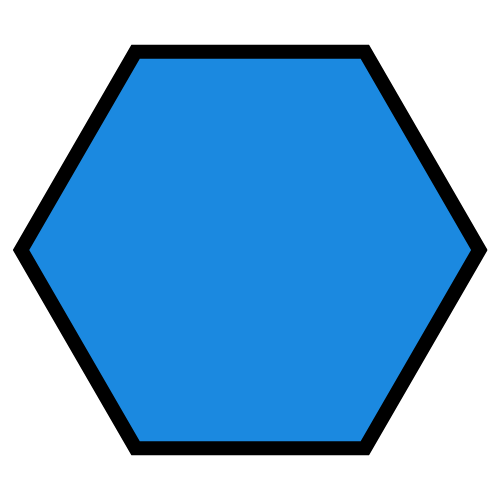 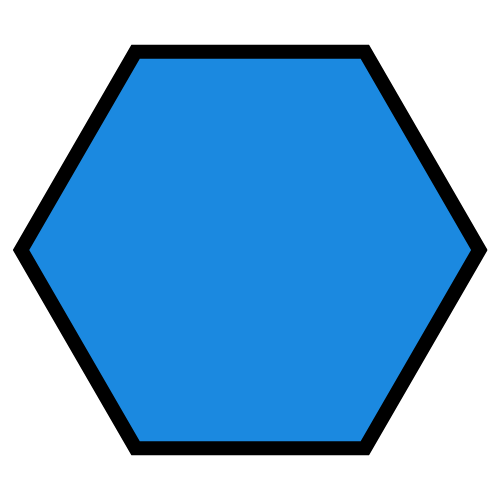 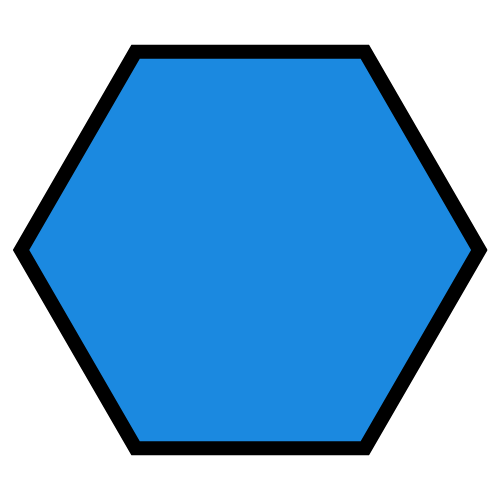 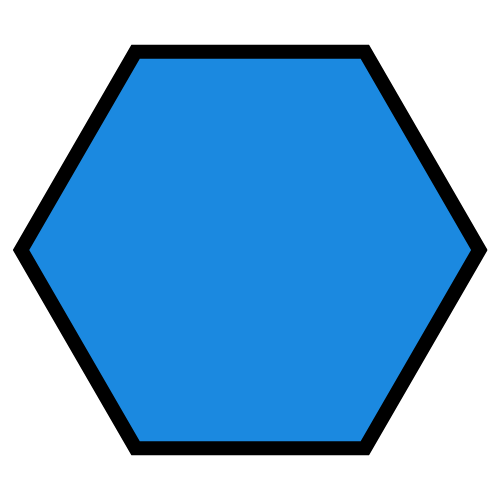 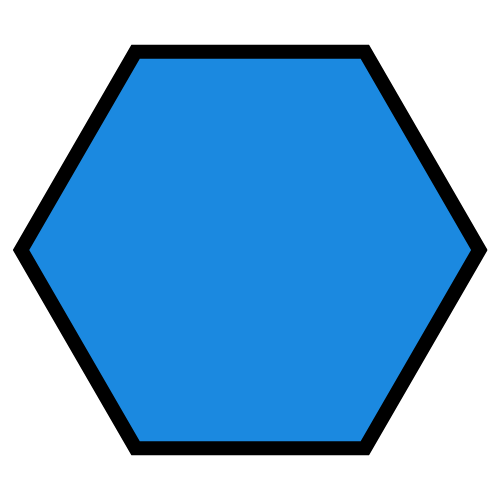 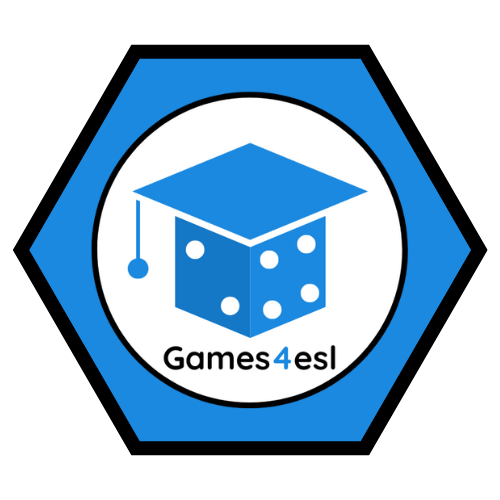 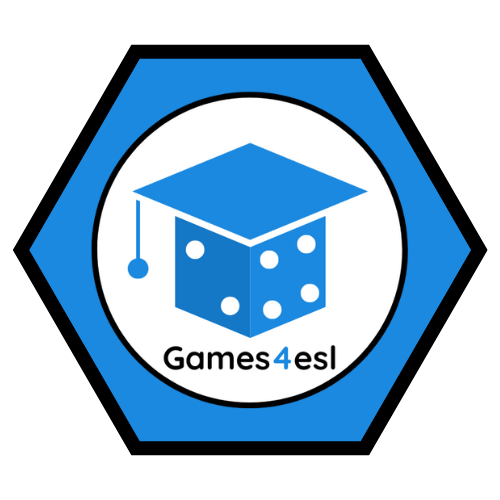 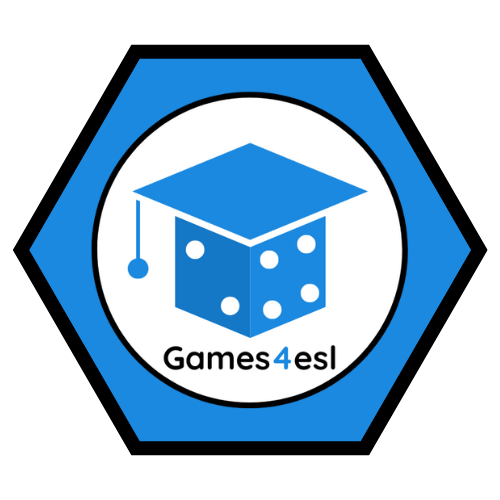 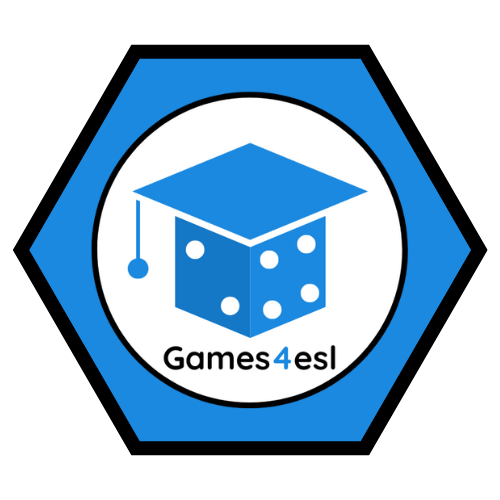 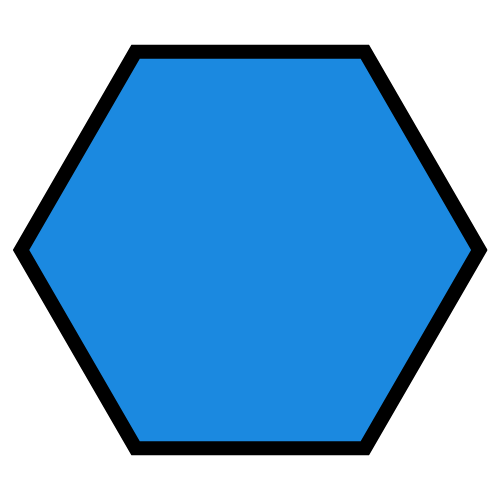 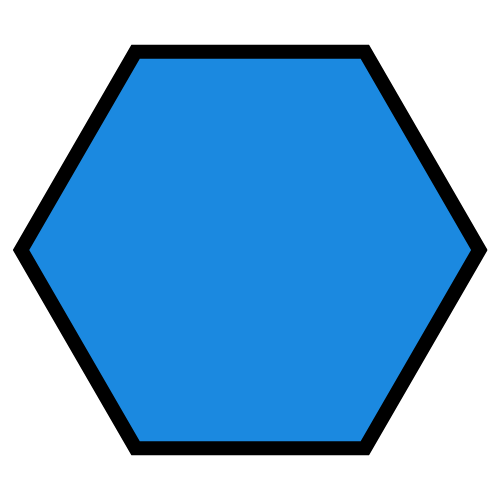 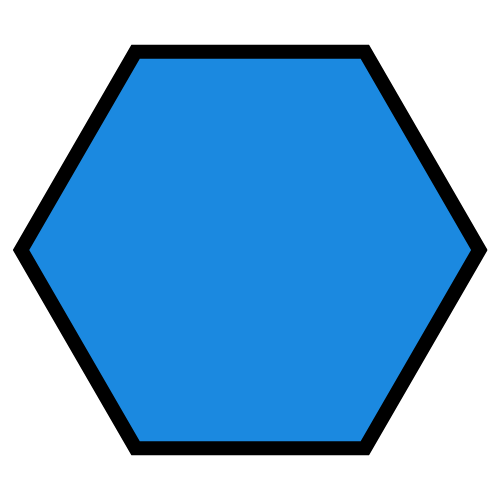 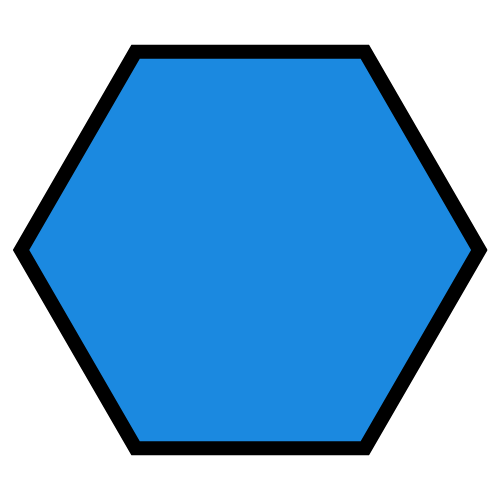 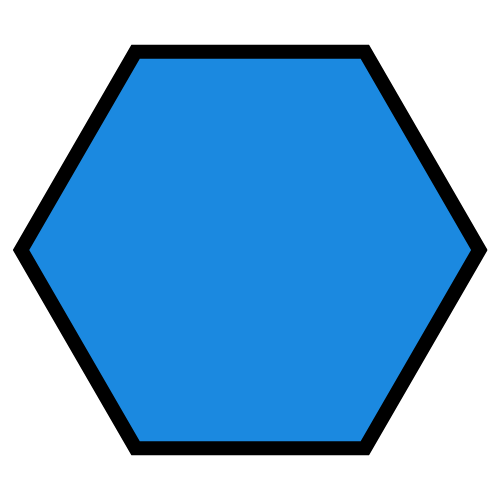 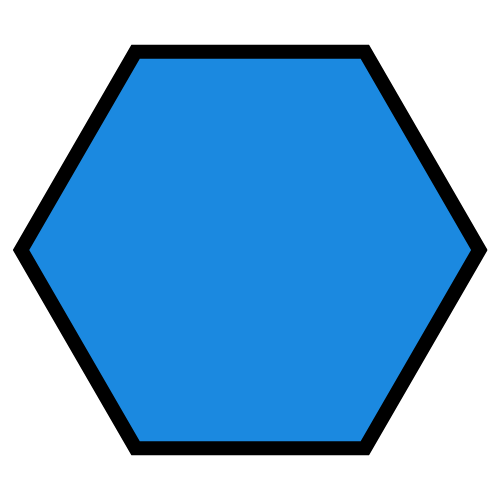 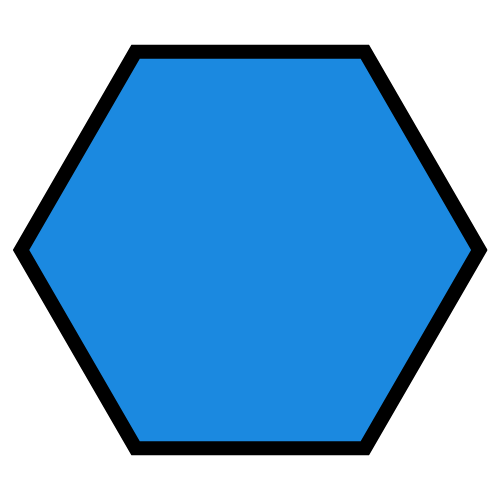 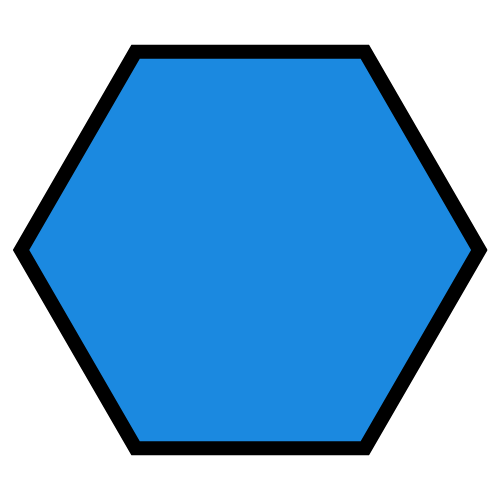 NEXT
SHOW
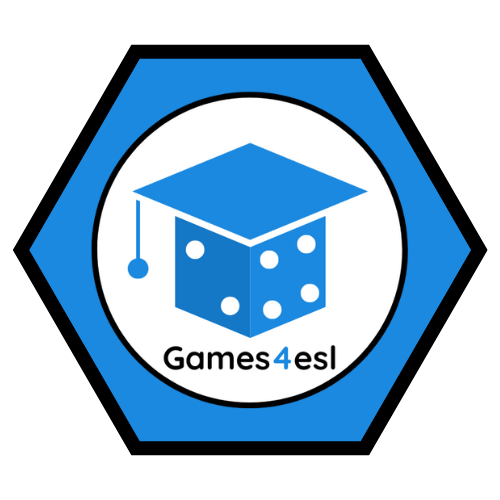 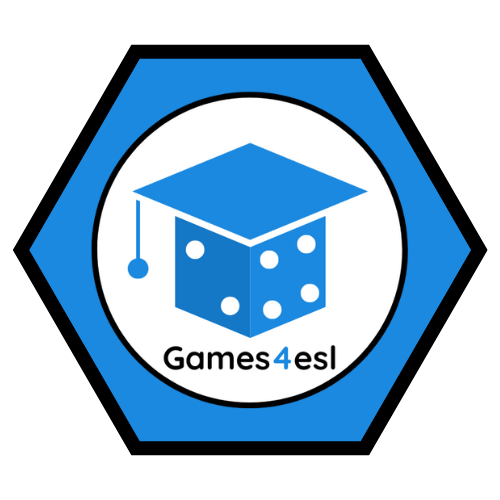 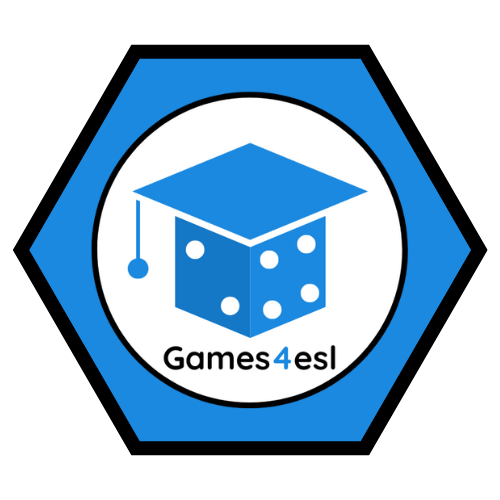 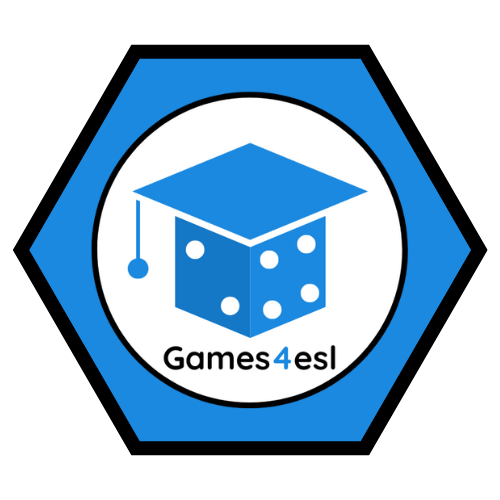 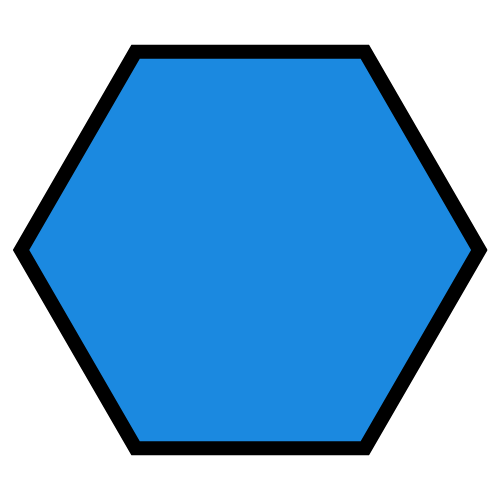 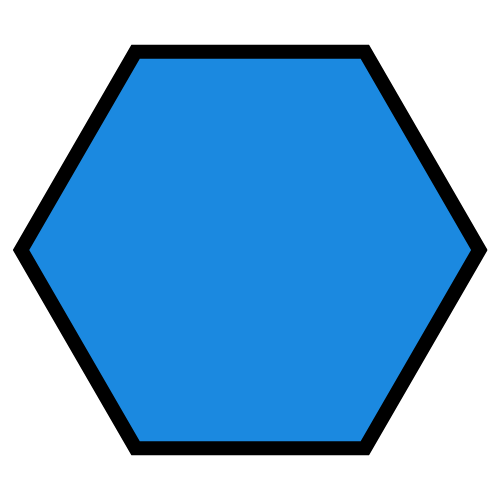 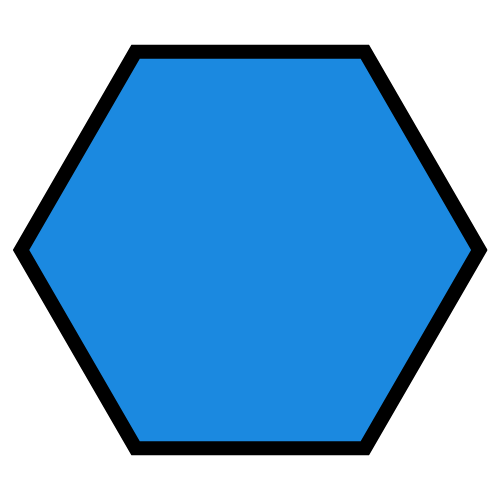 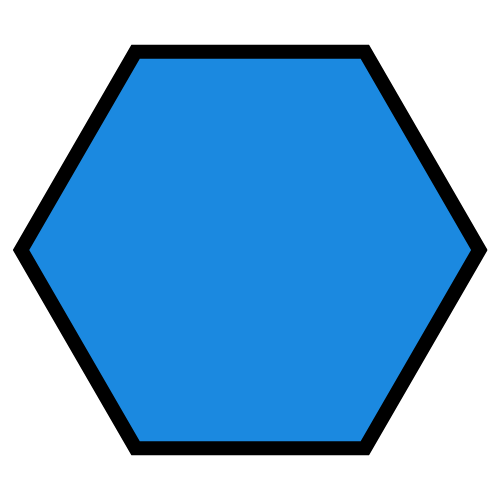 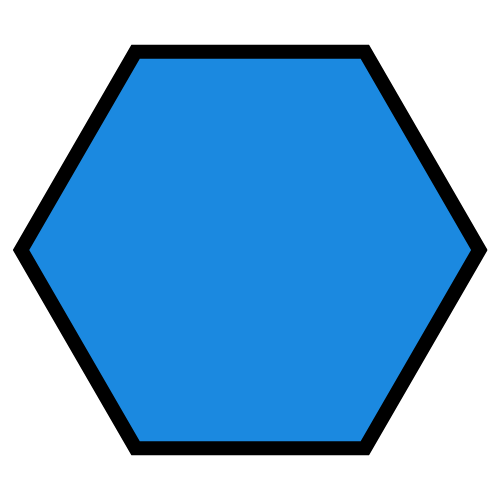 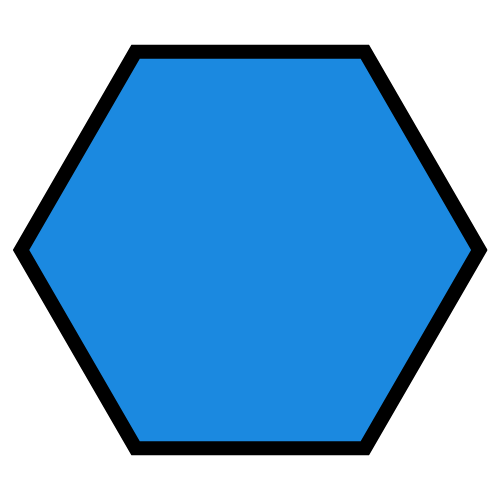 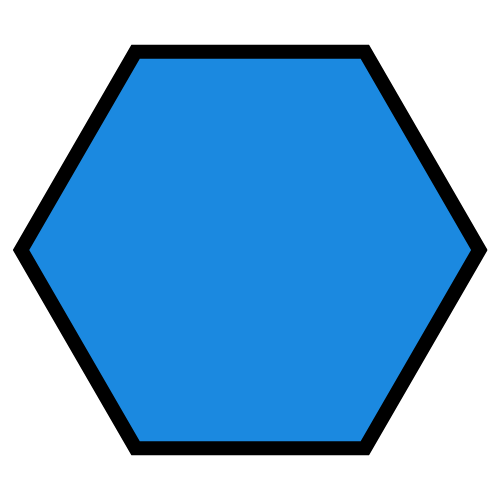 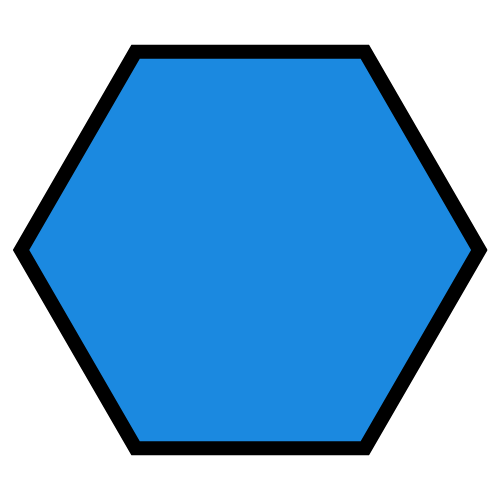 pineapple
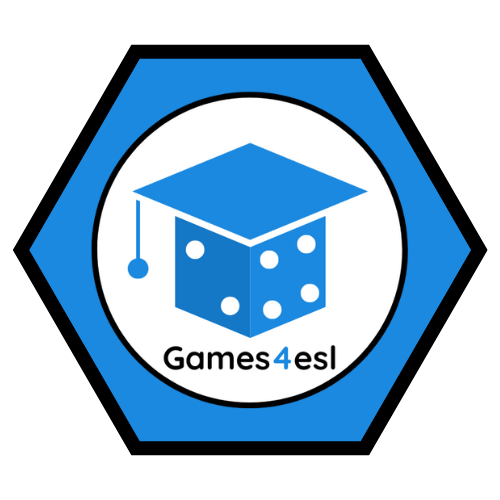 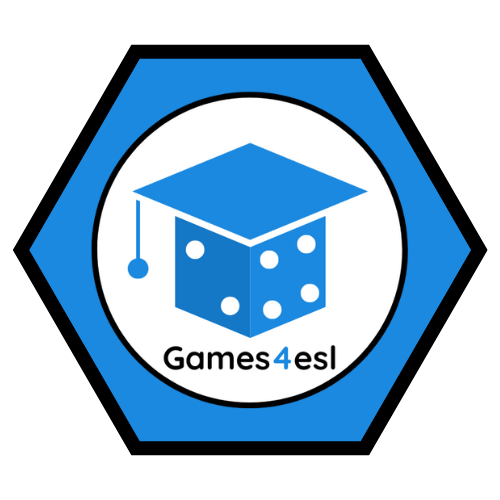 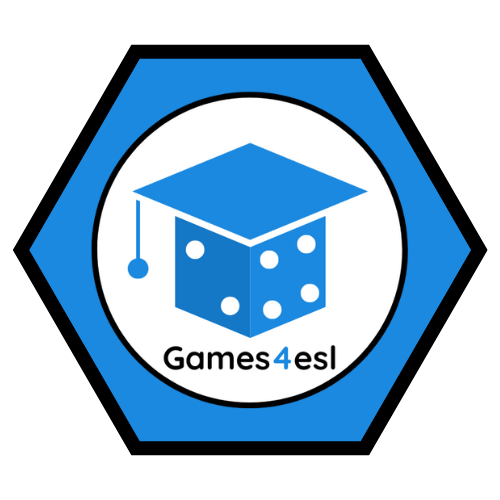 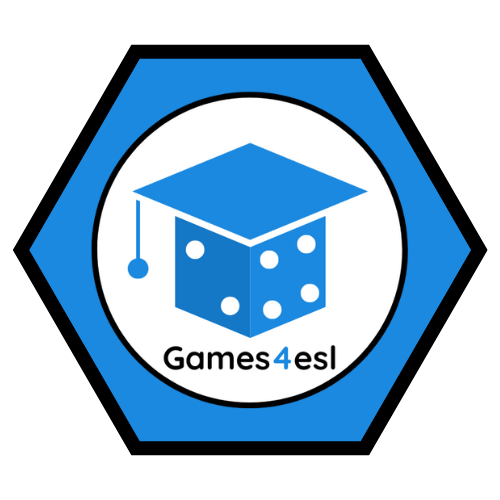 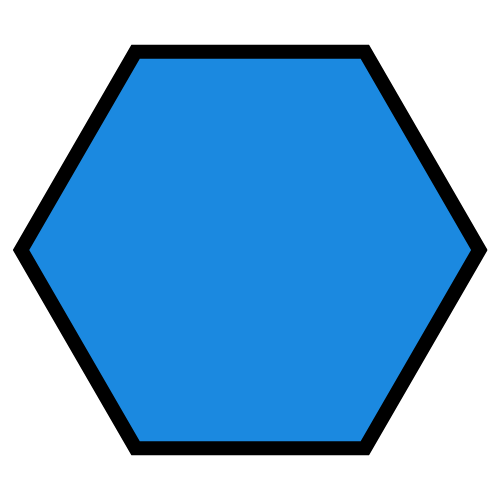 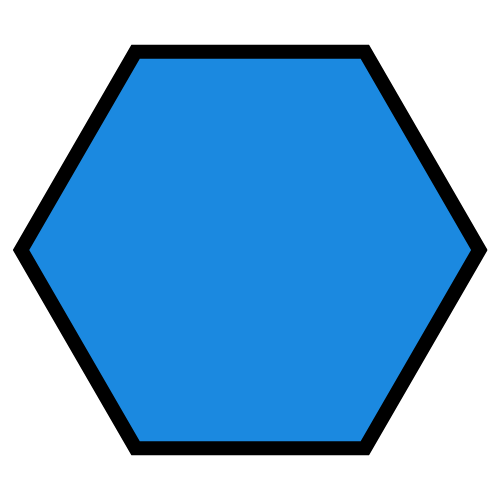 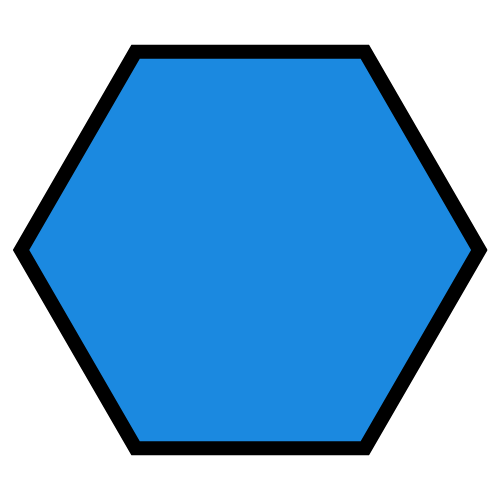 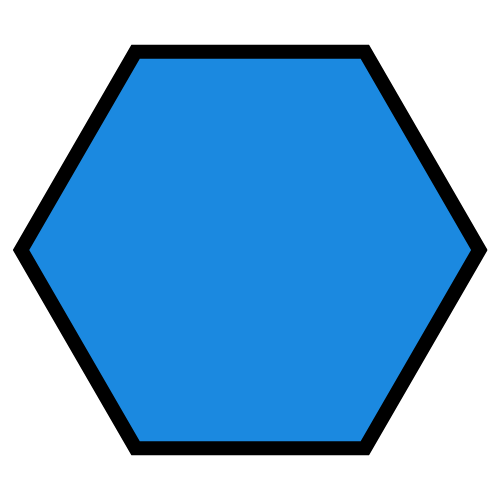 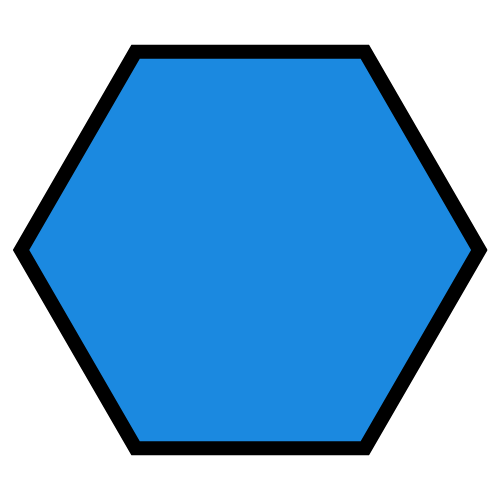 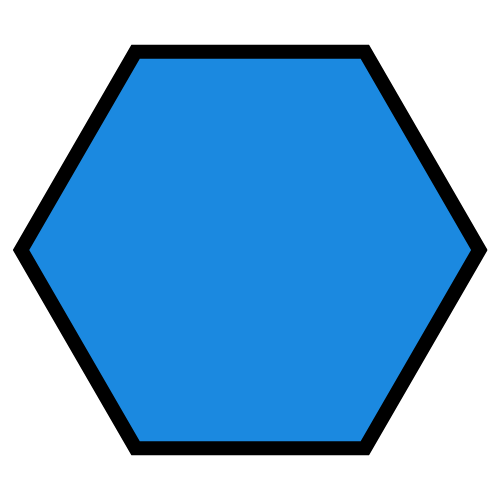 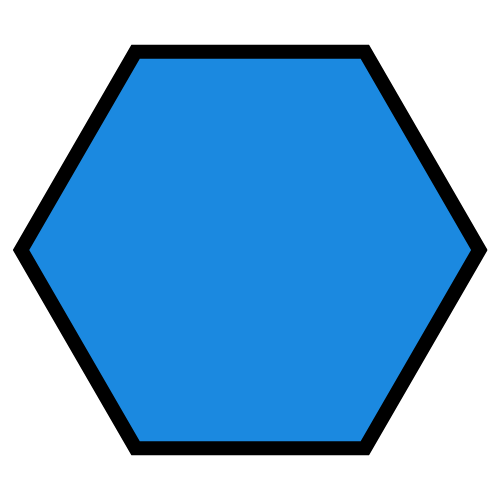 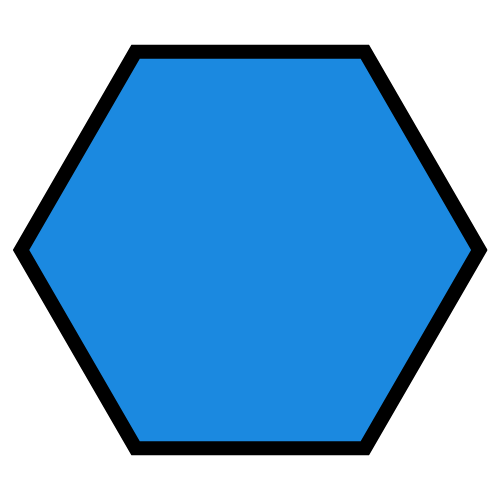 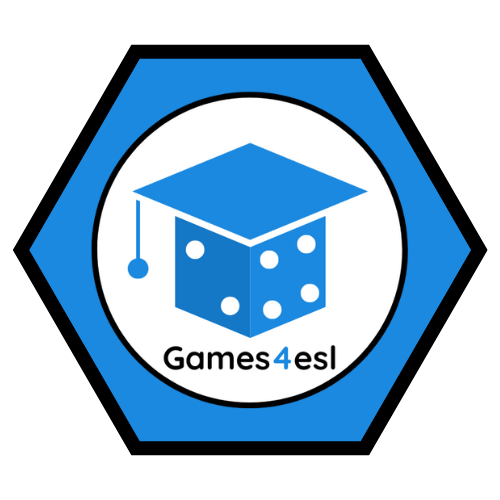 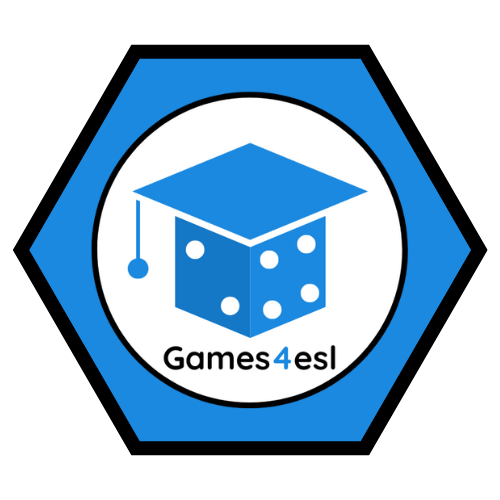 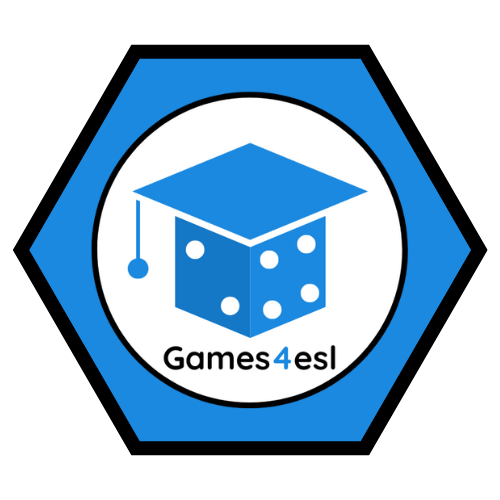 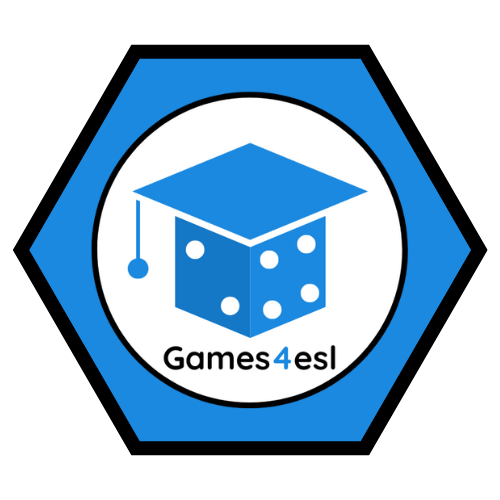 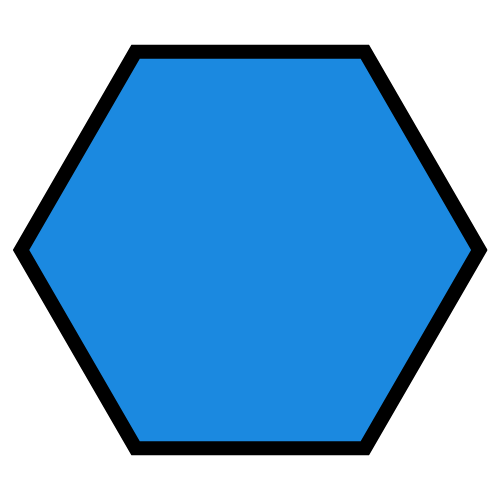 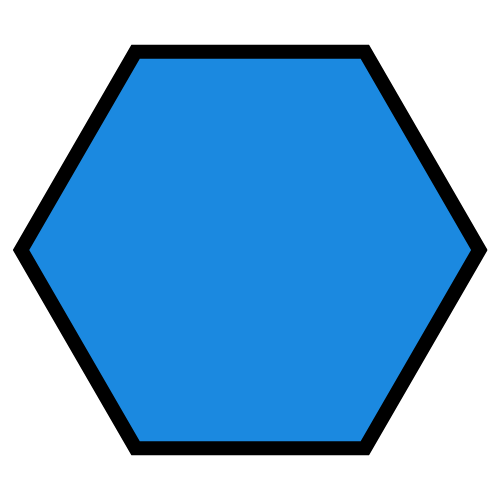 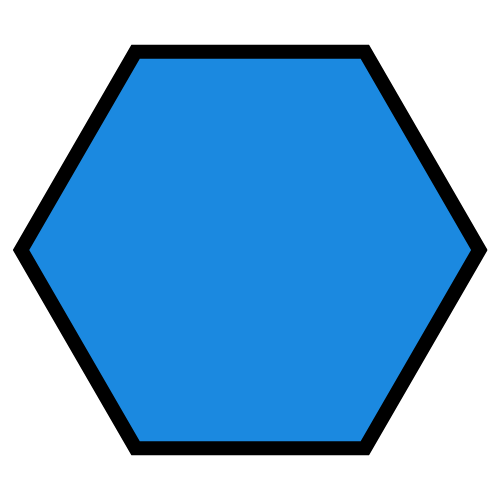 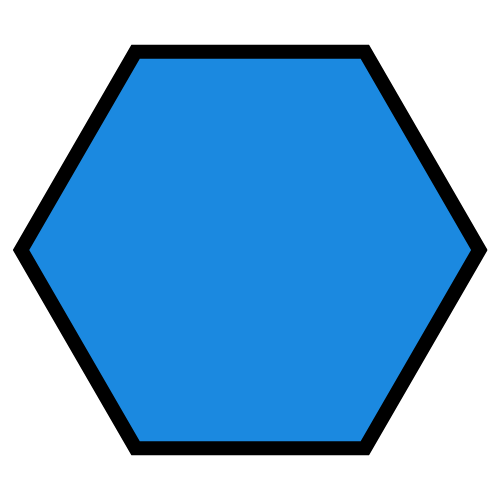 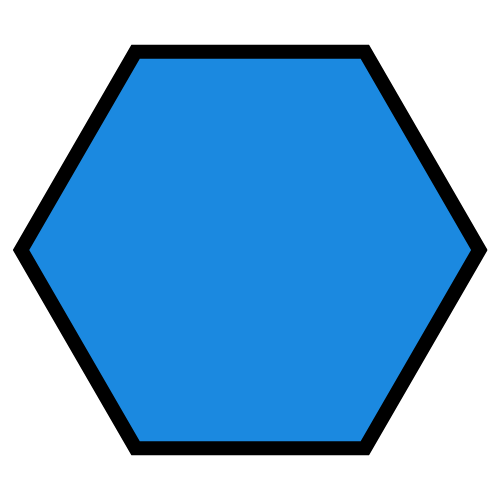 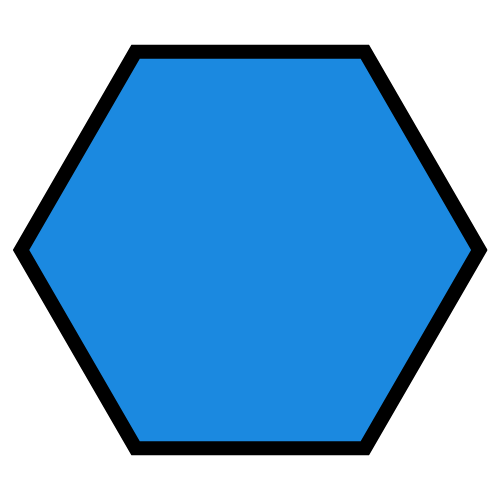 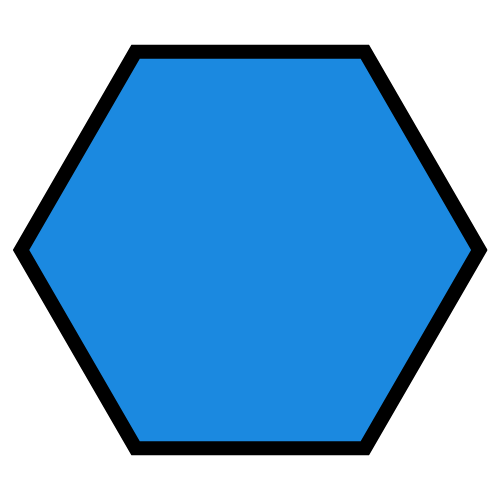 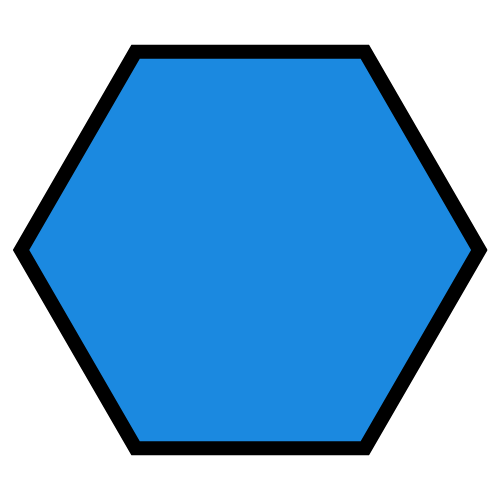 NEXT
SHOW
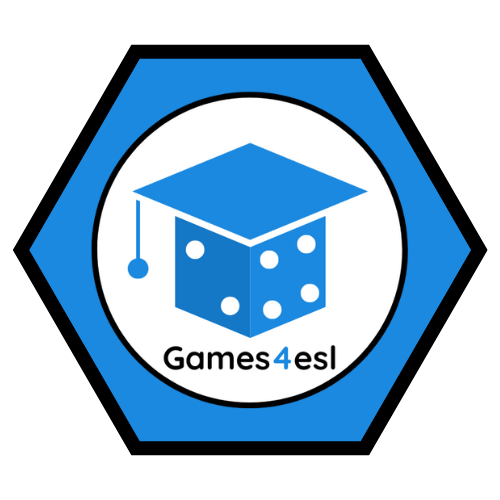 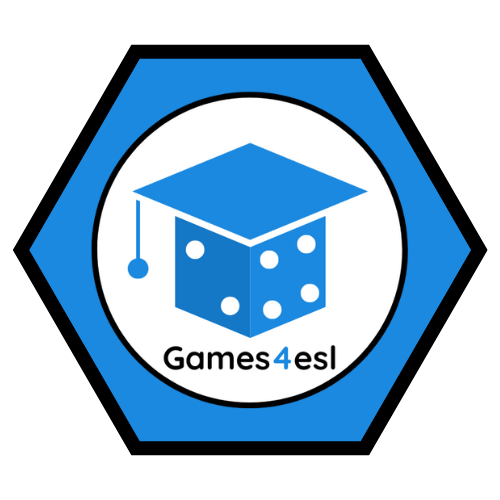 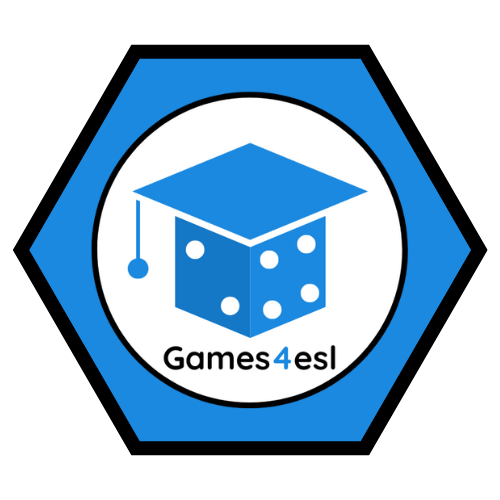 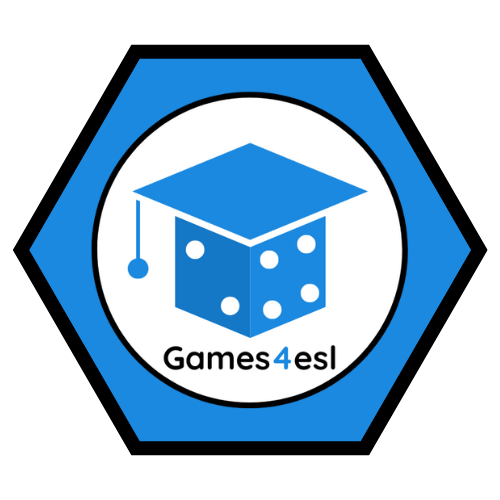 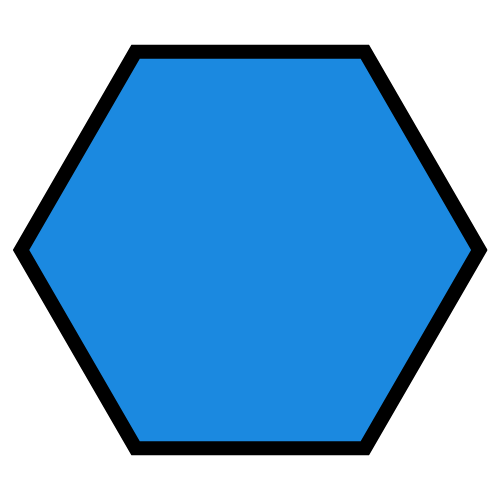 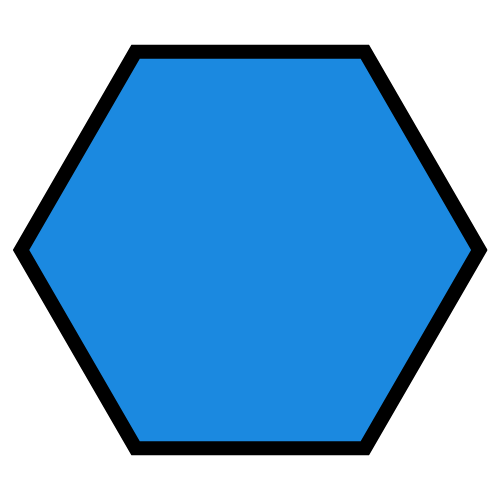 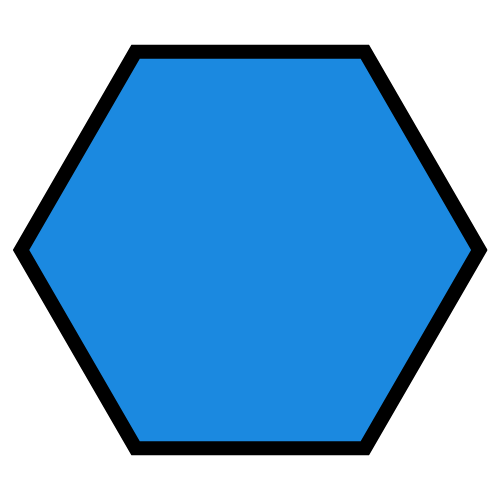 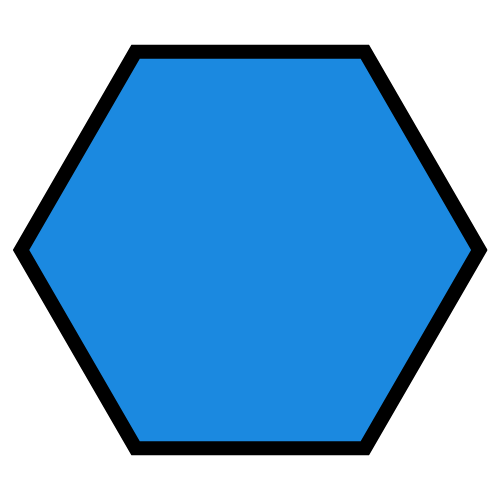 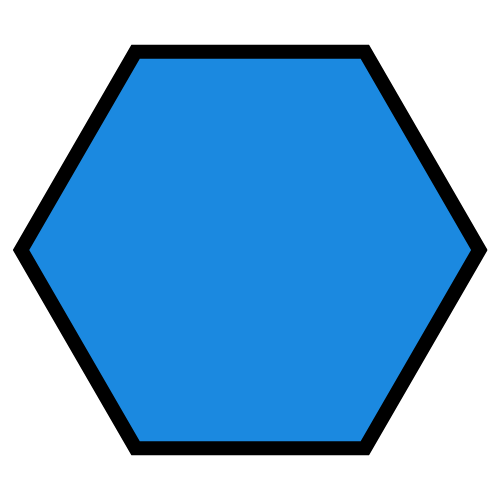 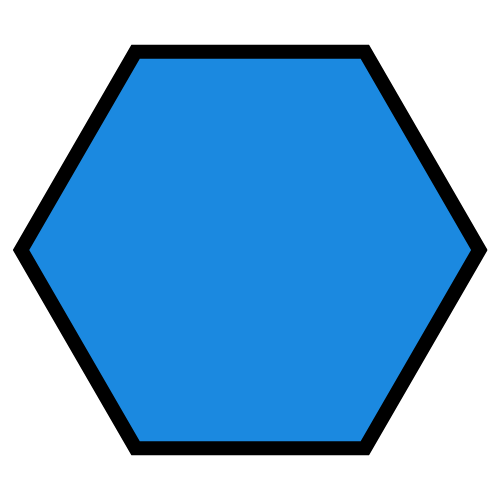 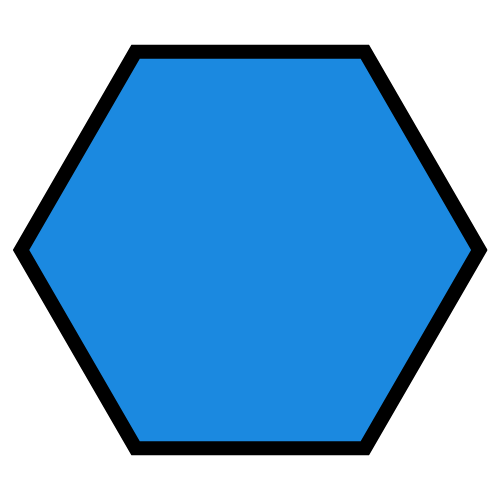 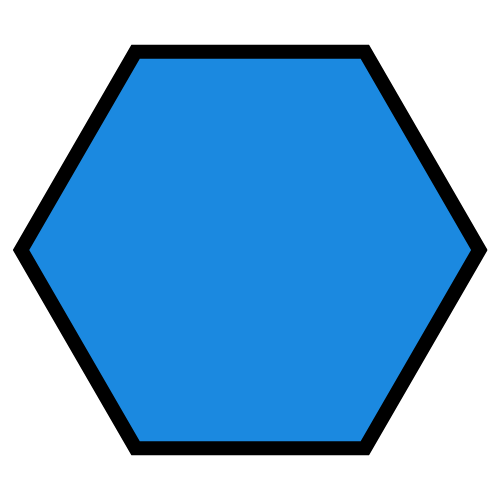 mango
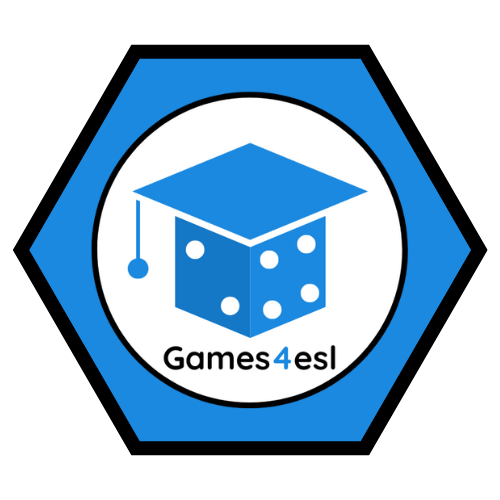 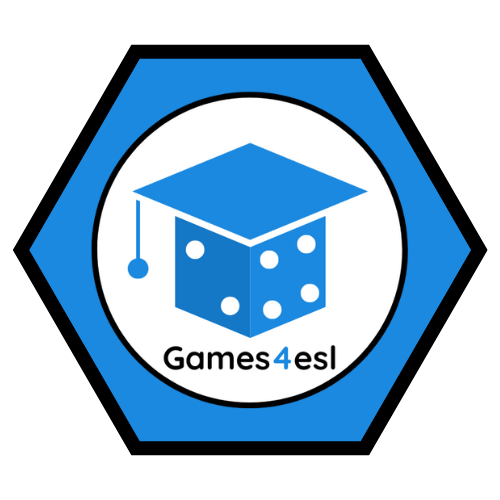 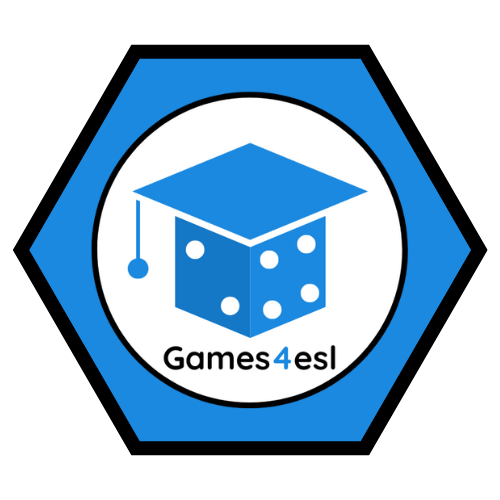 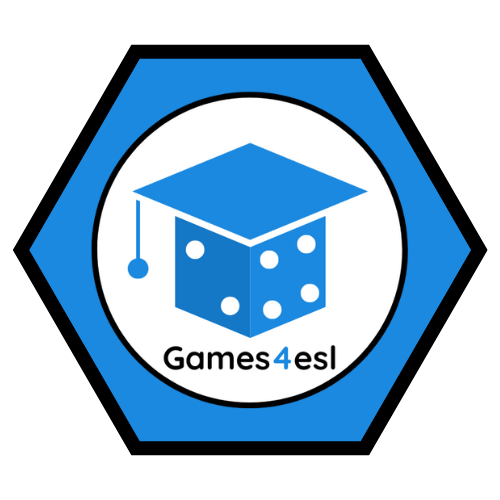 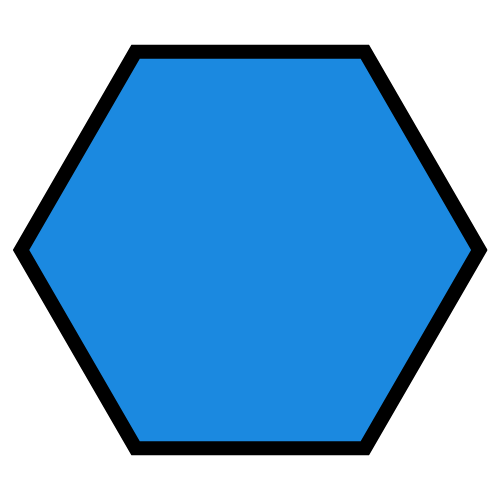 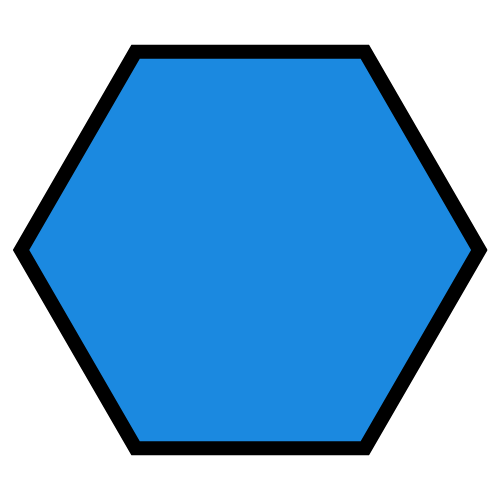 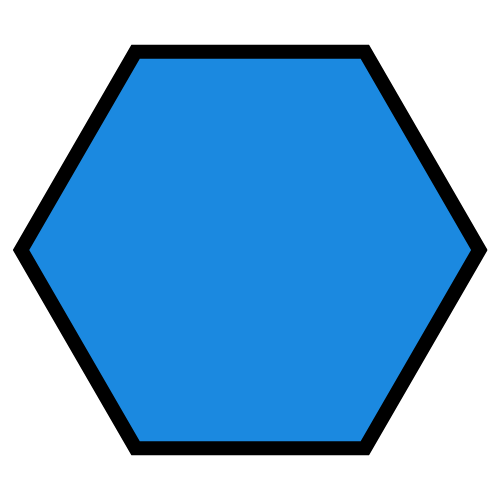 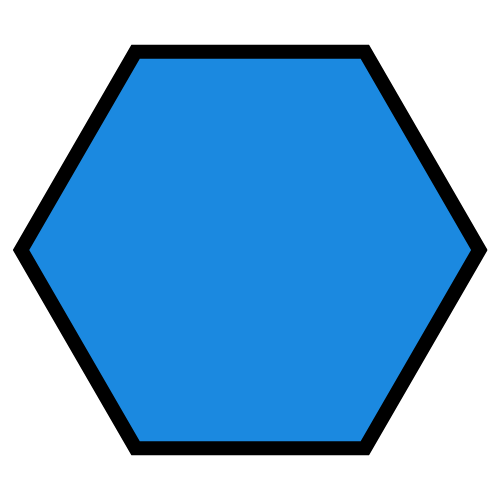 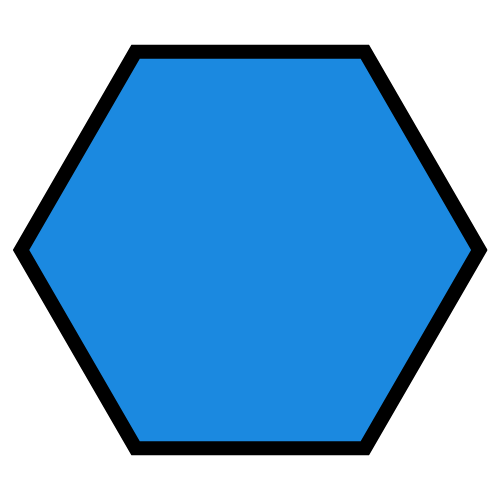 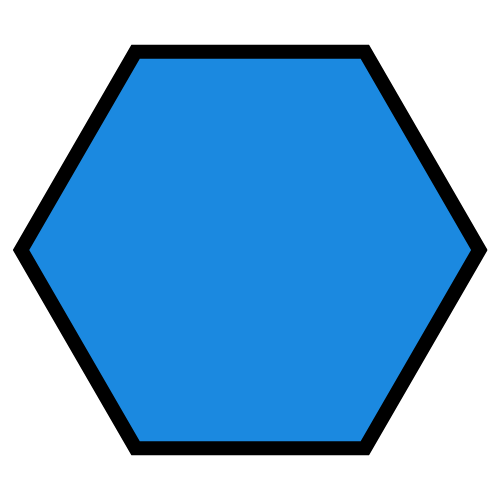 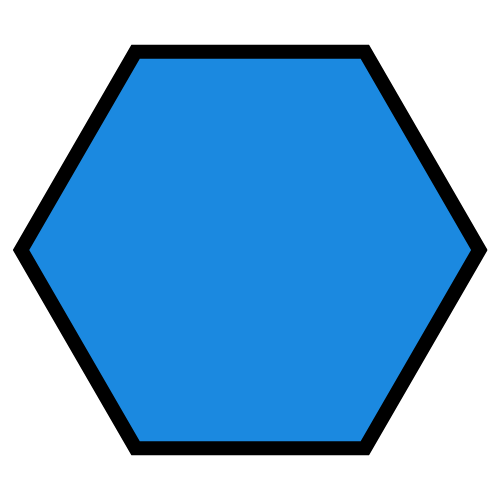 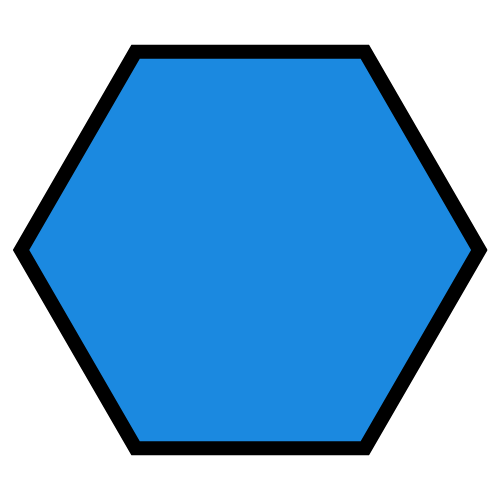 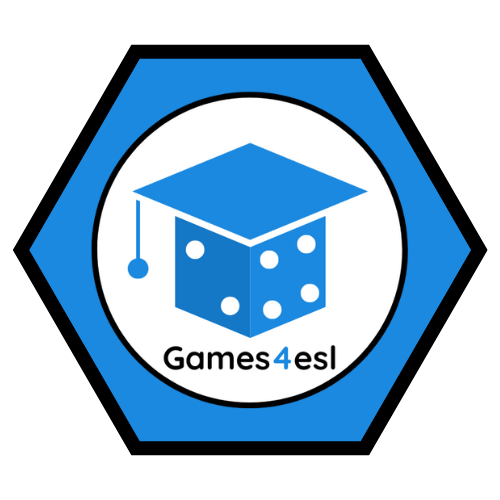 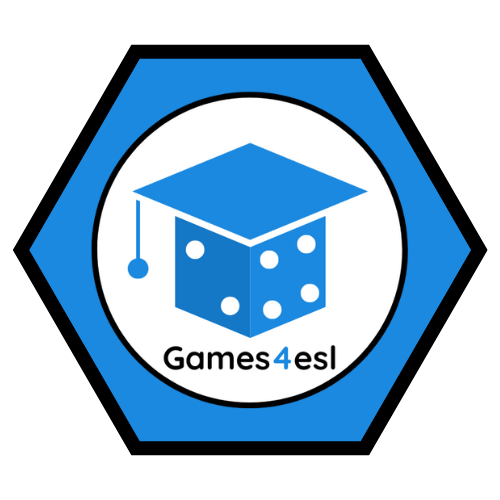 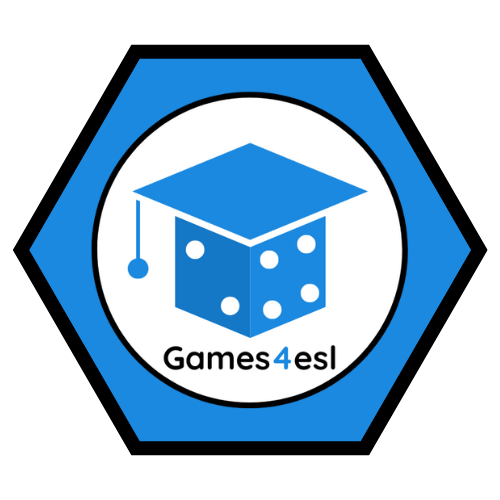 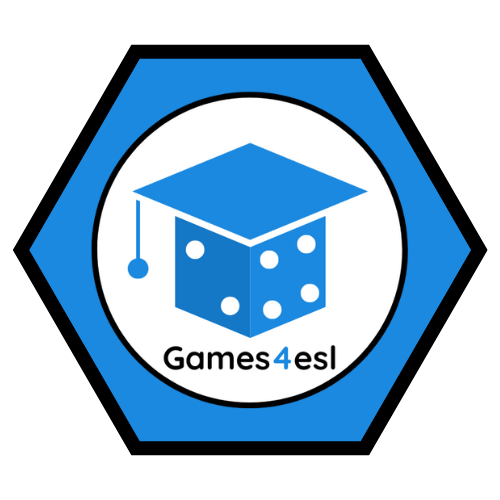 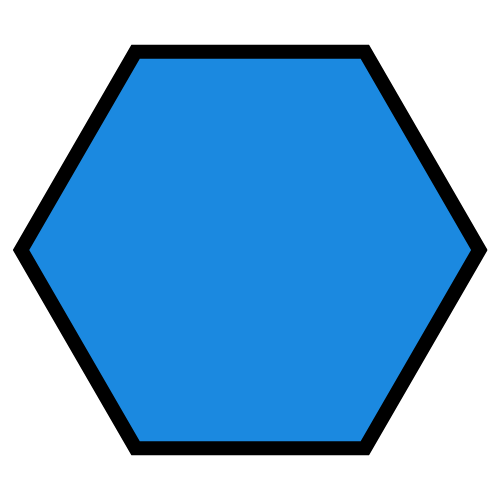 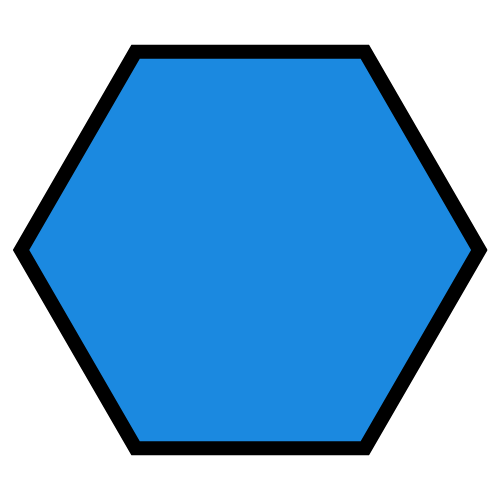 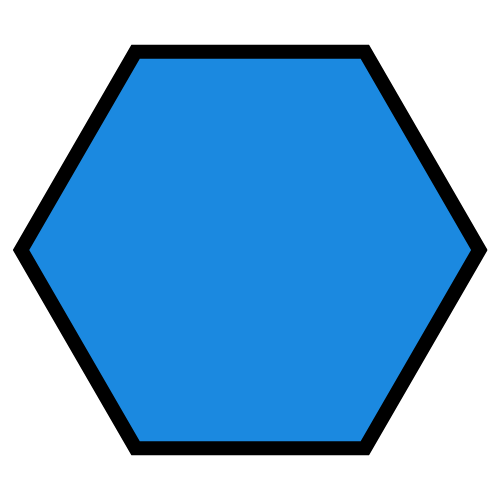 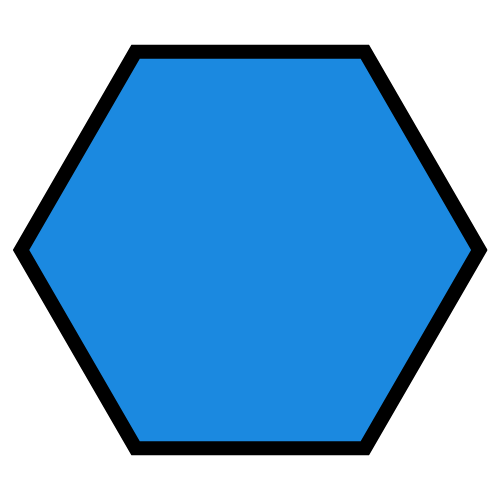 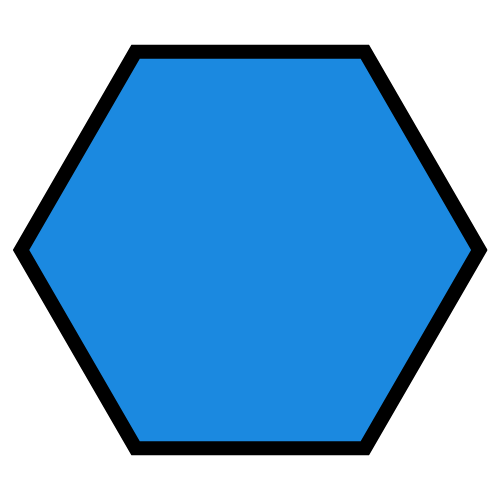 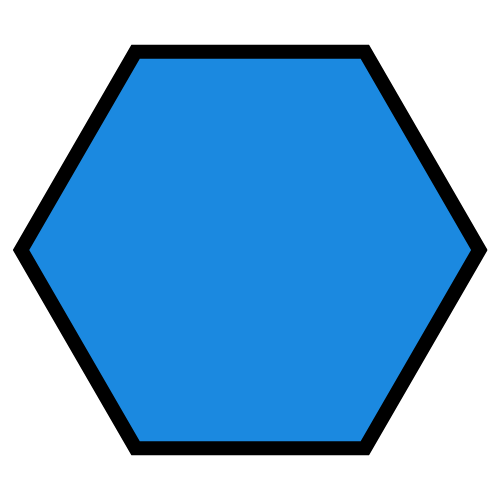 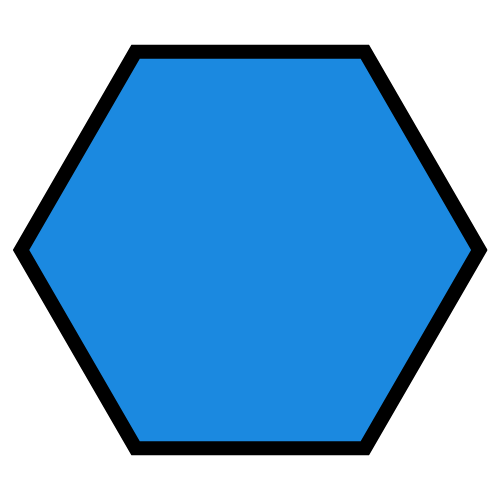 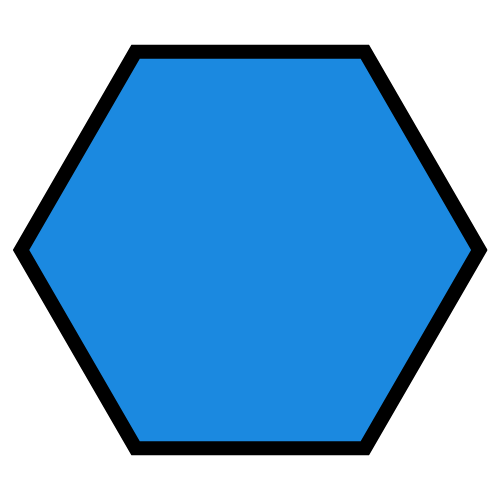 NEXT
SHOW
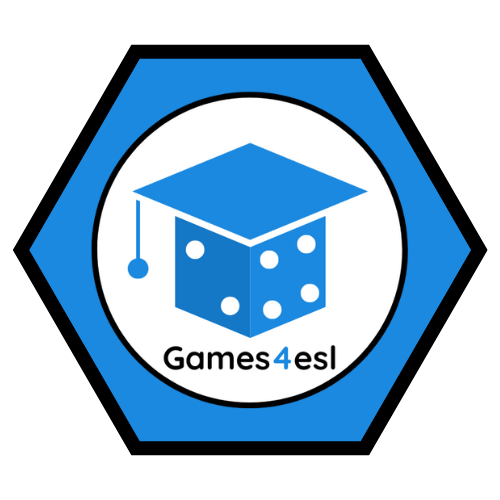 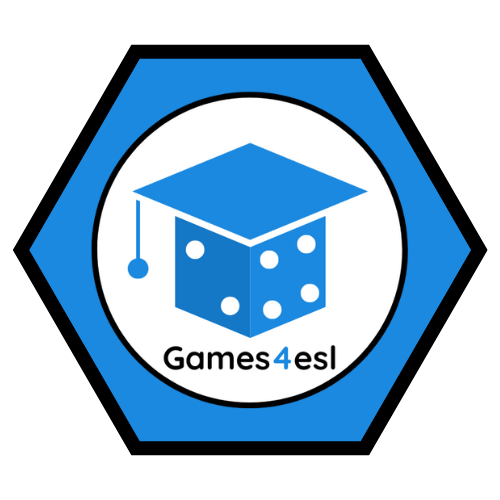 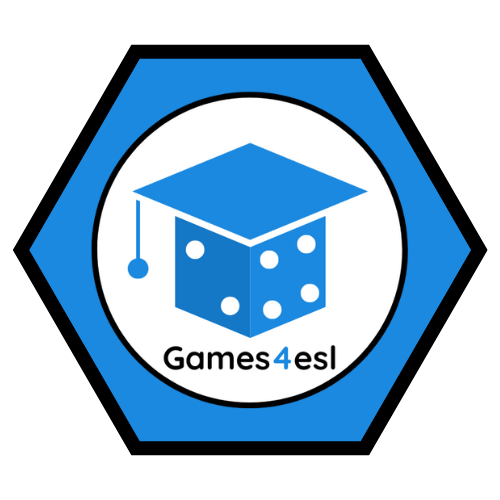 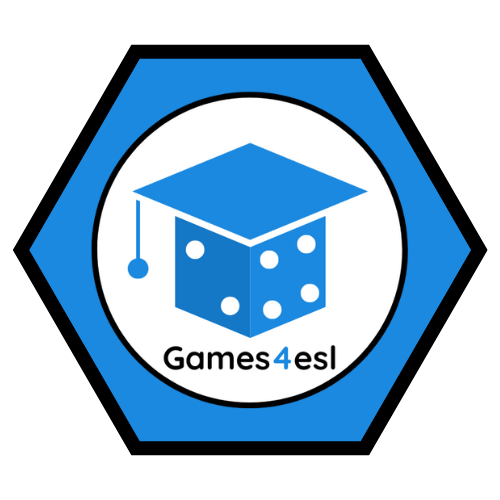 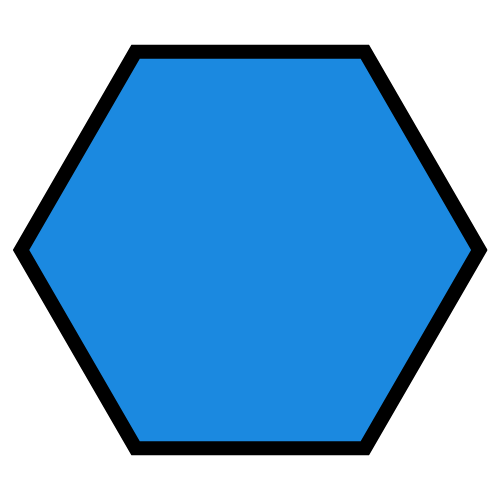 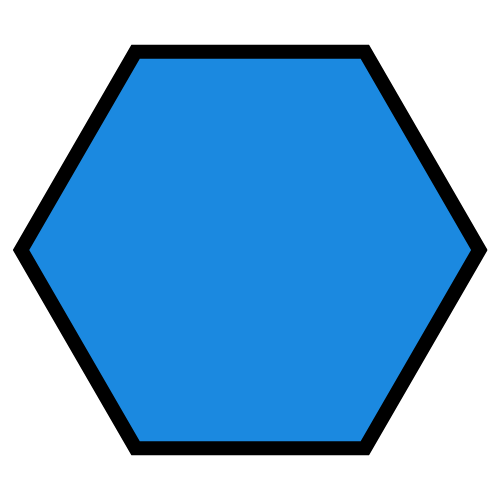 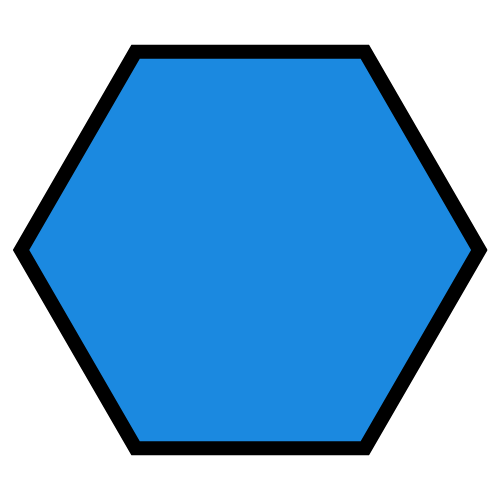 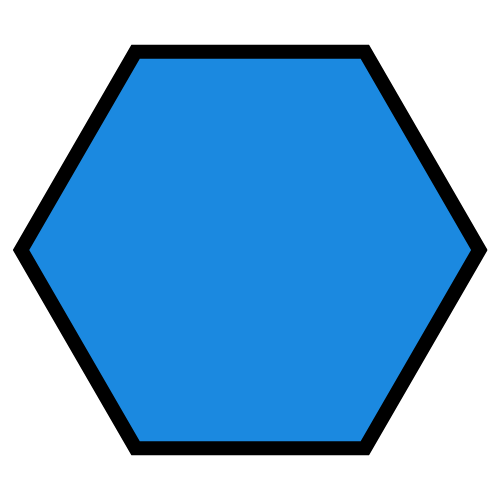 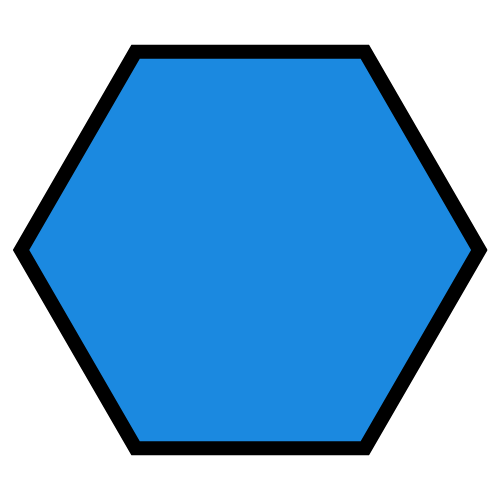 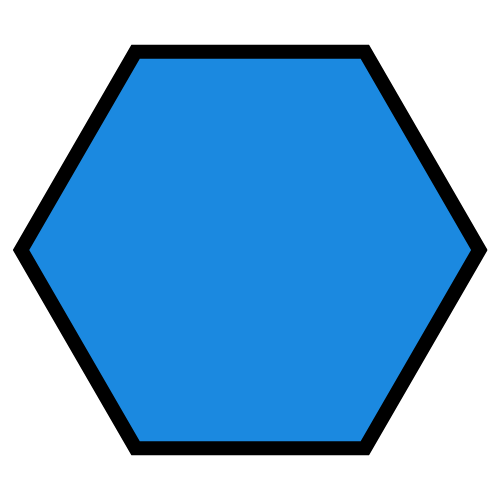 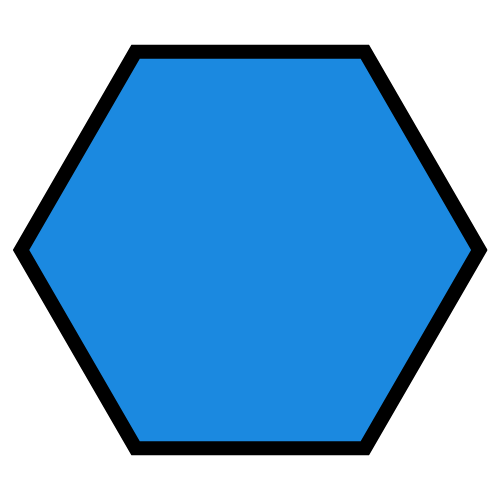 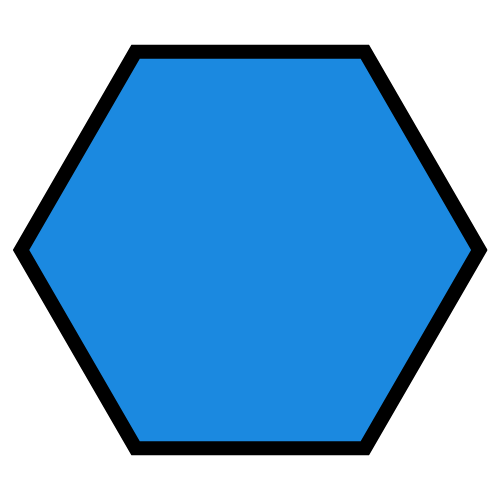 passion fruit
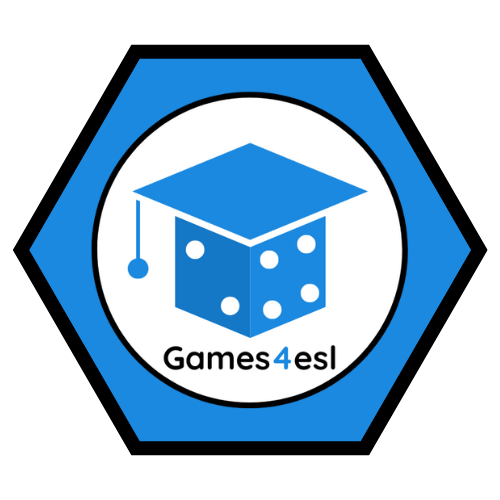 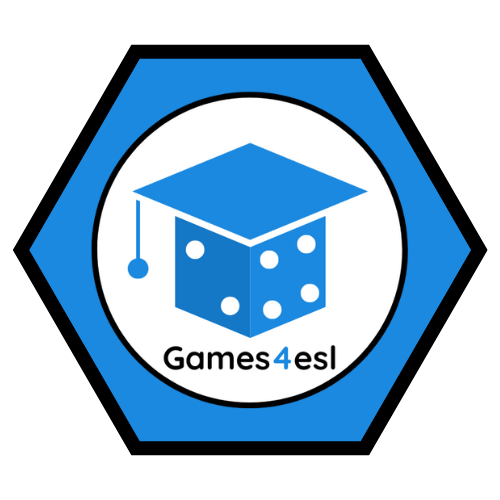 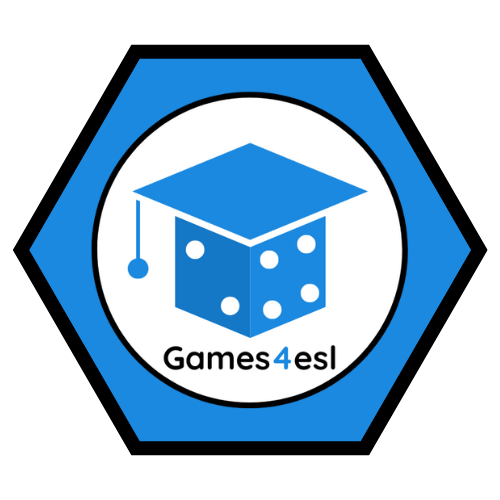 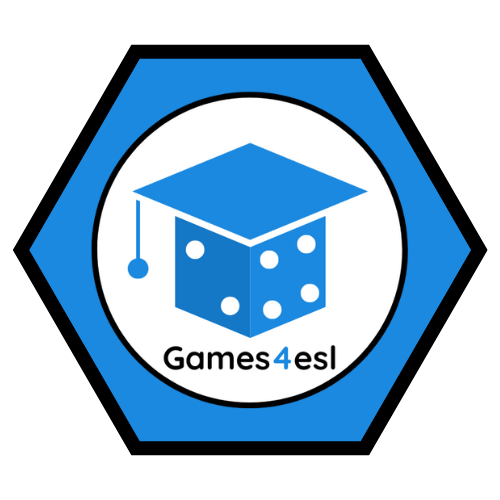 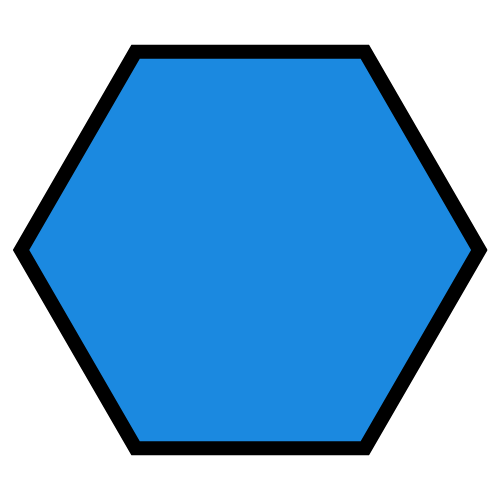 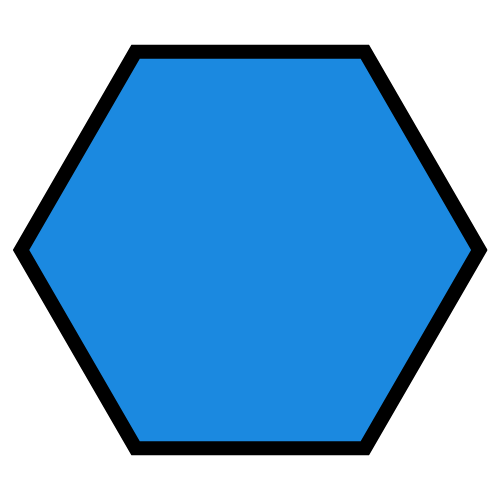 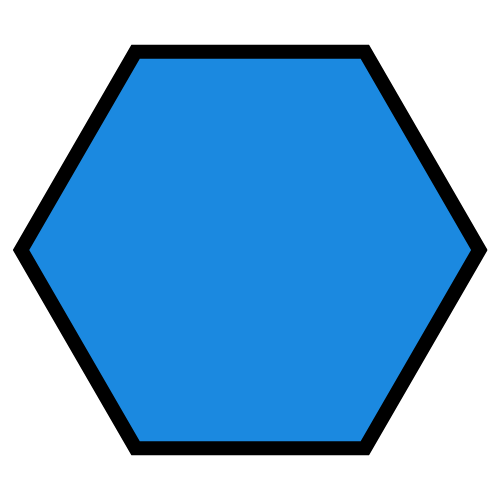 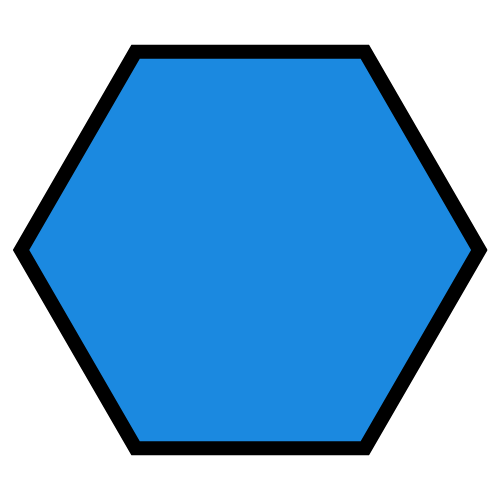 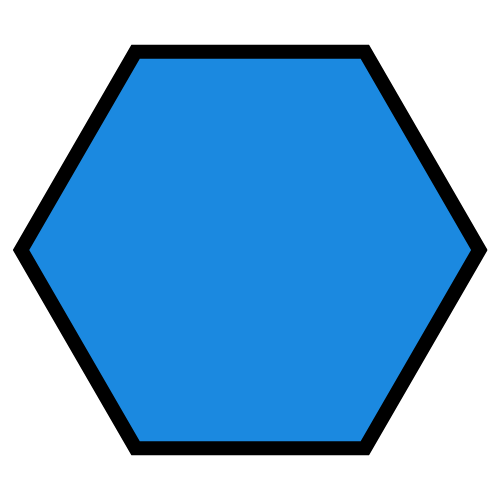 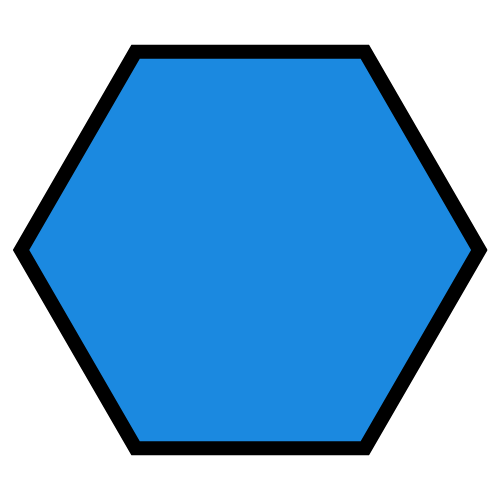 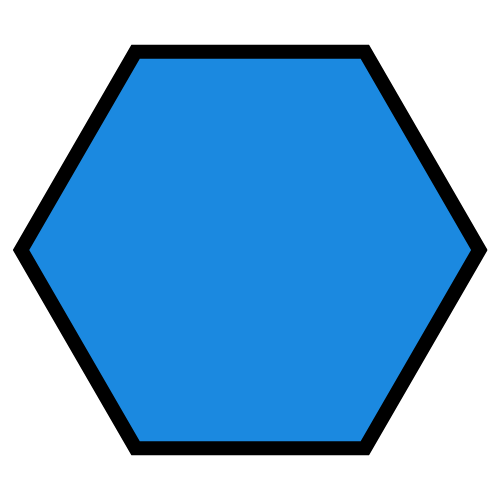 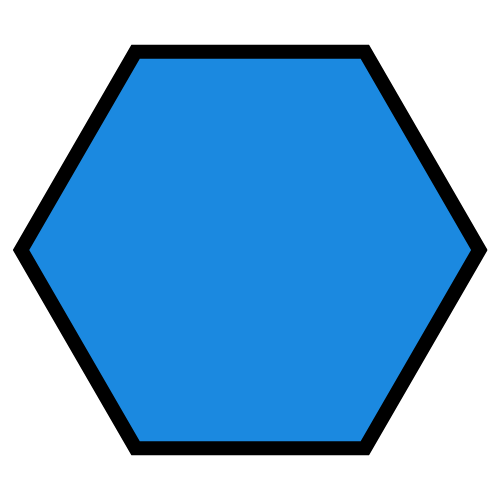 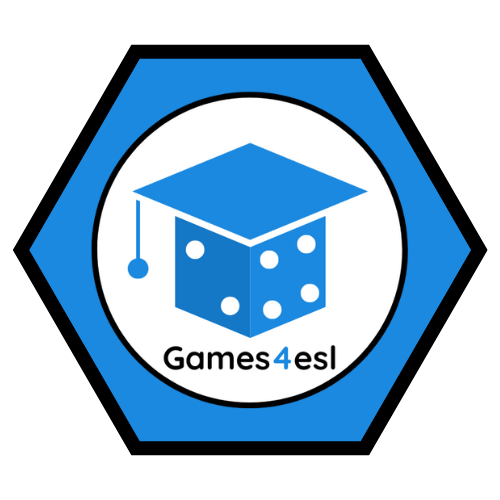 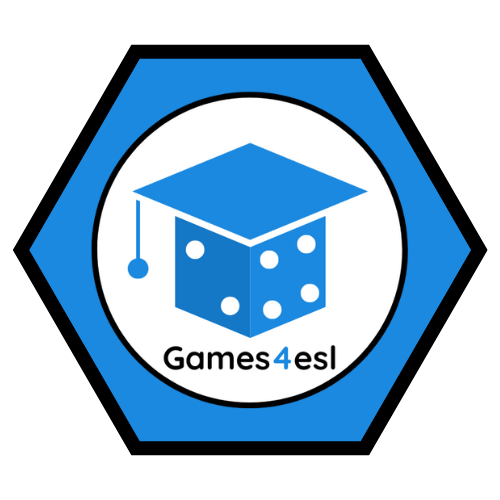 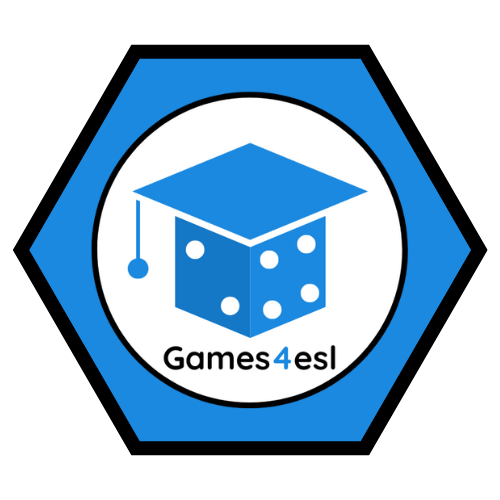 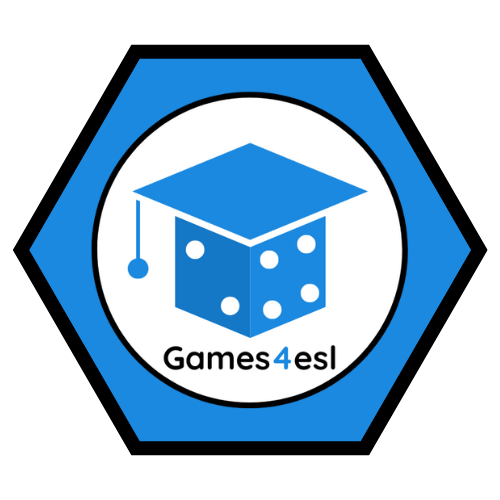 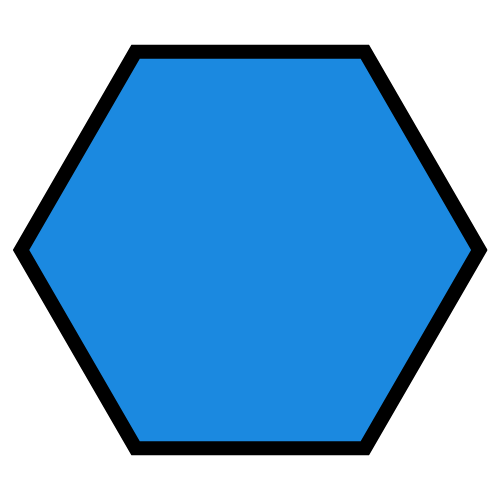 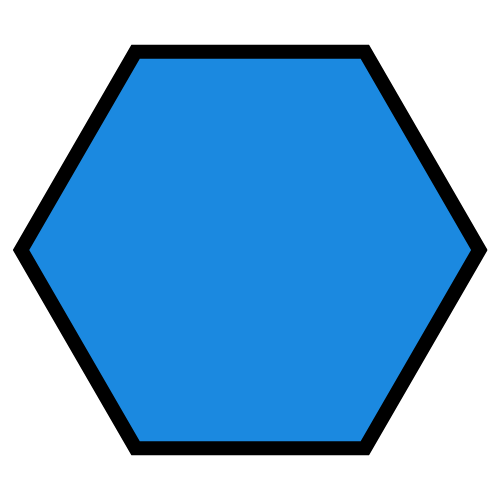 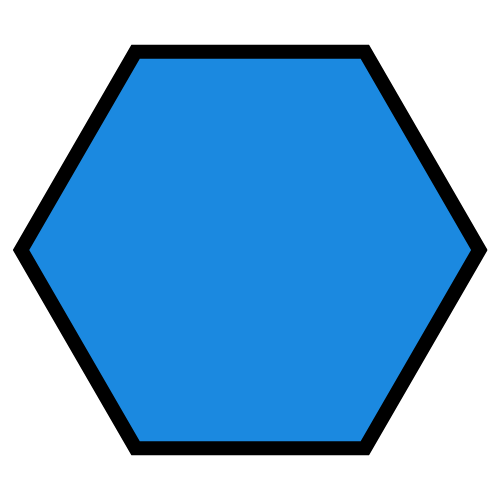 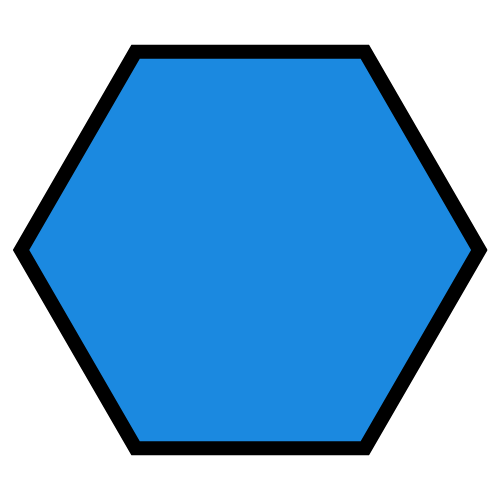 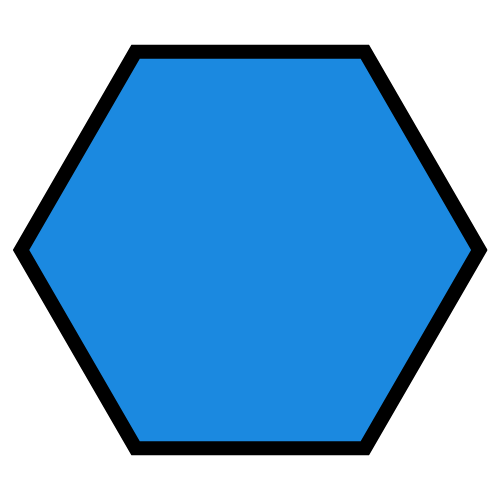 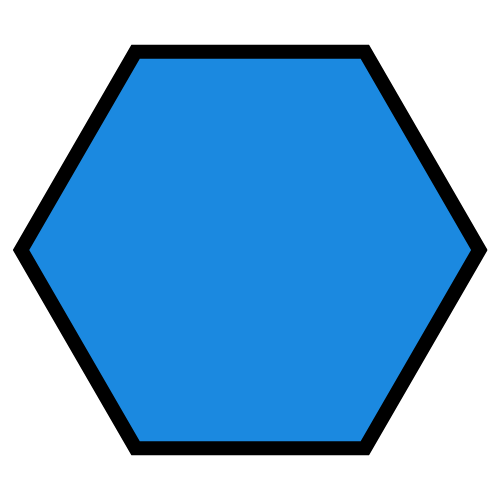 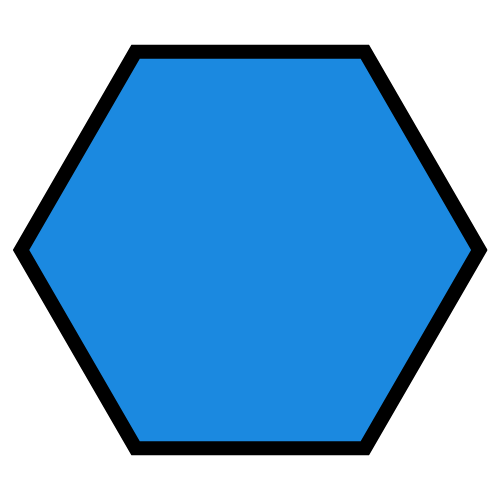 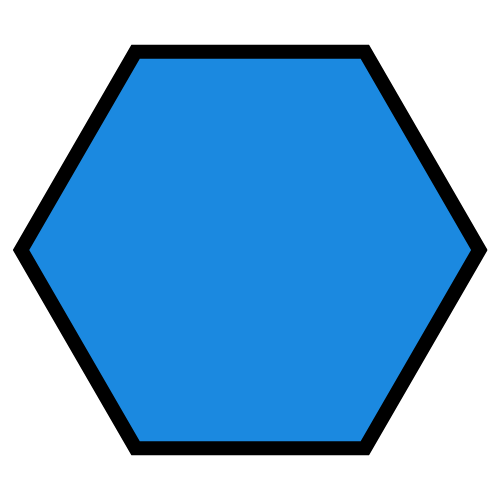 NEXT
SHOW
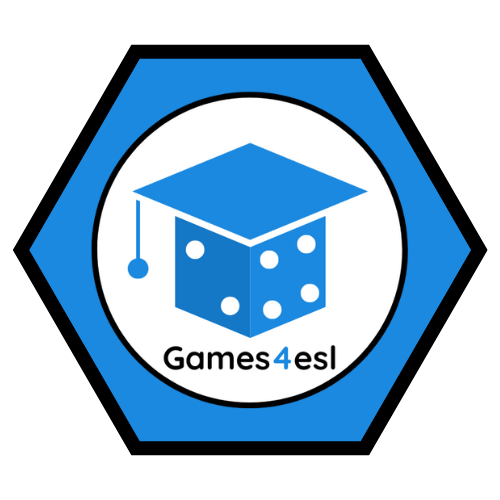 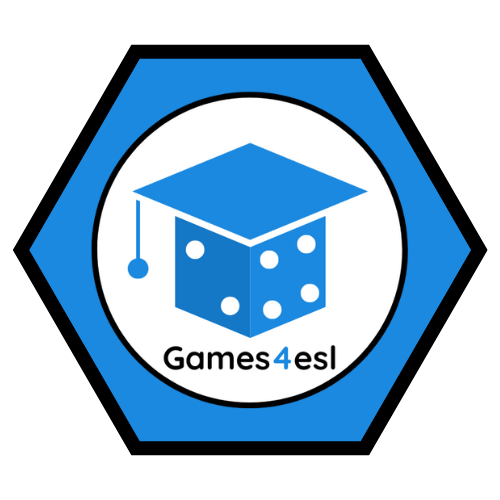 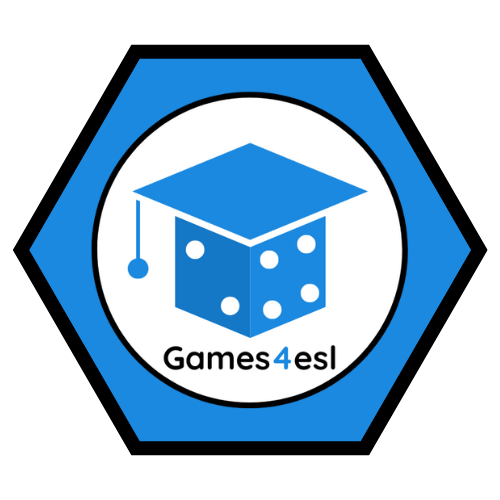 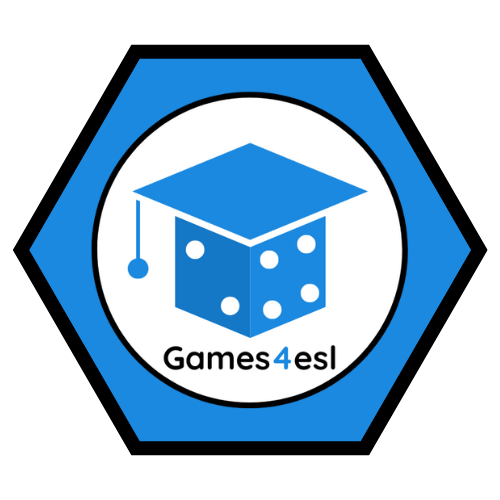 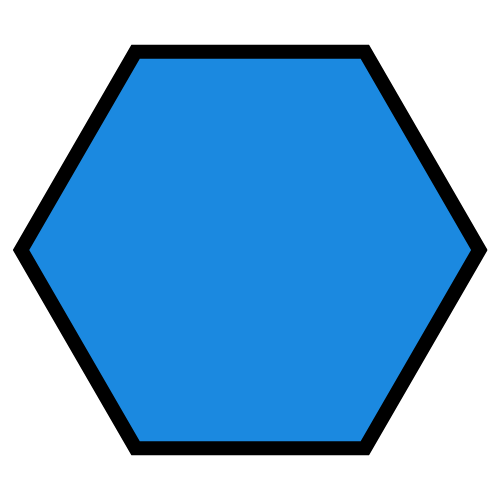 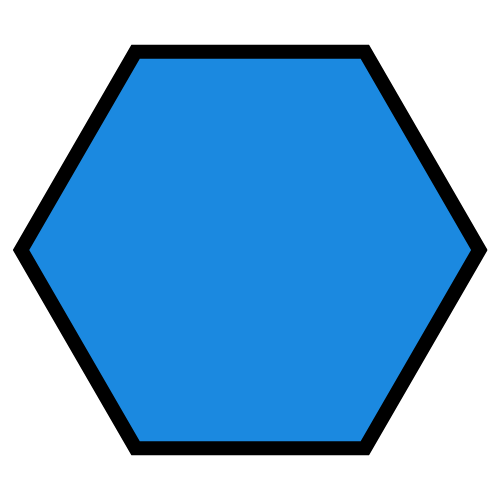 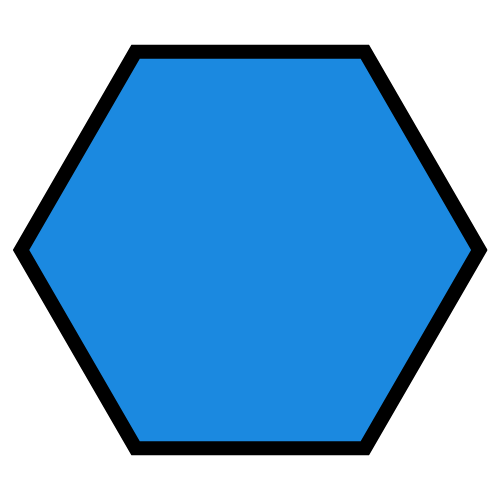 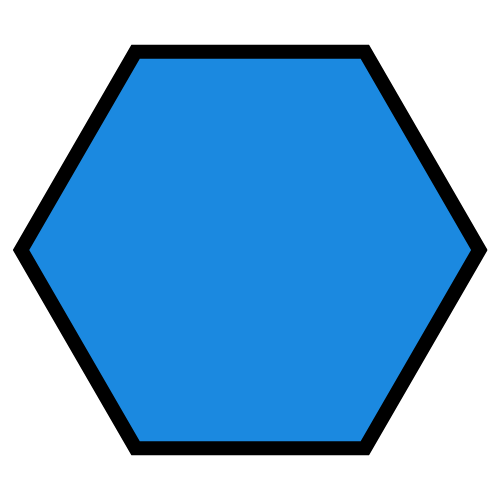 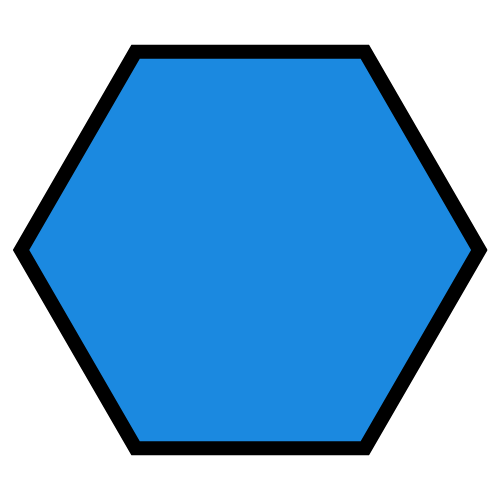 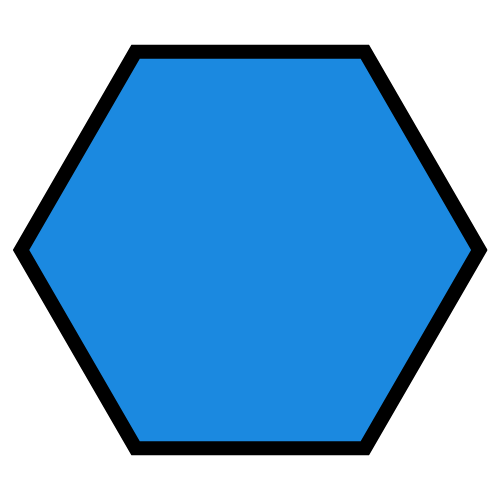 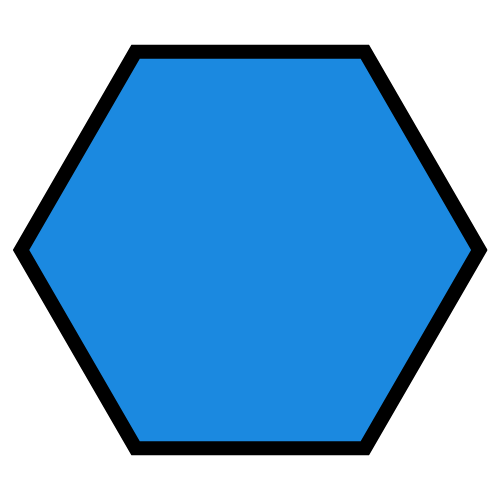 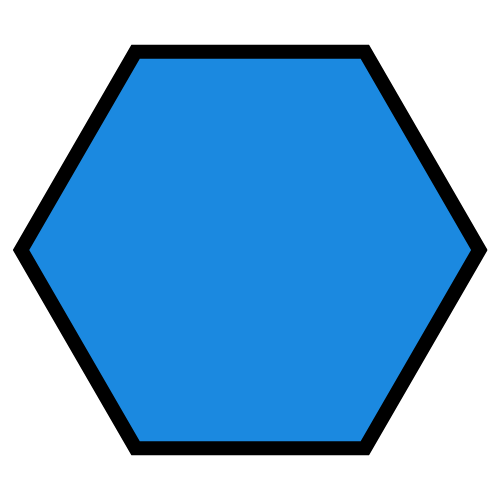 avocado
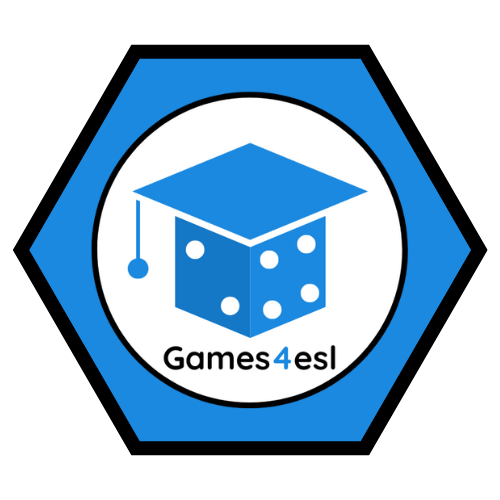 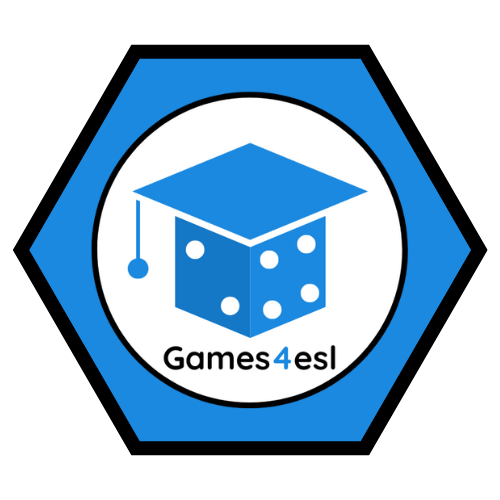 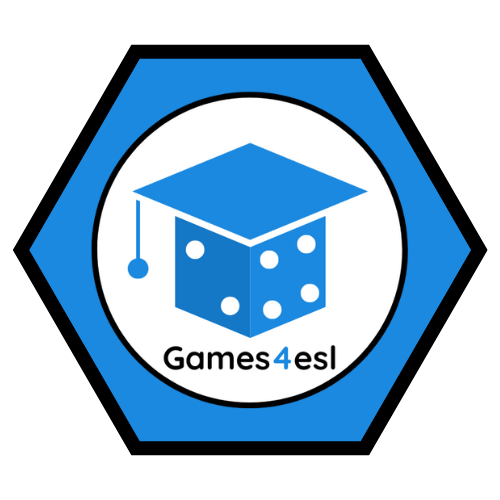 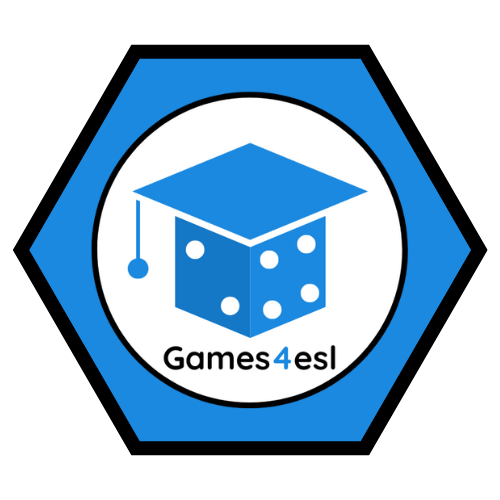 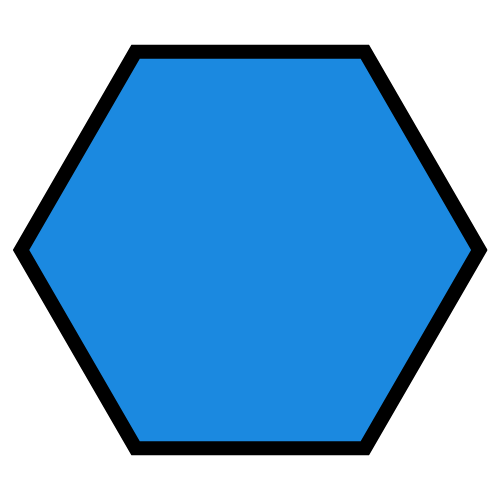 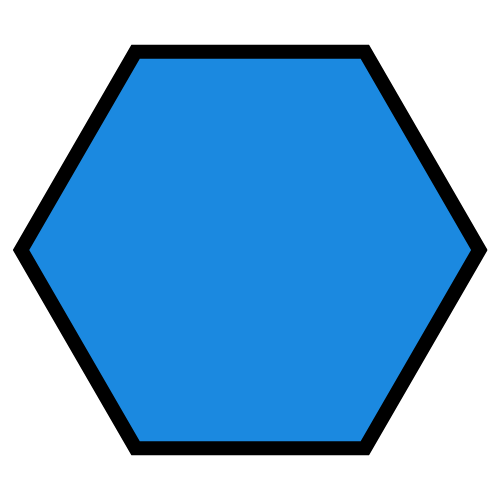 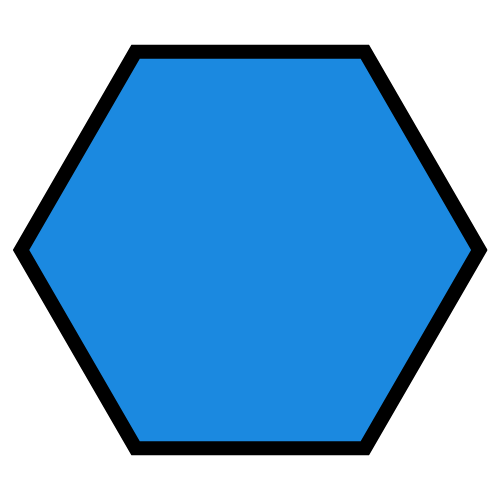 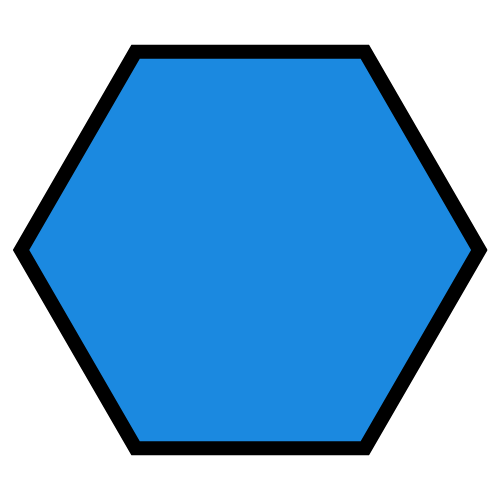 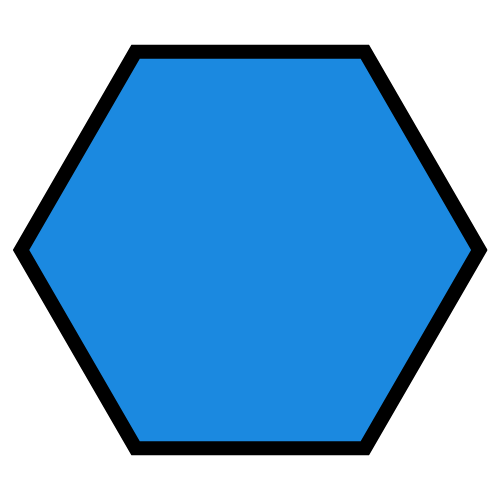 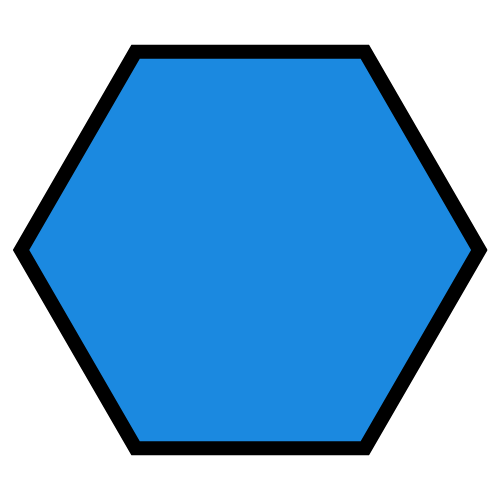 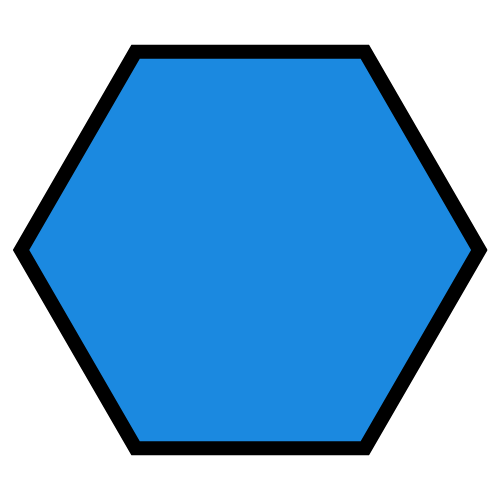 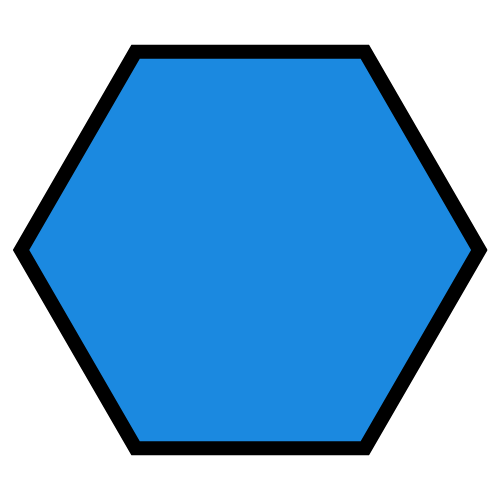 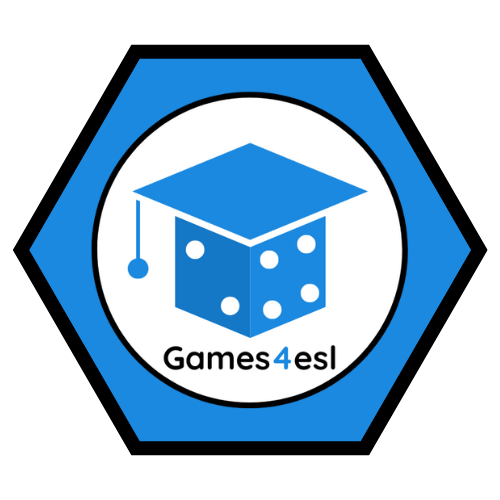 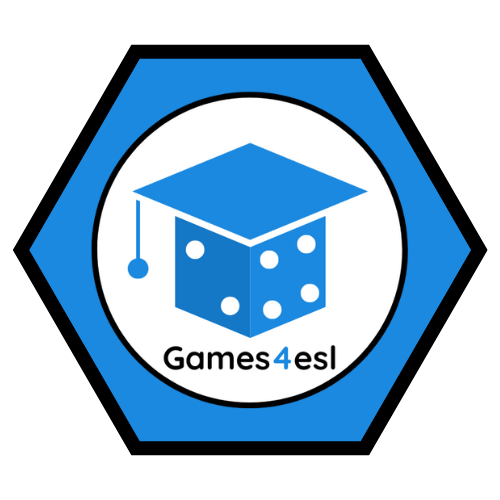 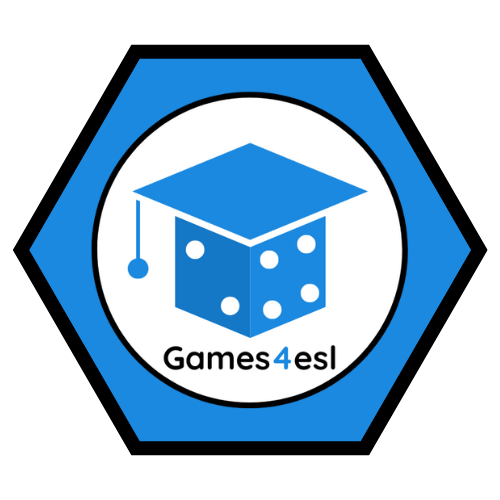 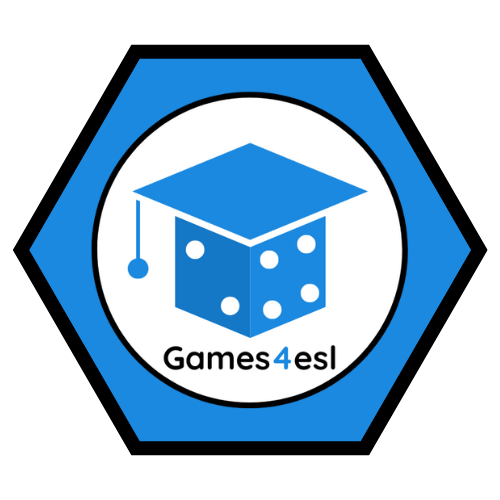 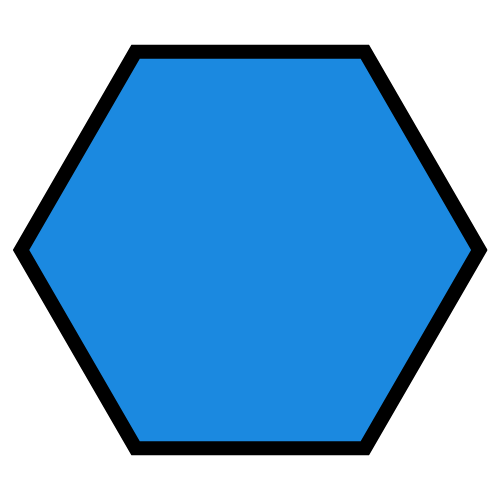 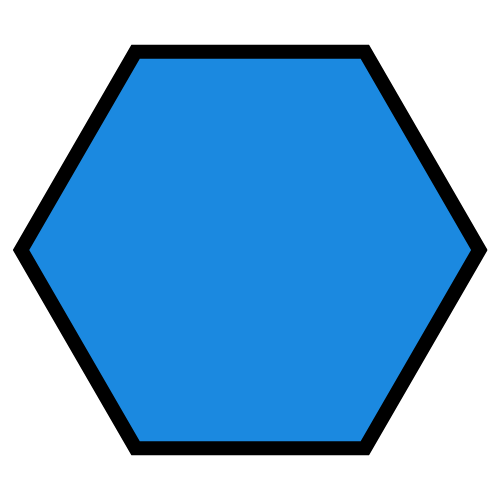 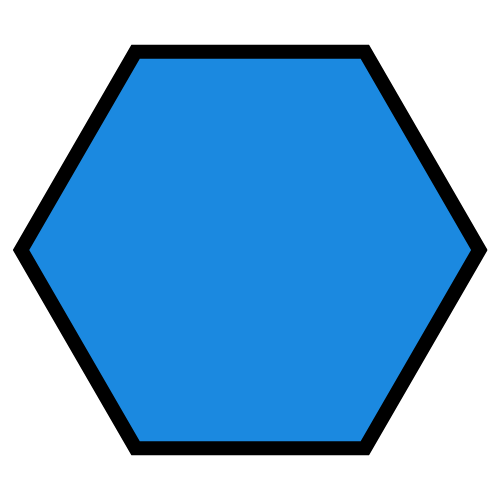 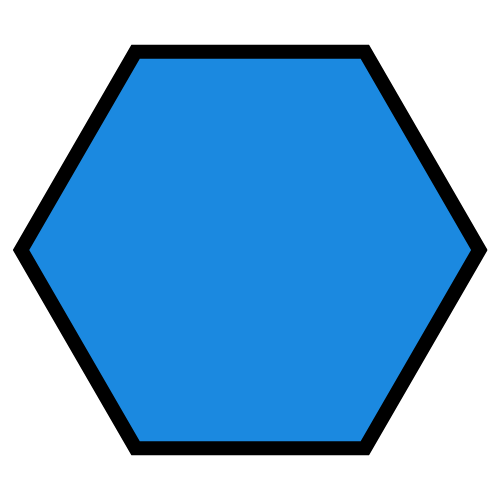 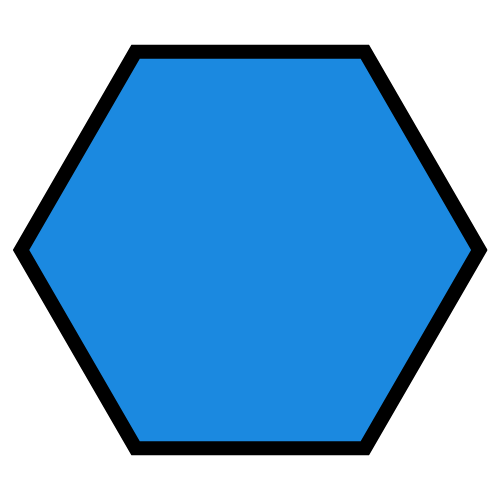 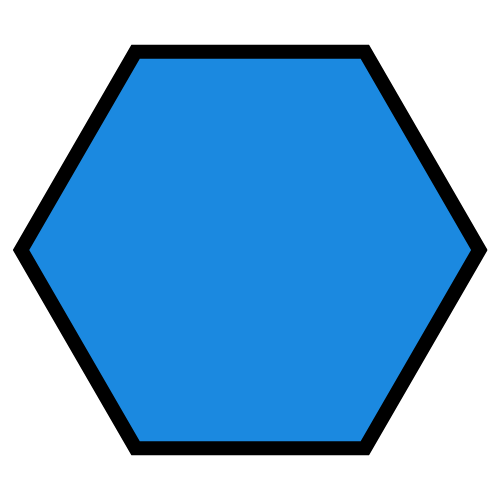 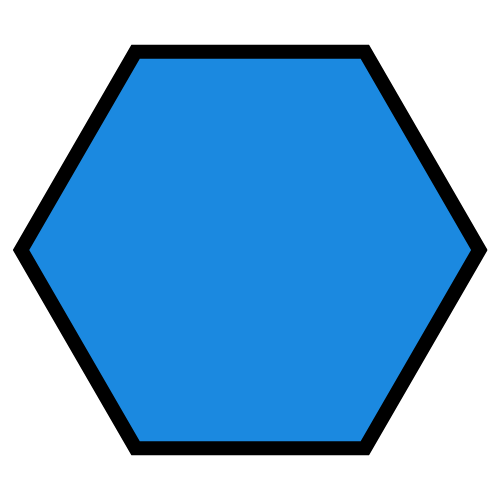 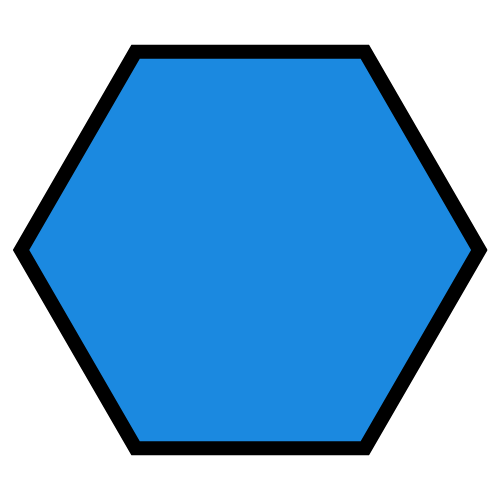 NEXT
SHOW
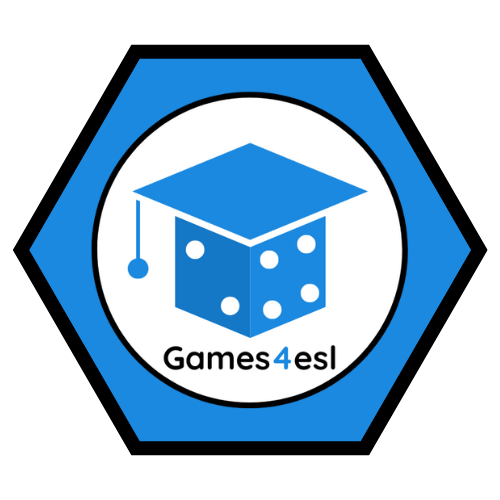 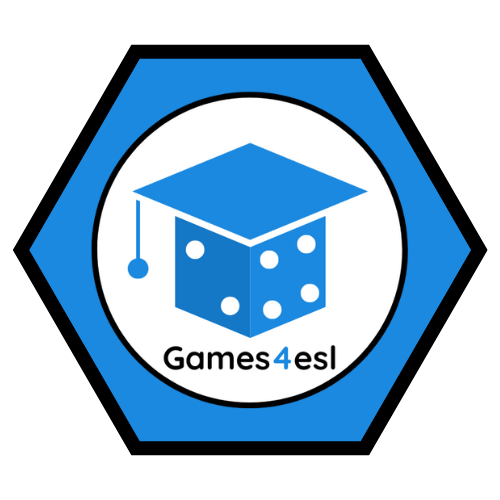 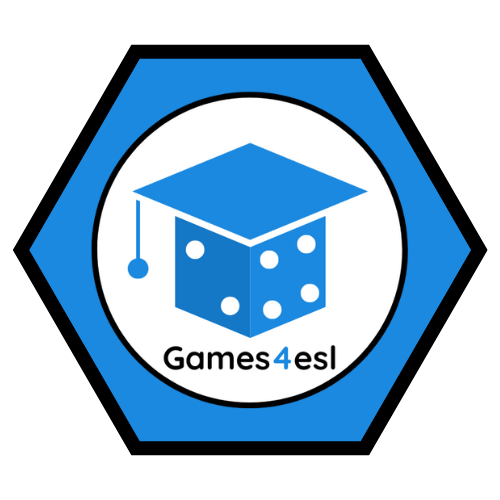 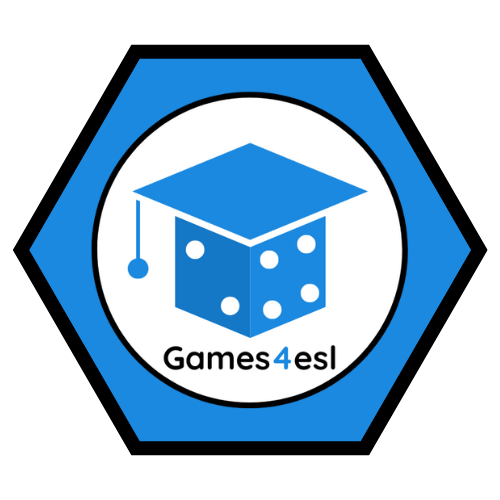